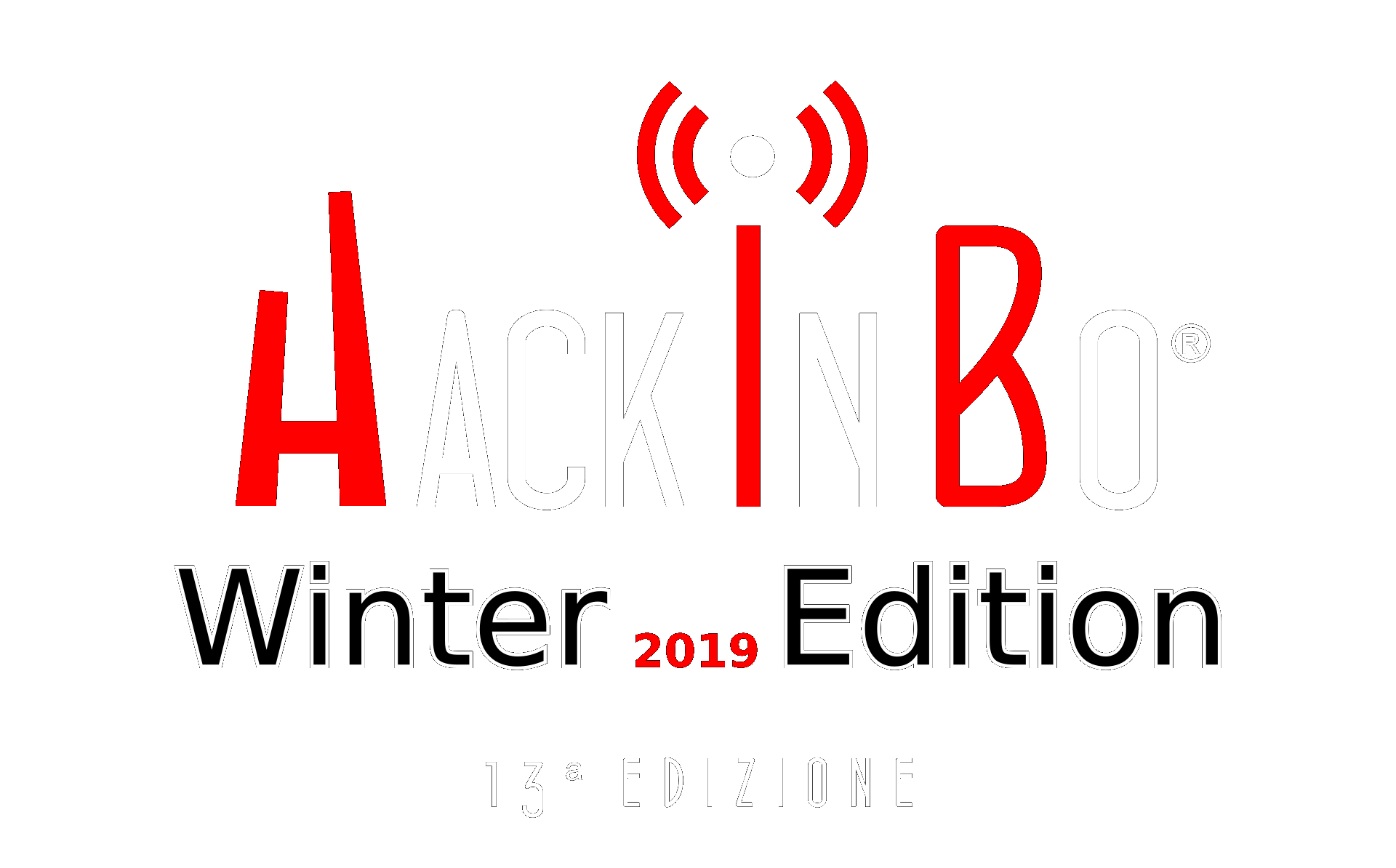 Supply-chain Attacks
How one country is pwning us all, silently and effectively
whoami
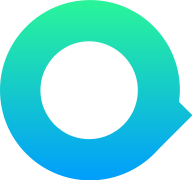 Alberto Pelliccione – CEO @ ReaQta

https://linkedin.com/in/albertopelliccione
REAQTA
www.reaqta.com
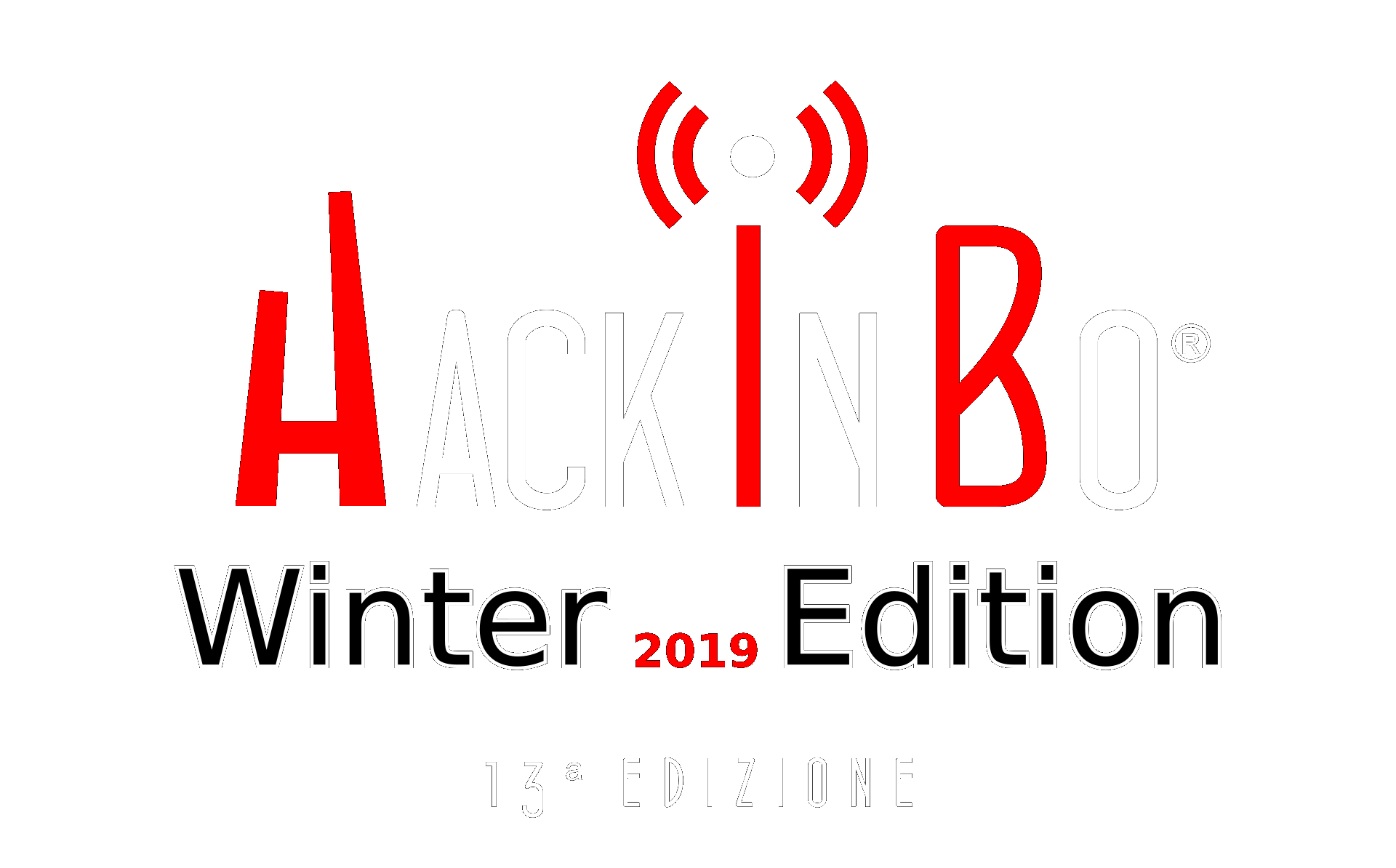 Starting with a question
How to:
	Compromise millions of devices
	While remaining undetected
	Without using a single exploit
A simple answer: Supply-chain. Or abusing the trust chain between a provider and its customers.
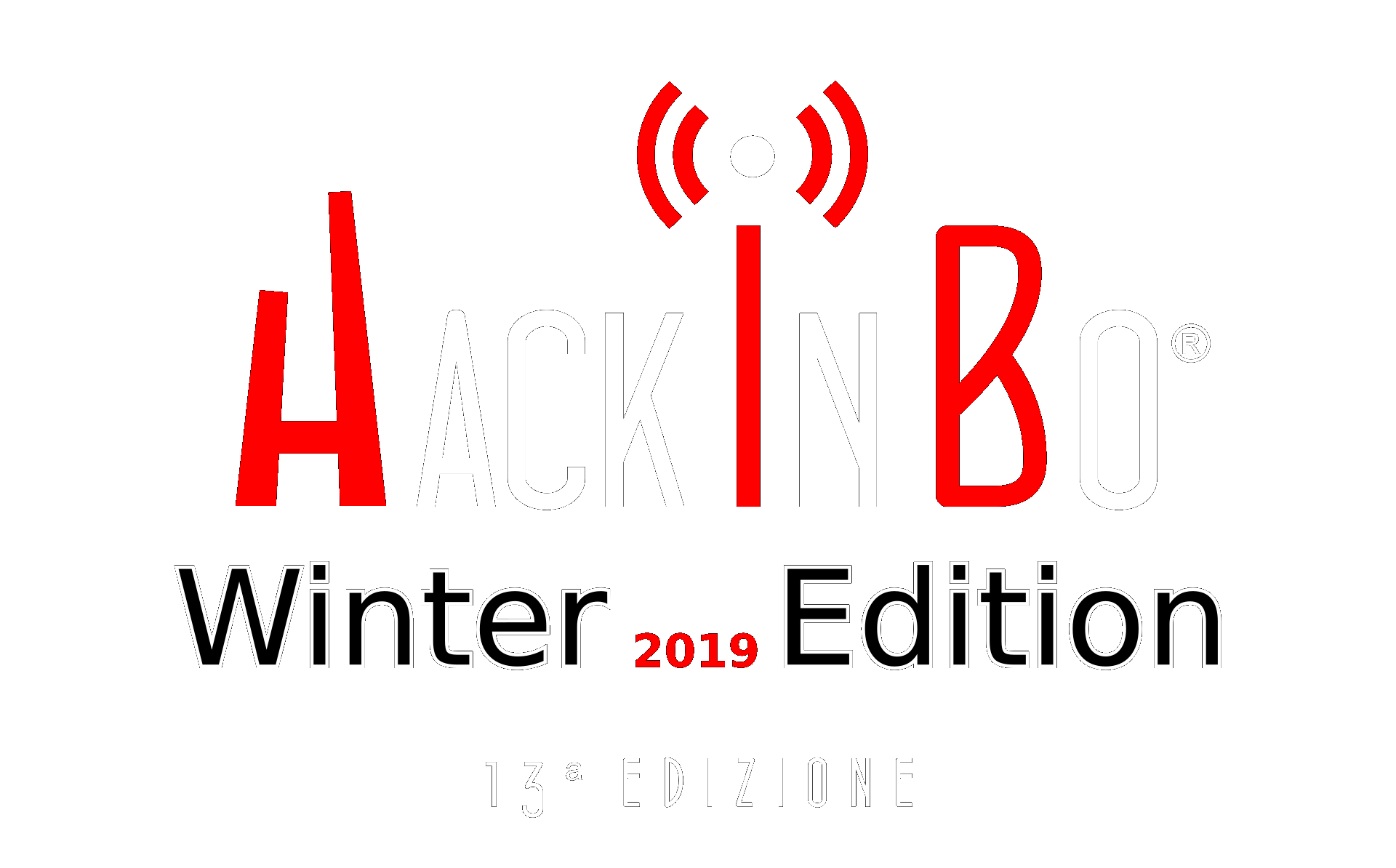 Understanding the motivations
Supply-chain attacks are a growing trend:
	Highly effective strategy
	Very hard to detect
	Can be used for both targeted and mass attacks

3 main reasons:
	Opportunistic targeting at scale
	Mass targeted espionage
	4th party intelligence/data collection
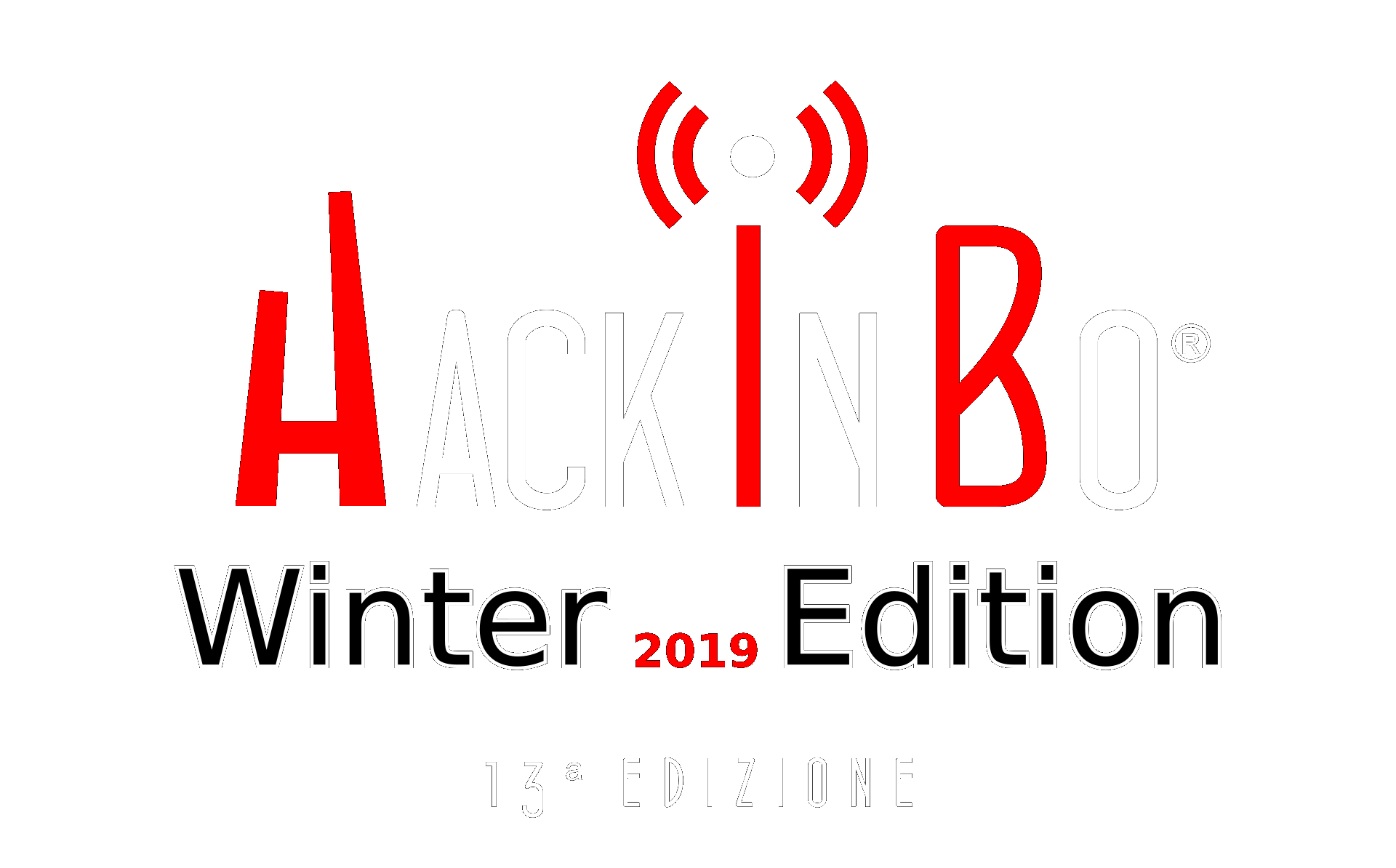 Opportunistic Targeting at Scale
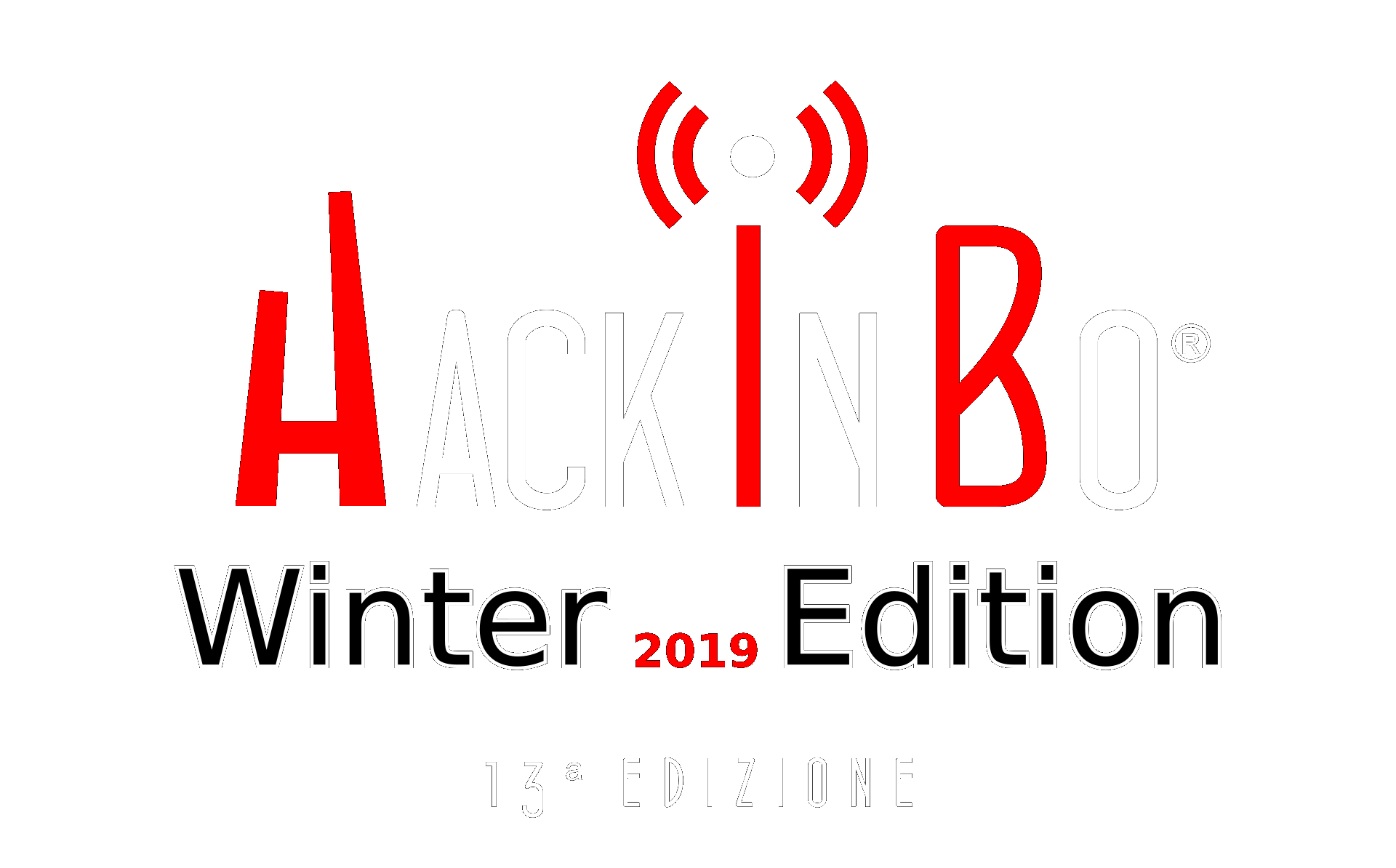 Nice to meet you WINNTI
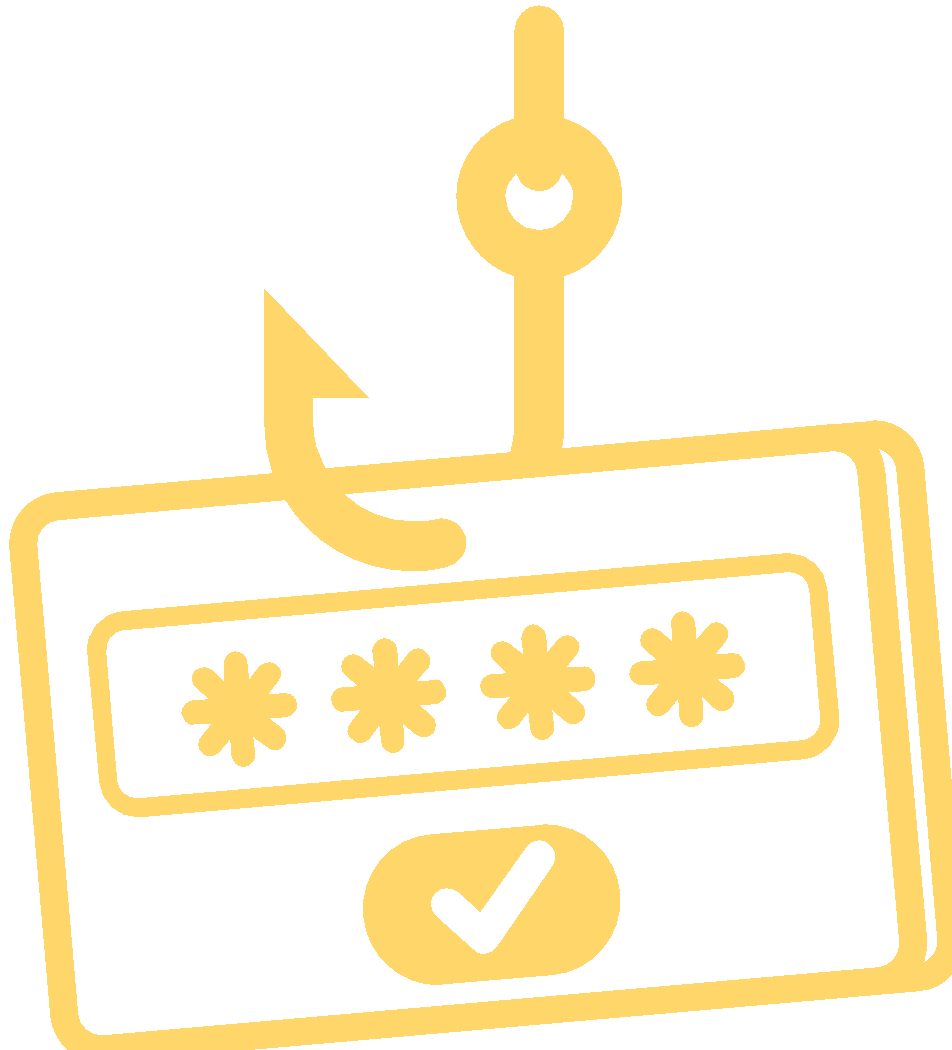 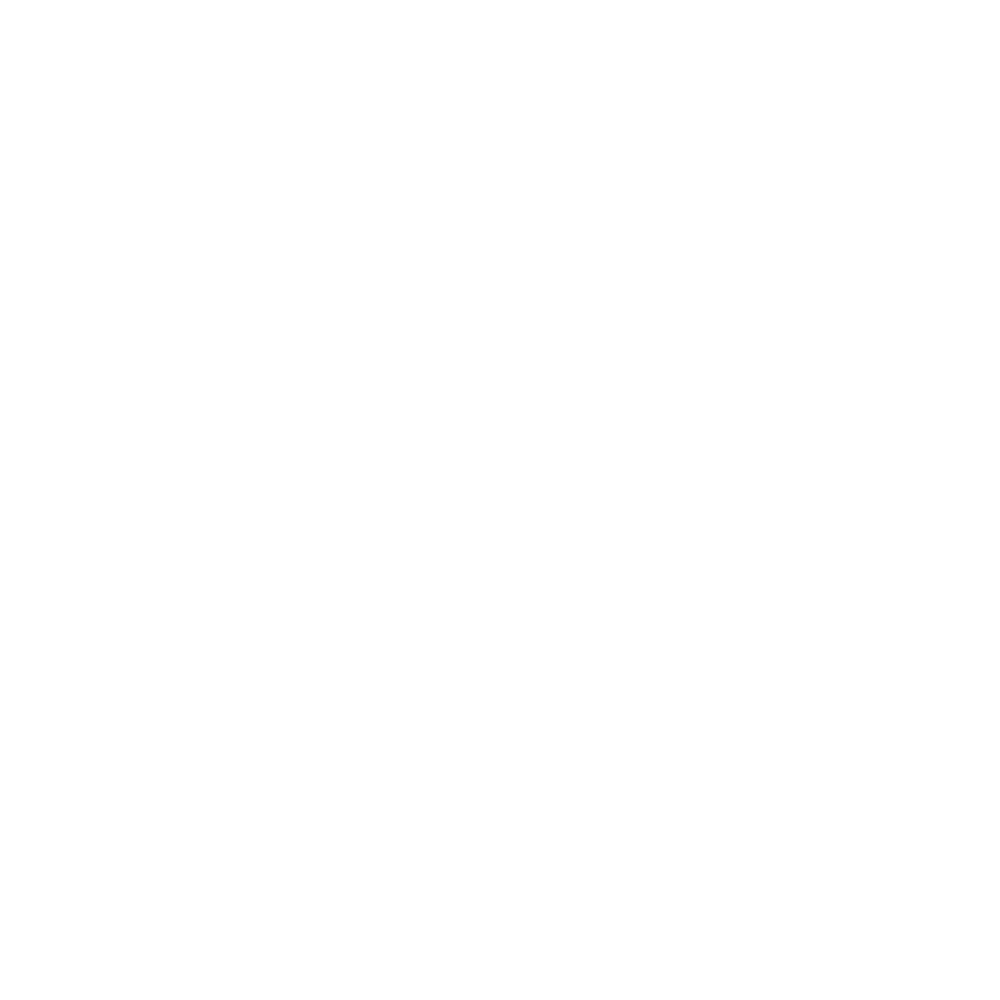 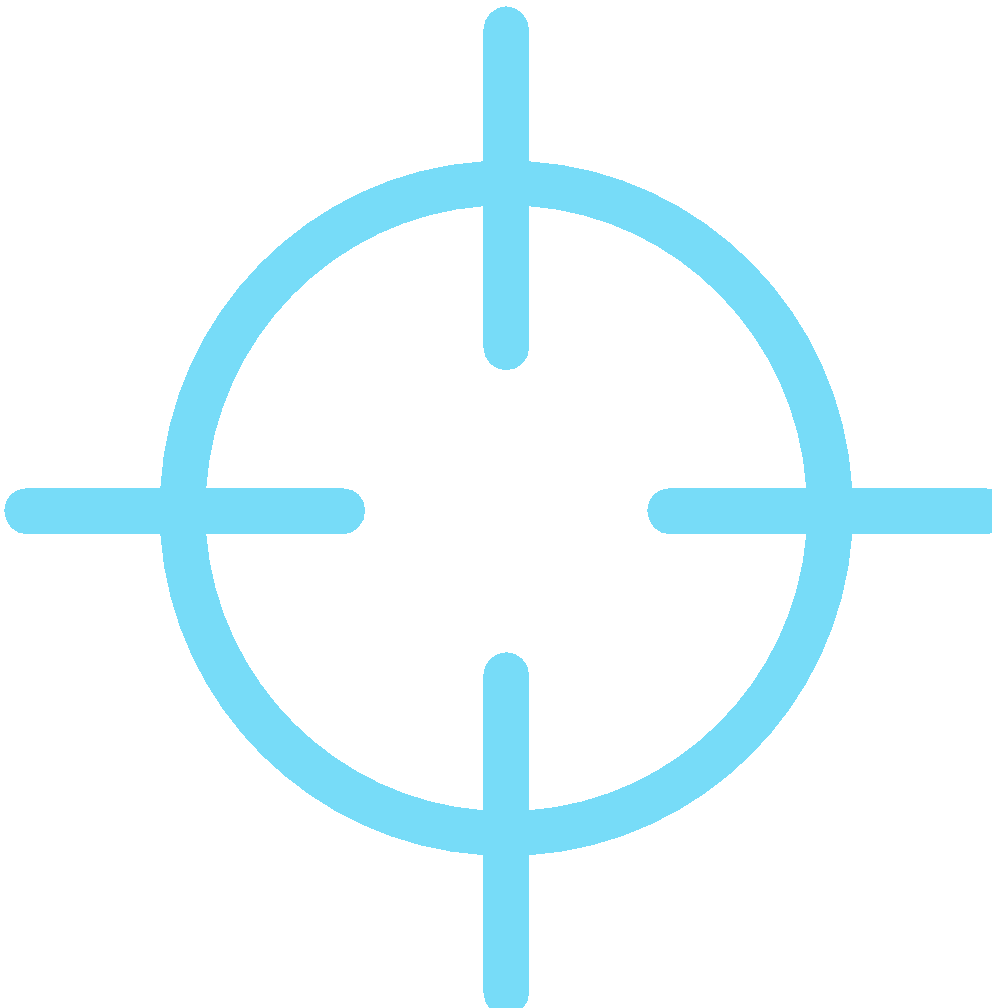 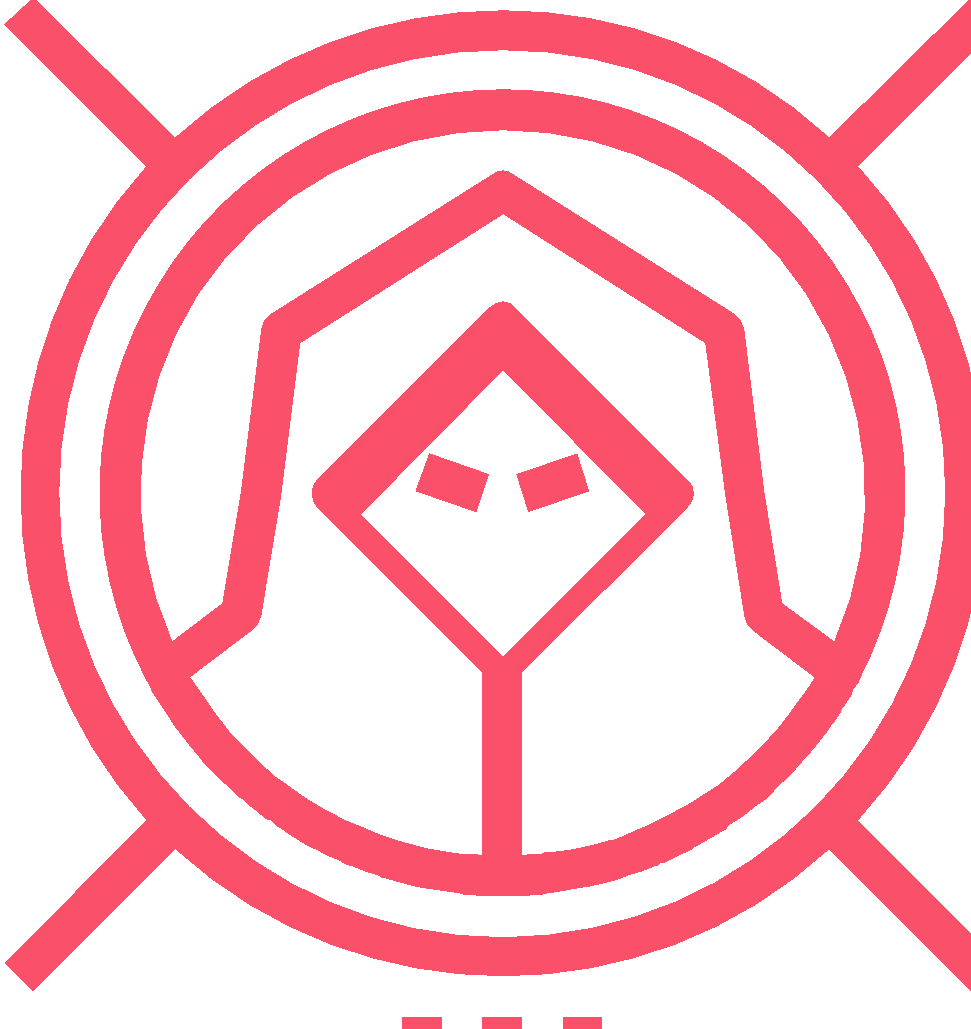 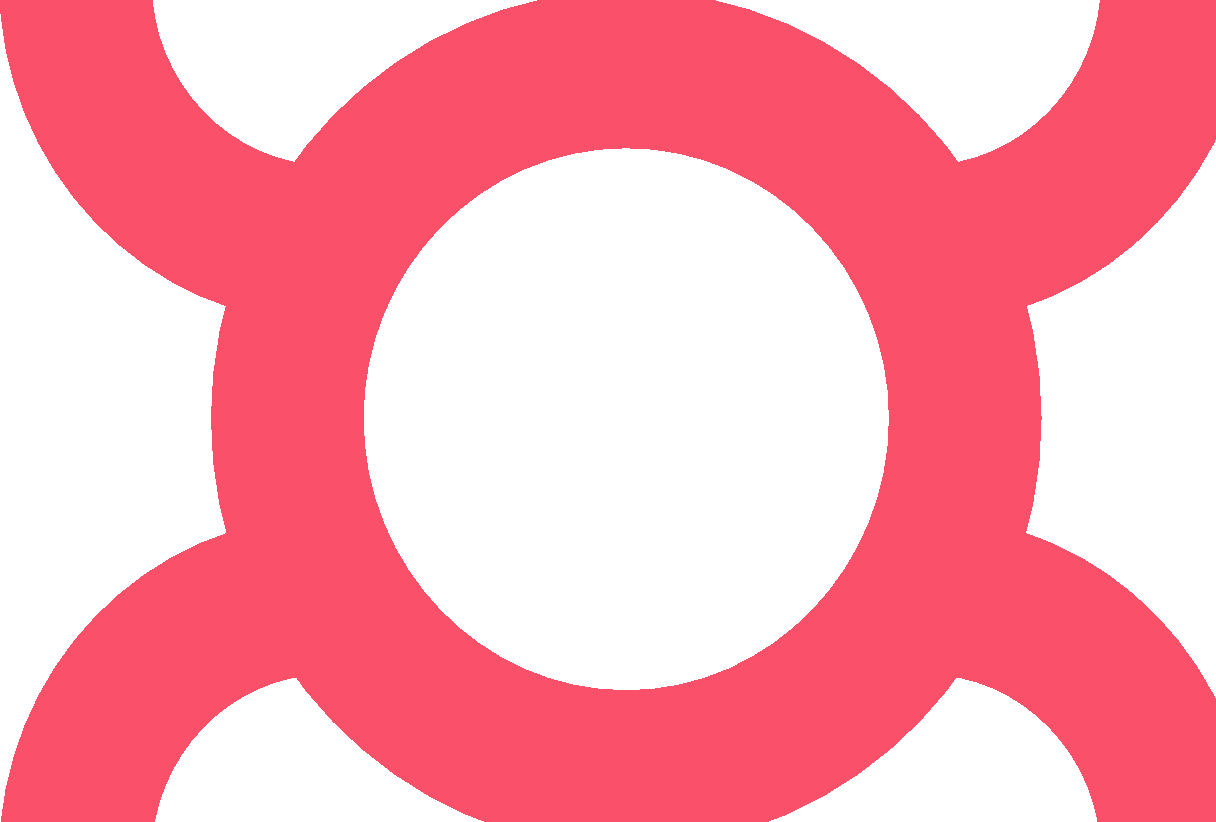 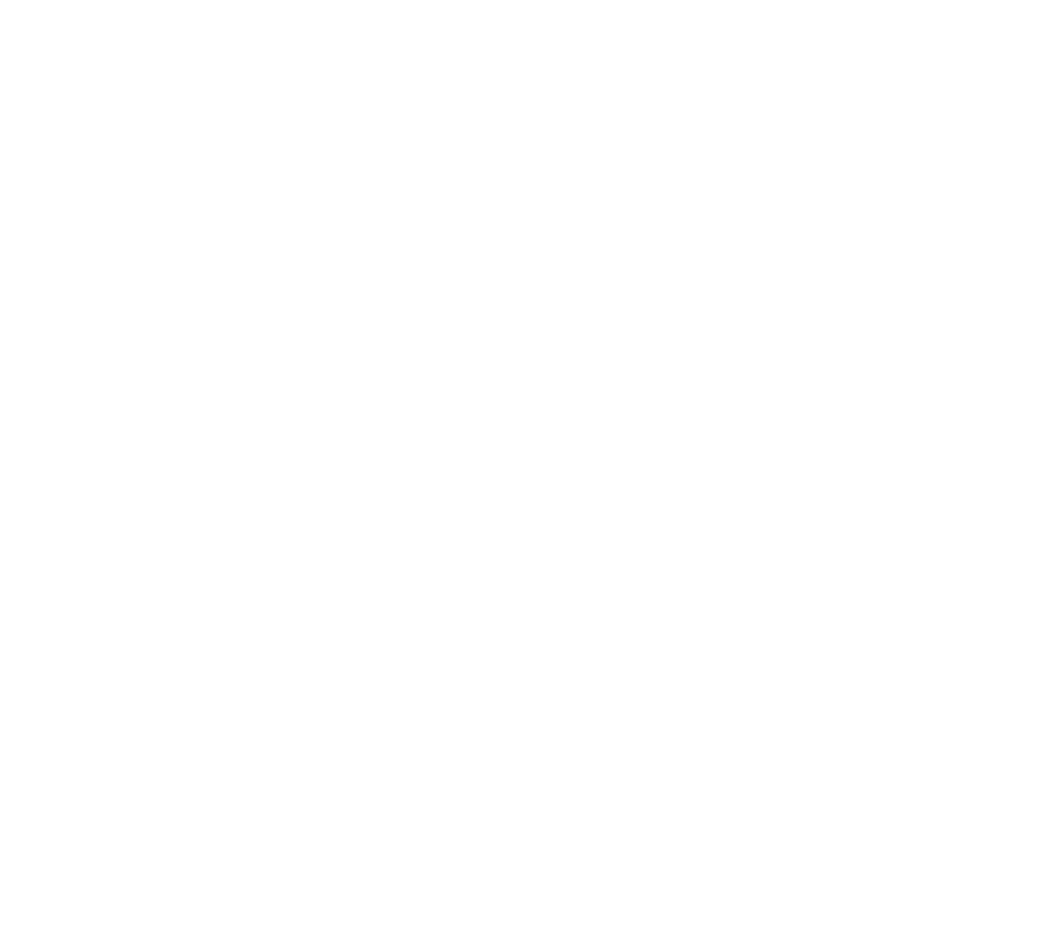 Winnti Umbrella
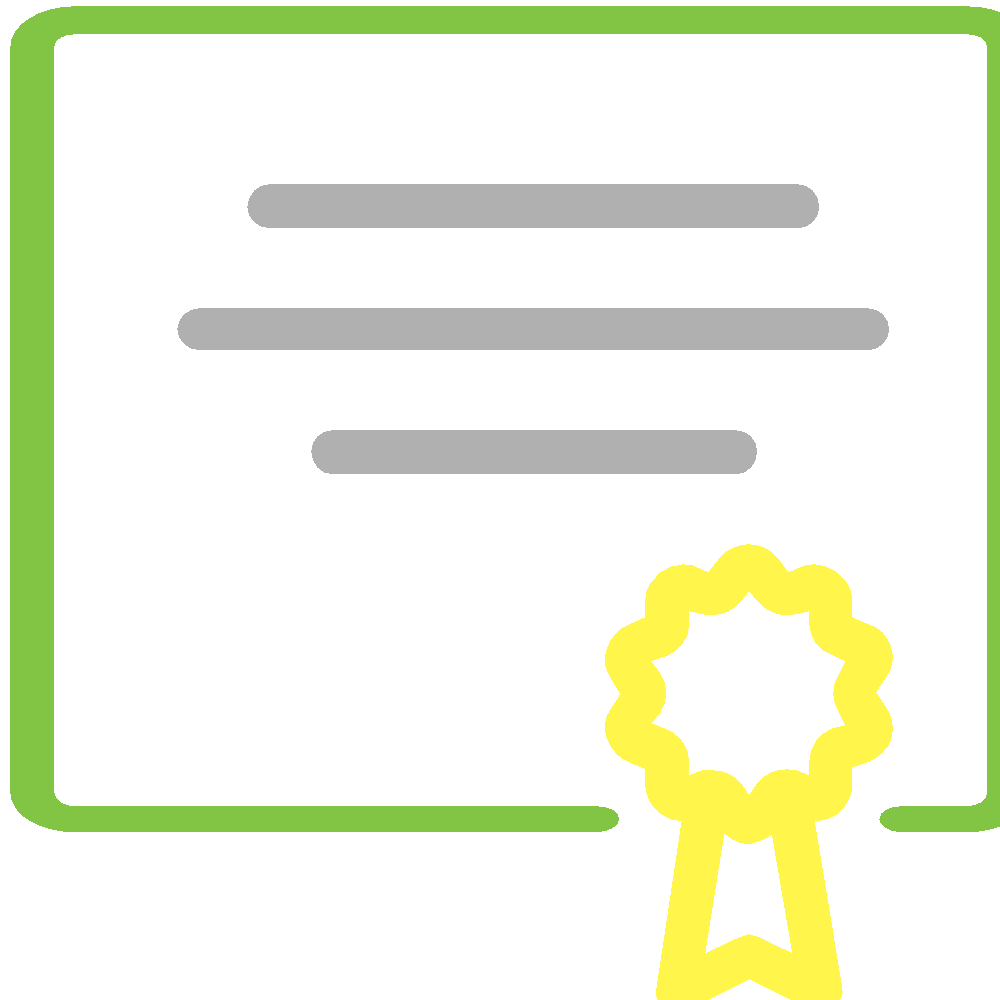 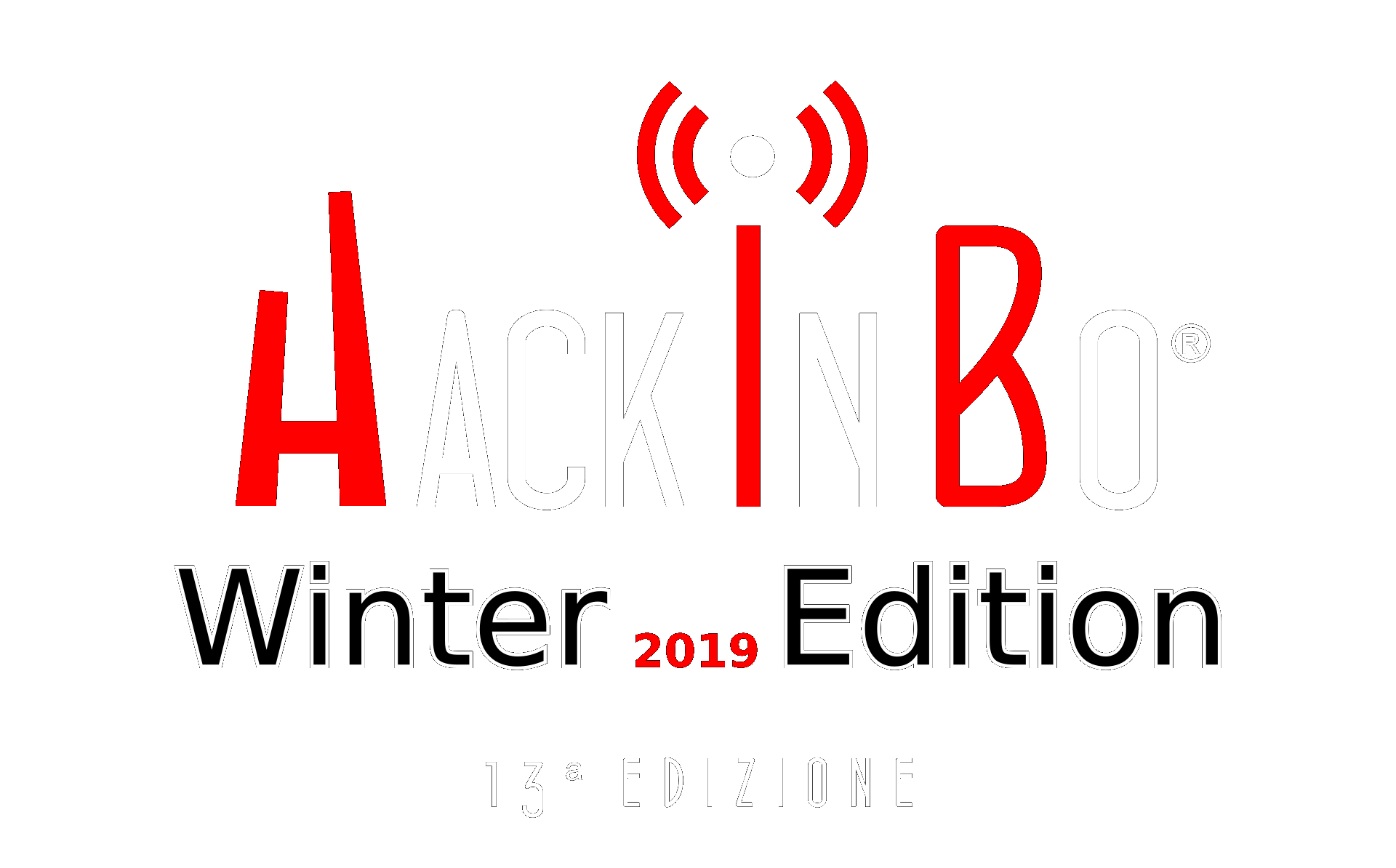 [Speaker Notes: https://401trg.com/burning-umbrella/]
Nice to meet you WINNTI
2010 a new Threat Actor is born, later dubbed Winnti Umbrella
	Mainly targets Gaming Companies
	Steals digital certificates to reuse in further attacks
	Steals source codes and mines in-game gold currency to monetize

2011 Valve and Gameforge are breached
	35M records stolen from Valve, undisclosed from GameForge
	100k+ computers of Gamers become infected with a trojan
	Other 35 gaming companies worldwide are targeted by the group


The mistake: WINNTI was targeting the company but their trojan ends up being served as an update to an undisclosed “widely popular online game”
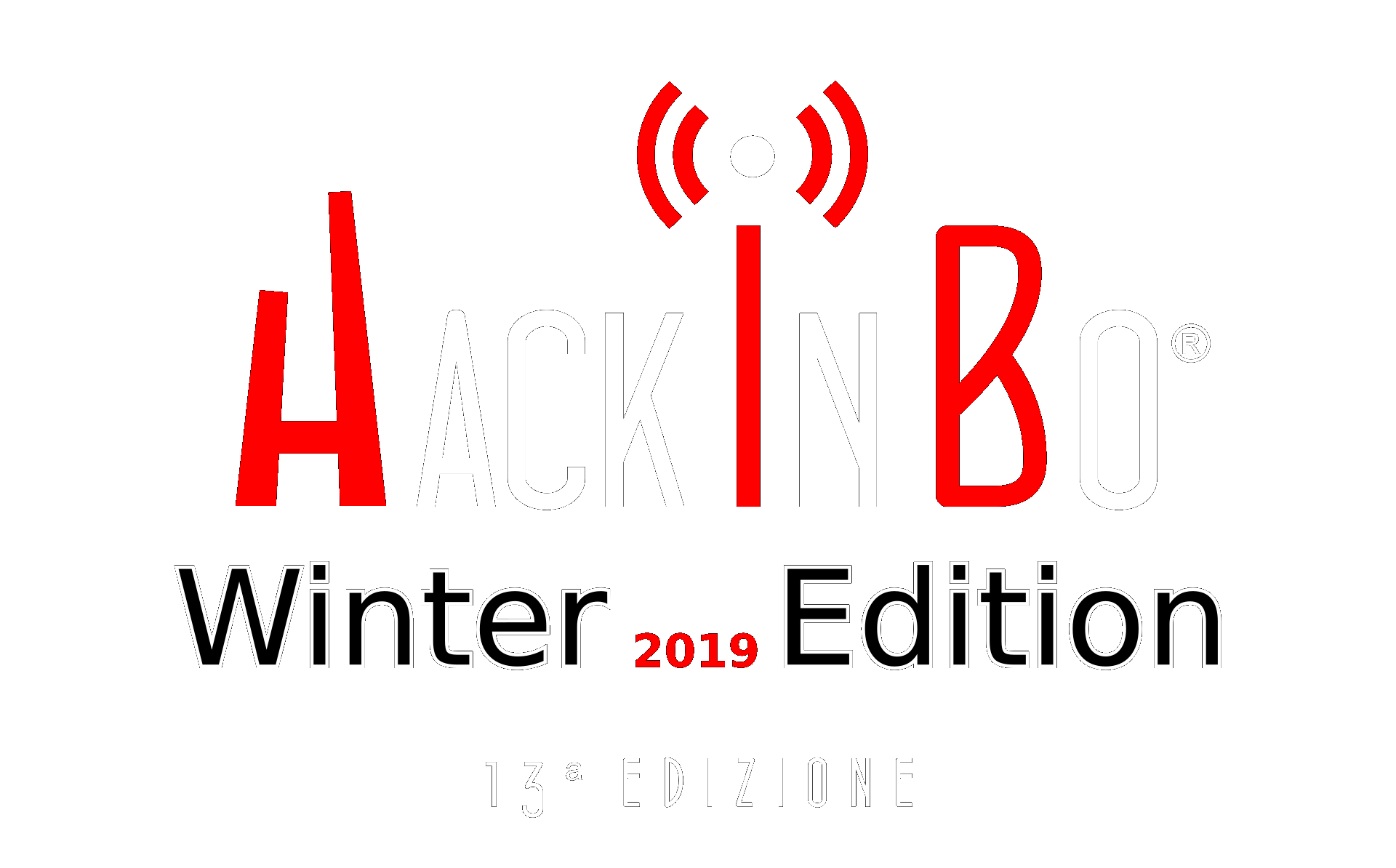 [Speaker Notes: 2011 Valve: 35M records
2011 Gameforge: undisclosed
2016 Teamviewer they claim 0
2019 Infestation 10k to 100k
2018 Bayer
Asus 1M+ infections

https://threatpost.com/gamers-pointblank-backdoor-malware/144088/
https://securelist.com/winnti-more-than-just-a-game/37029/
https://threatpost.com/gamers-pointblank-backdoor-malware/144088/
https://www.reuters.com/article/us-germany-cyber/basf-siemens-henkel-roche-target-of-cyber-attacks-idUSKCN1UJ147]
WINNTI Sudden Realization Moment
WHAT IF INSTEAD OF TARGETING THE COMPANY
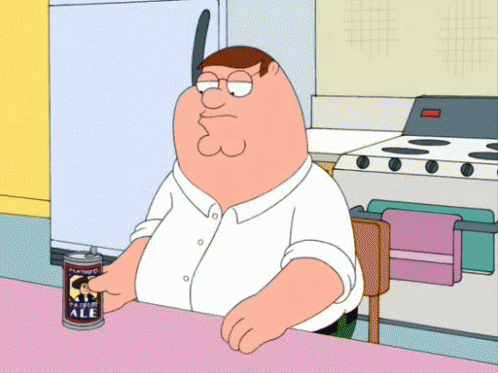 WE TARGET THEIR CUSTOMERS
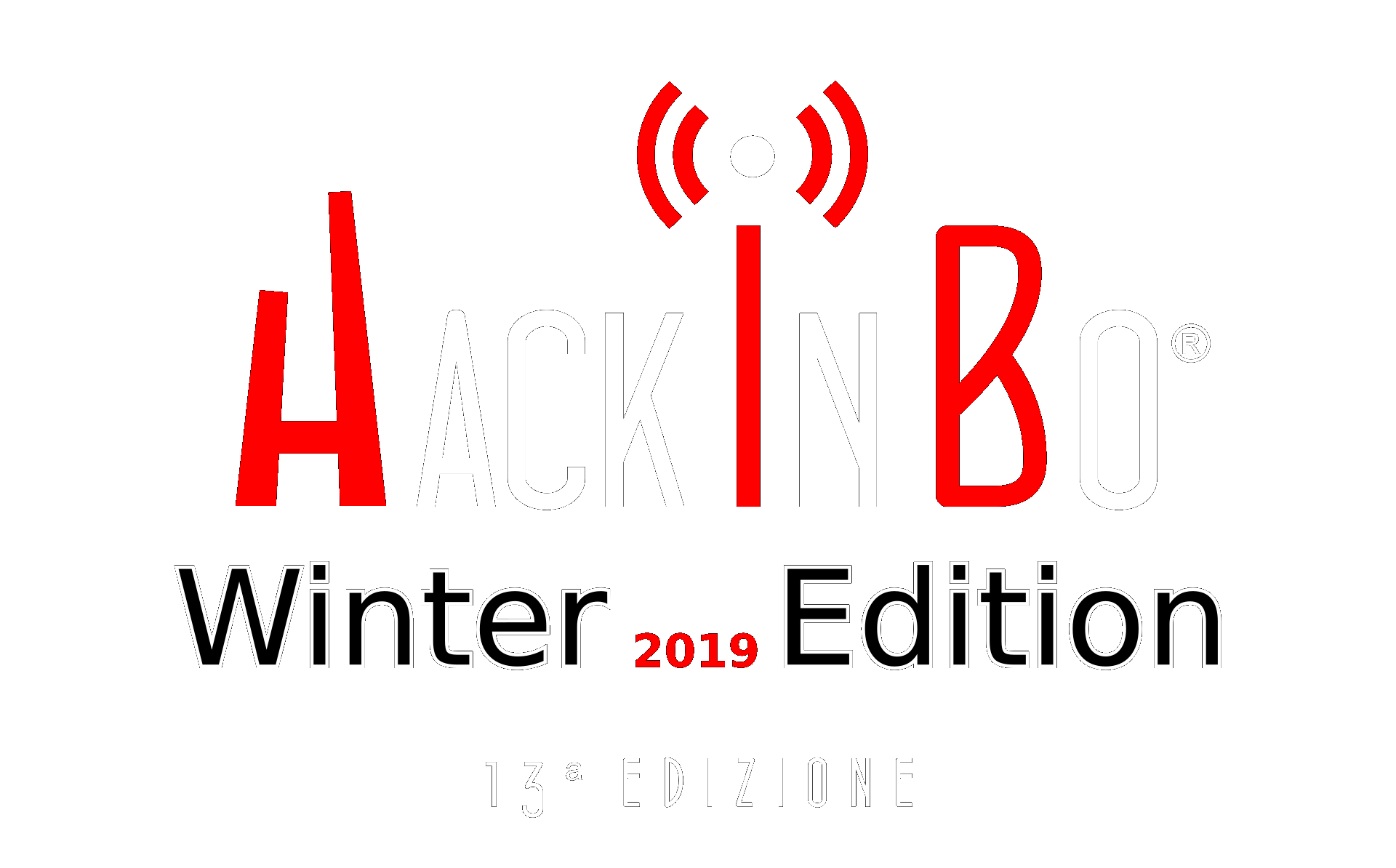 WINNTI Refocus
In 2014 WINNTI appears to refocus, what looked like a criminal gang changes strategy and aligns with different types of interests. Gaming remains an industry of interest but pharmaceuticals starts to be targeted more and more:

	Bayer,  BASF, Henkel, Roche are attacked by the same group

2018-2019 WINNTI keeps targeting some gaming companies
	In Asia they repeat the same scheme as in 2011… 3 times
	Garena, Electronics Extreme, Zepetto
	Compromised games make 100k+ victims

One constant remains: the WINNTI backdoor keeps evolving over time, increasing in sophistication.
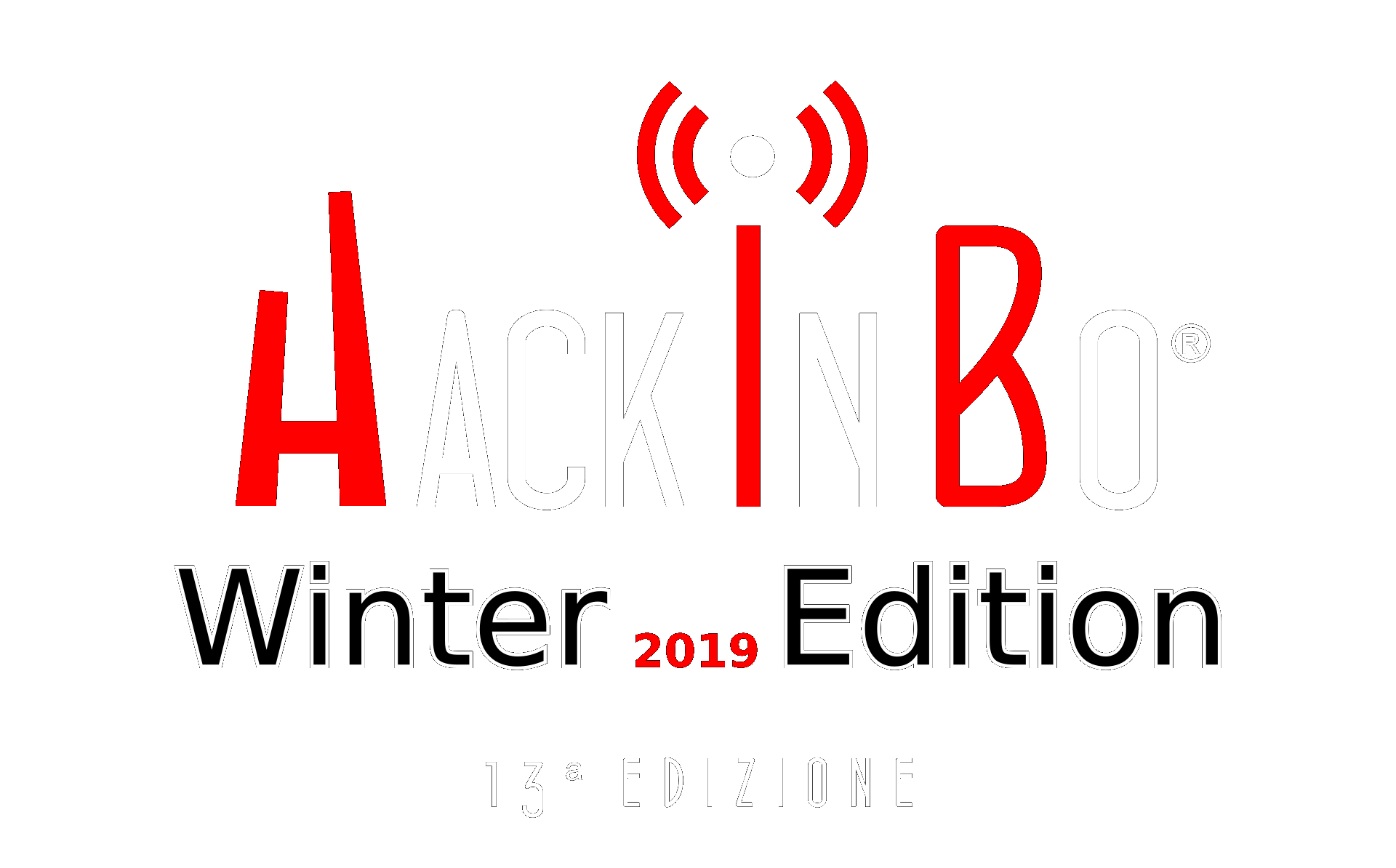 Putting the puzzle together
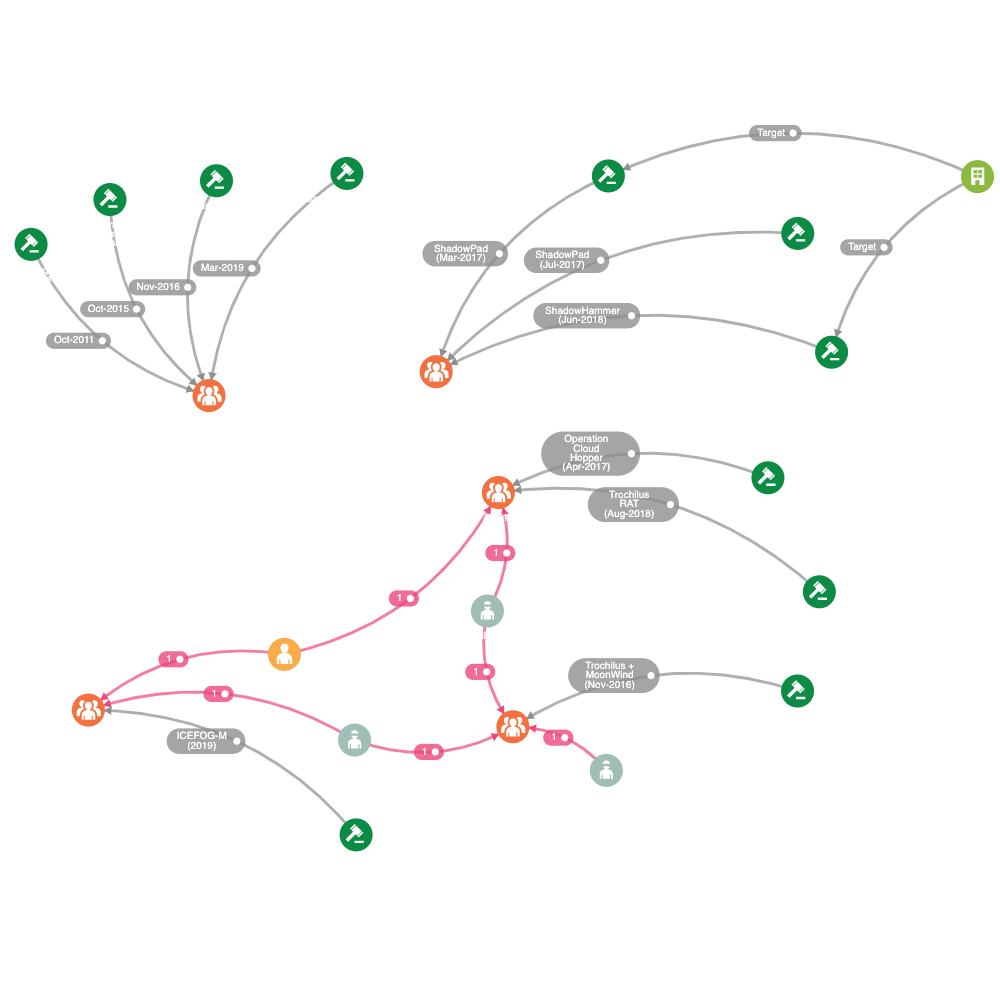 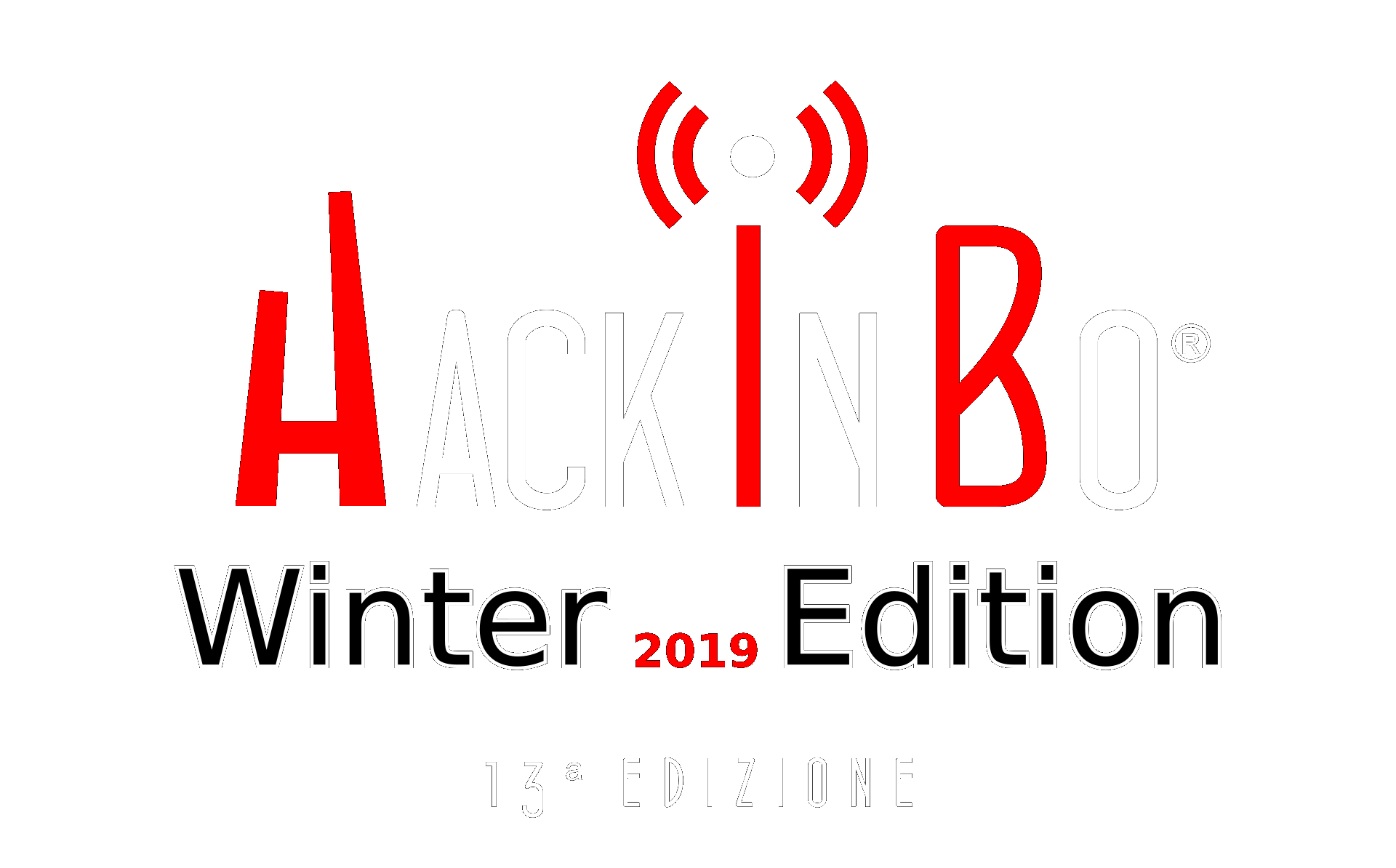 Mass Targeted Espionage
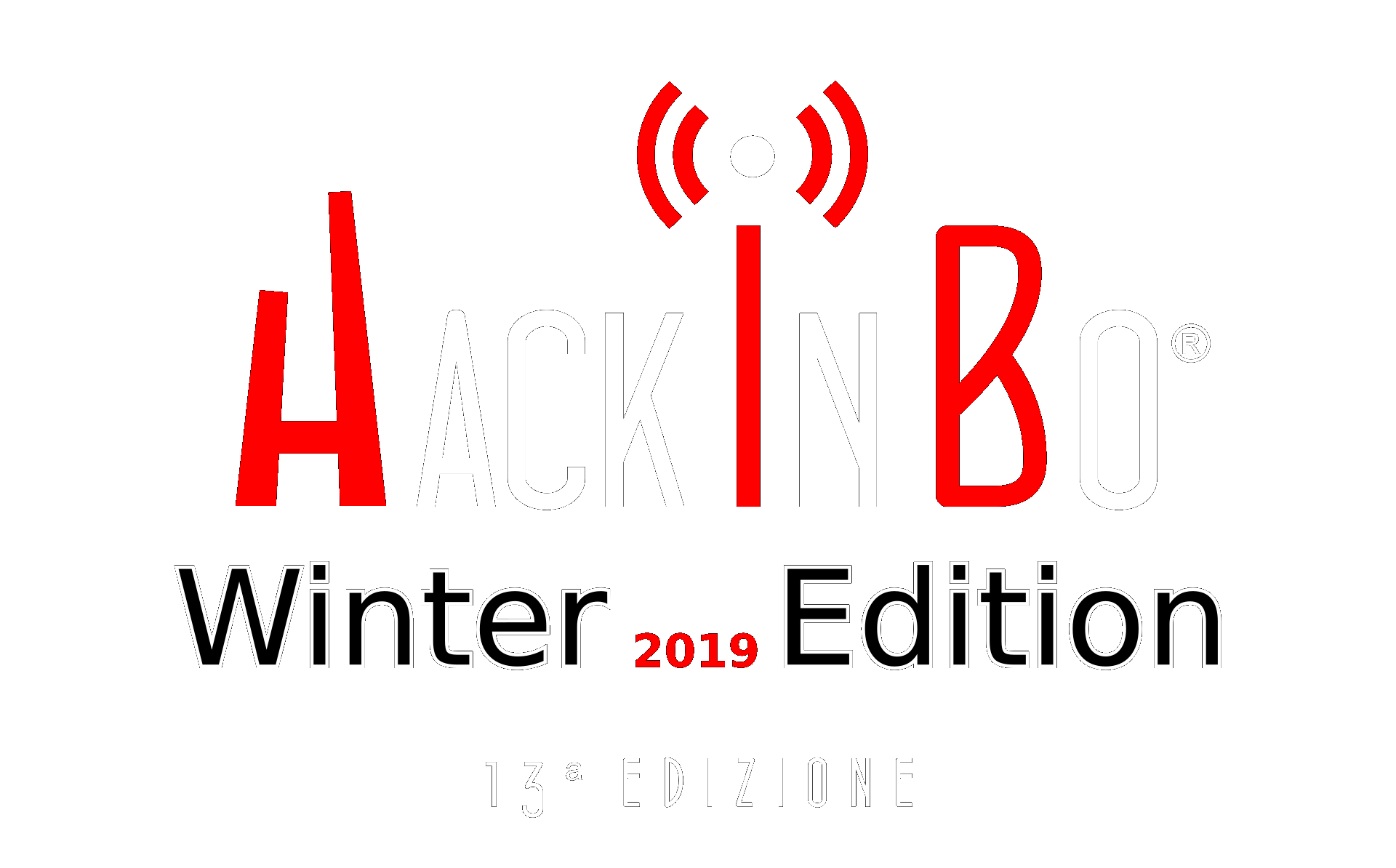 Target the masses, catch a few
Step 1) Acquire minimal information from a very large pool
Step 2) Identify key figures in key organizations
Step 3) Use the victims as a bridge for targeted attacks
Reasons
	Possible lack of actionable intelligence on the intended target
		More sophisticated or security-aware targets
			Avoid alerting an entity that it is about to be targeted
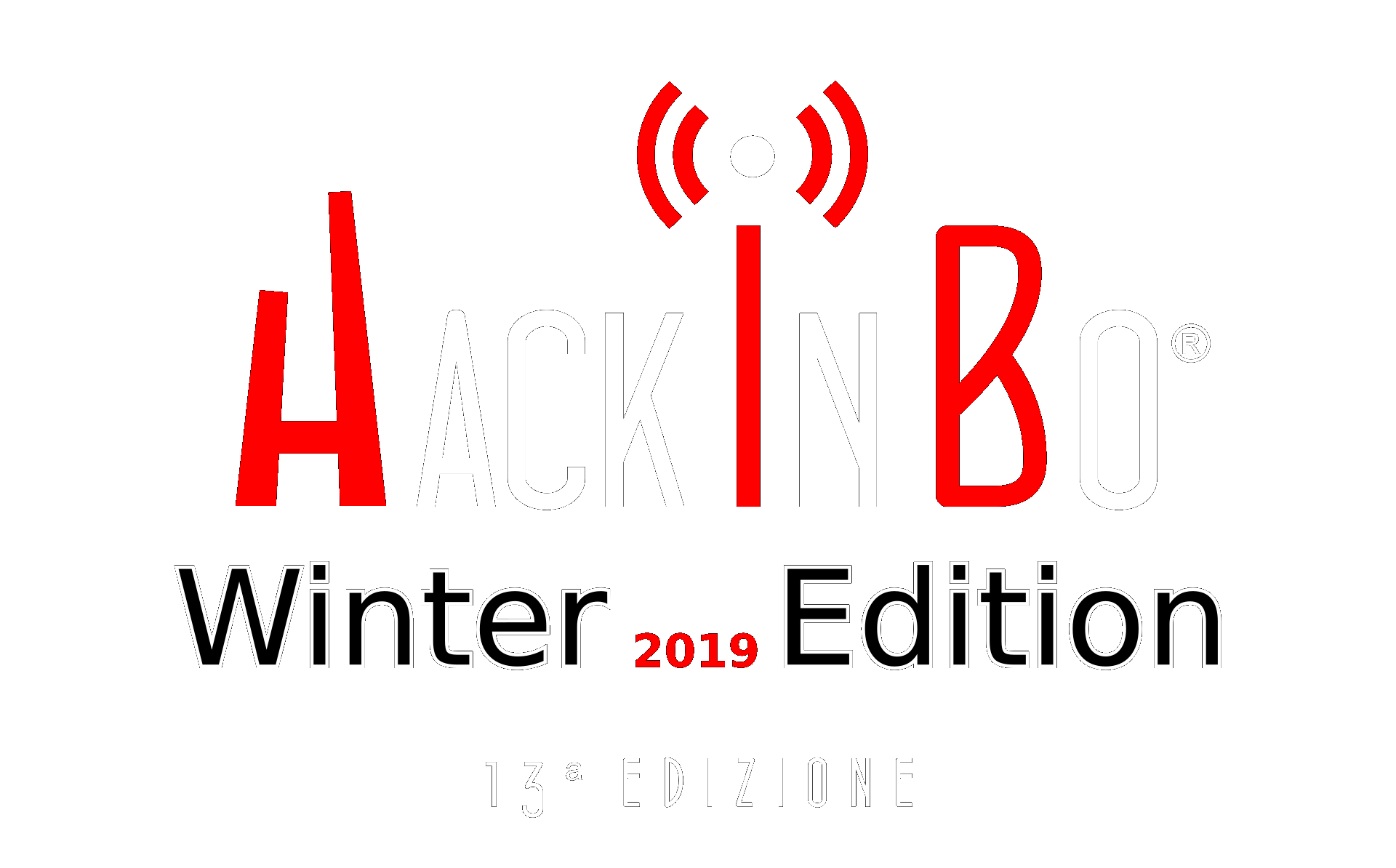 Nice to meet you BARIUM
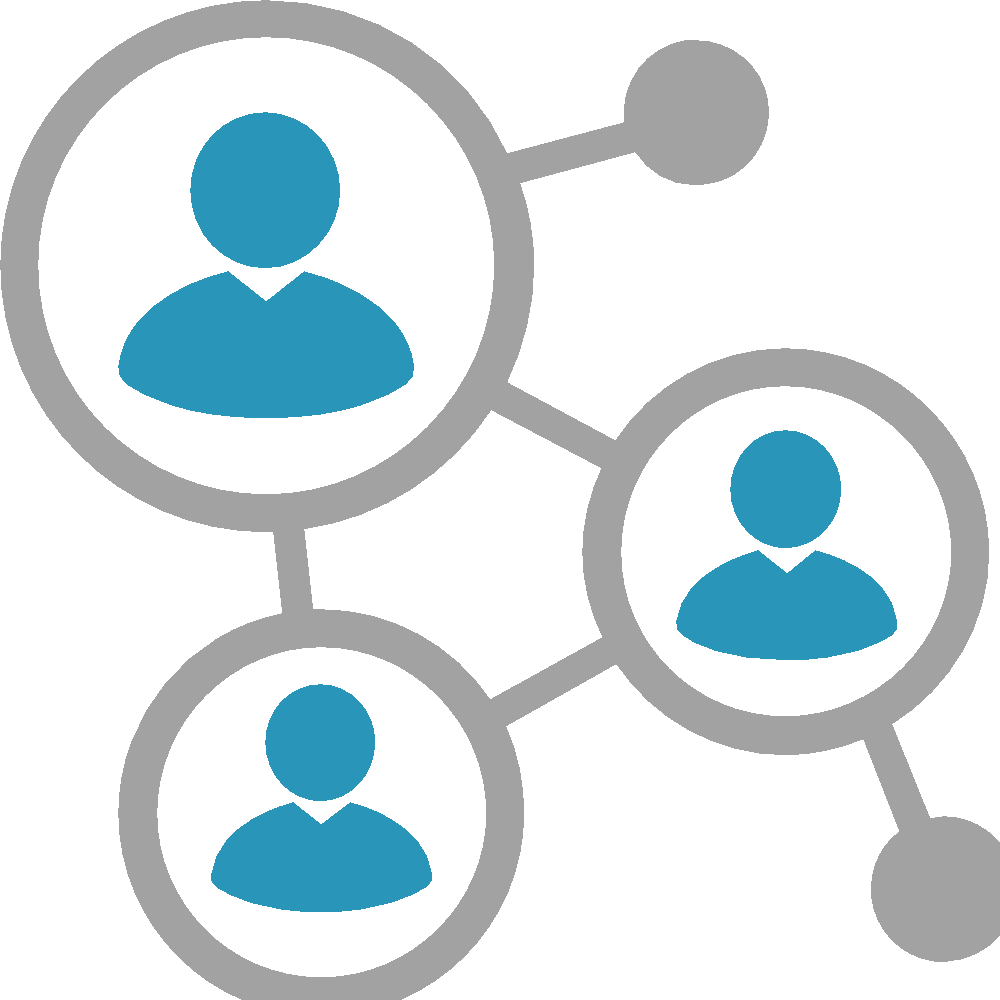 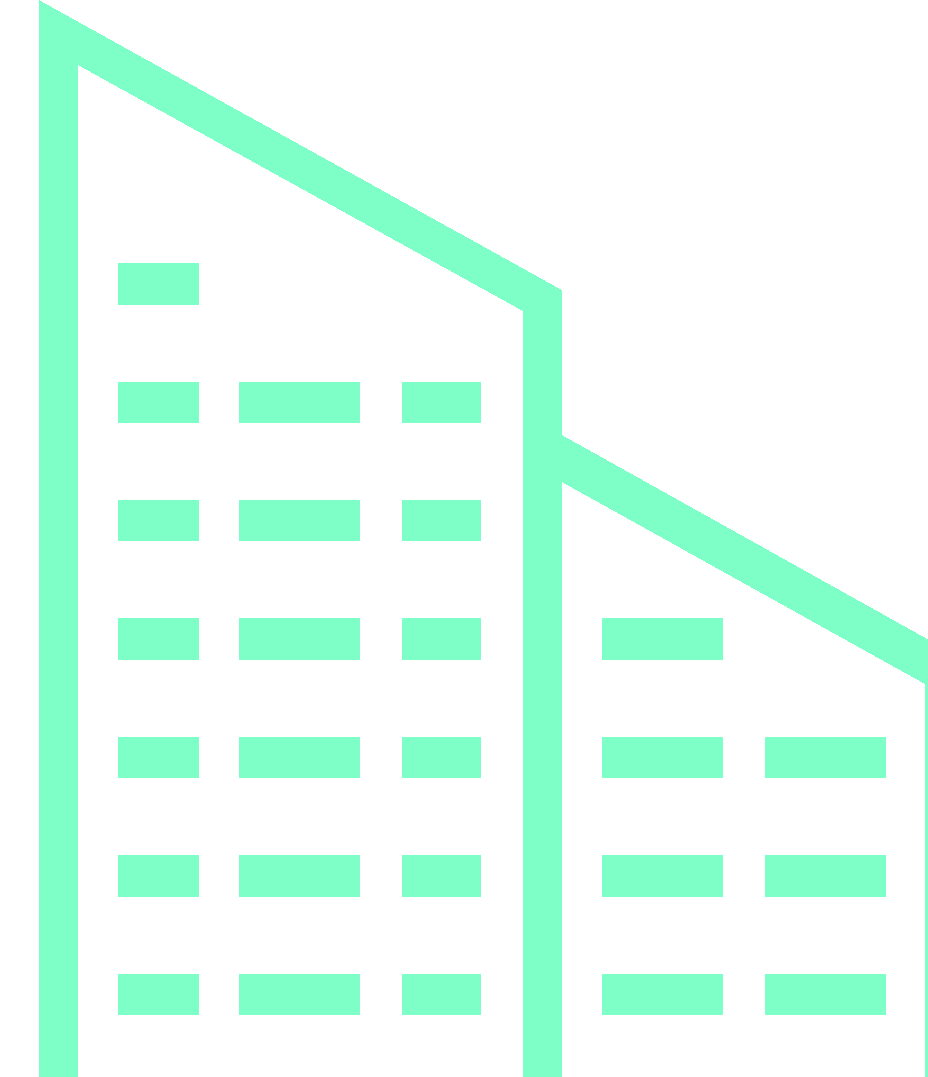 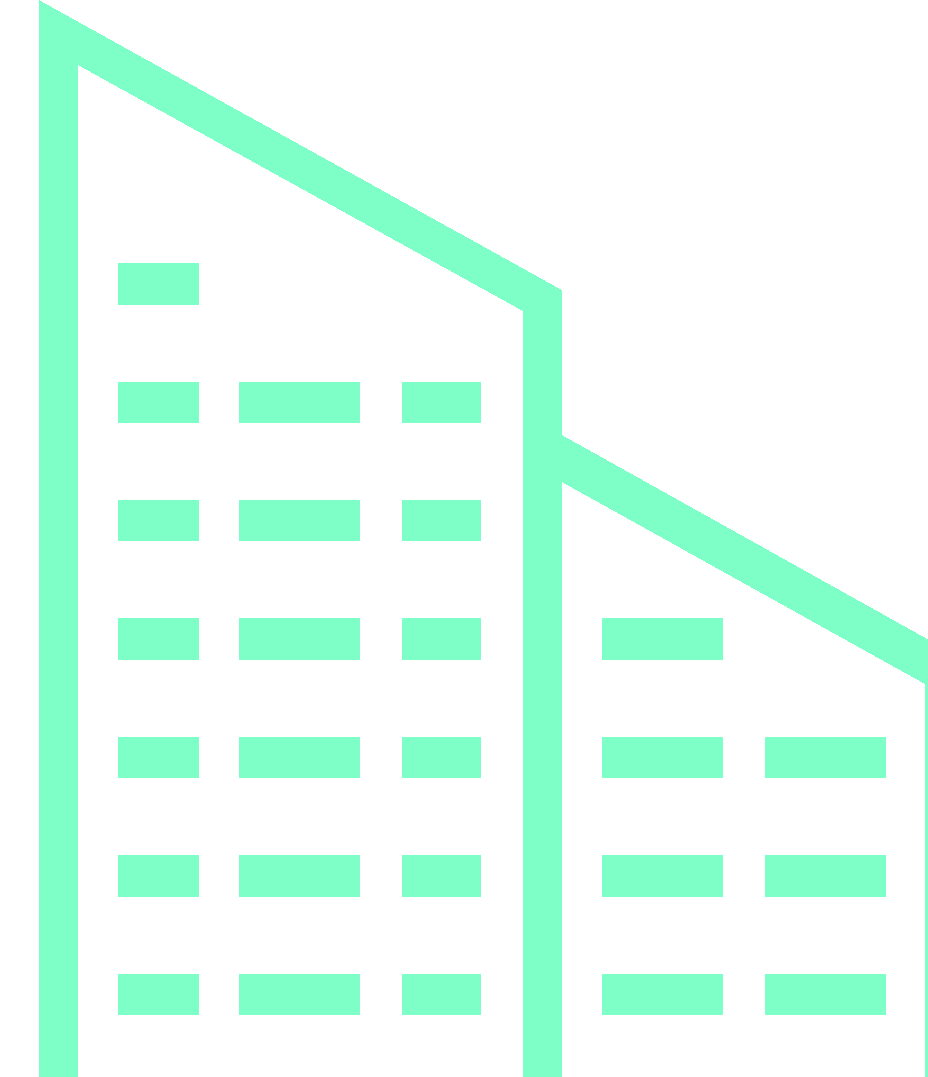 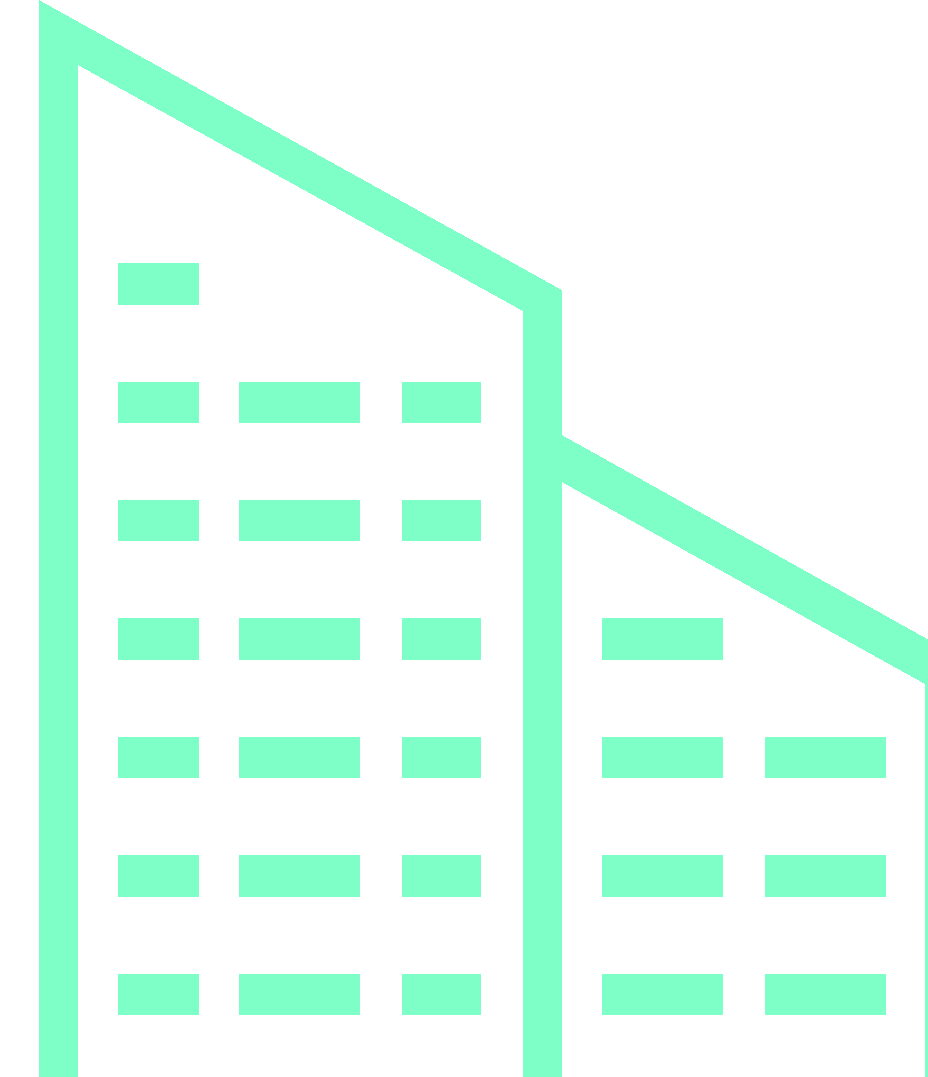 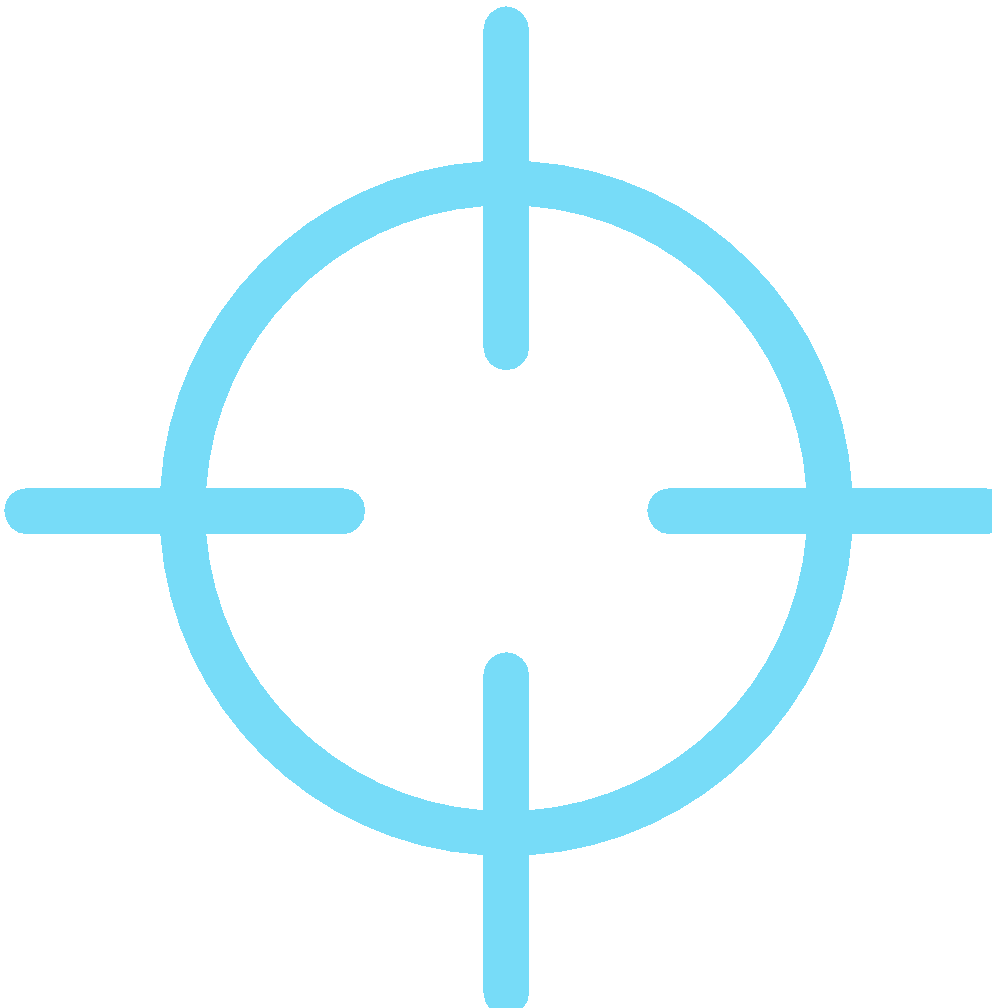 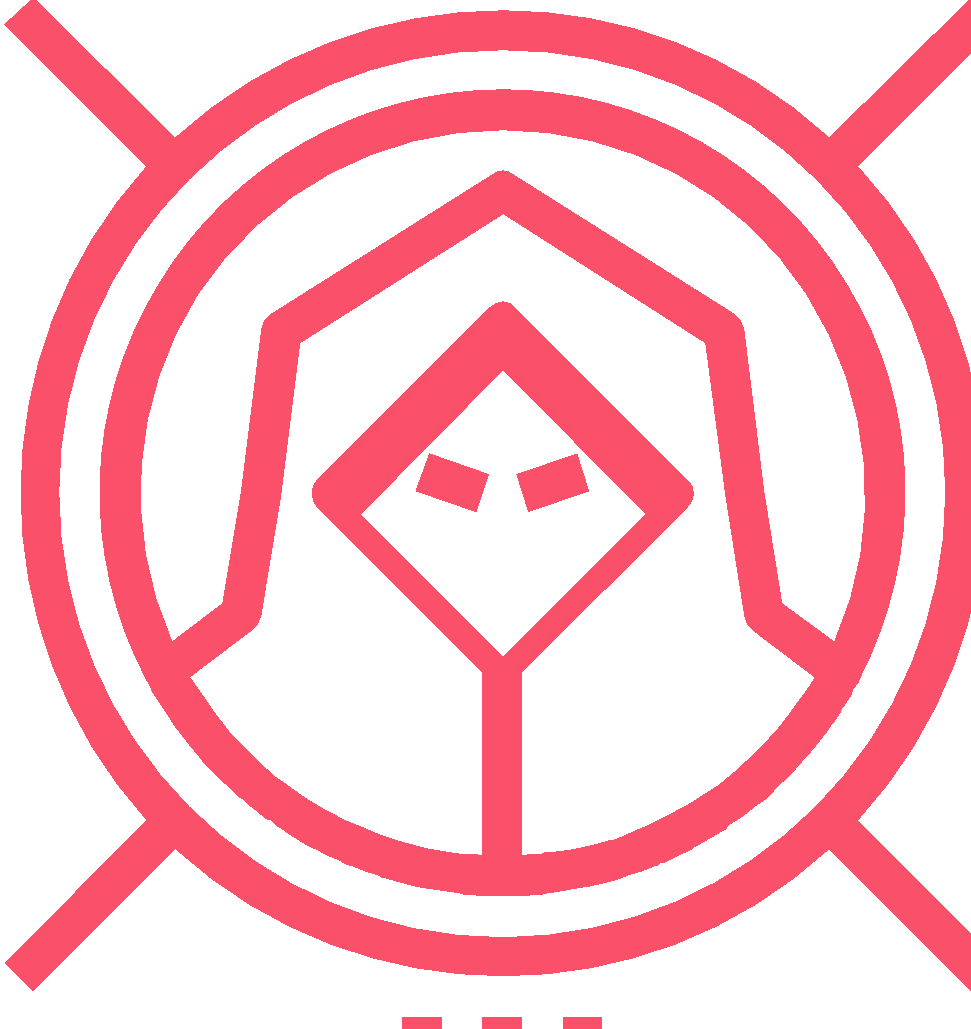 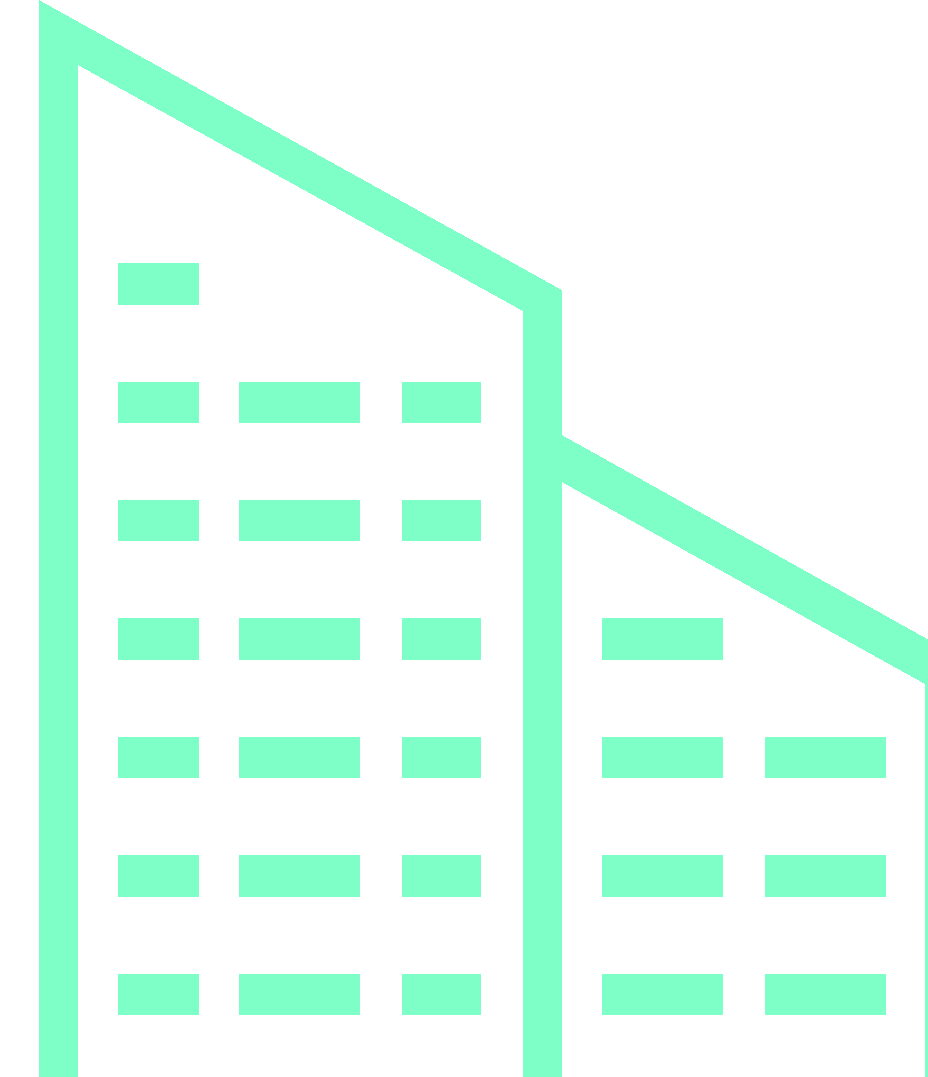 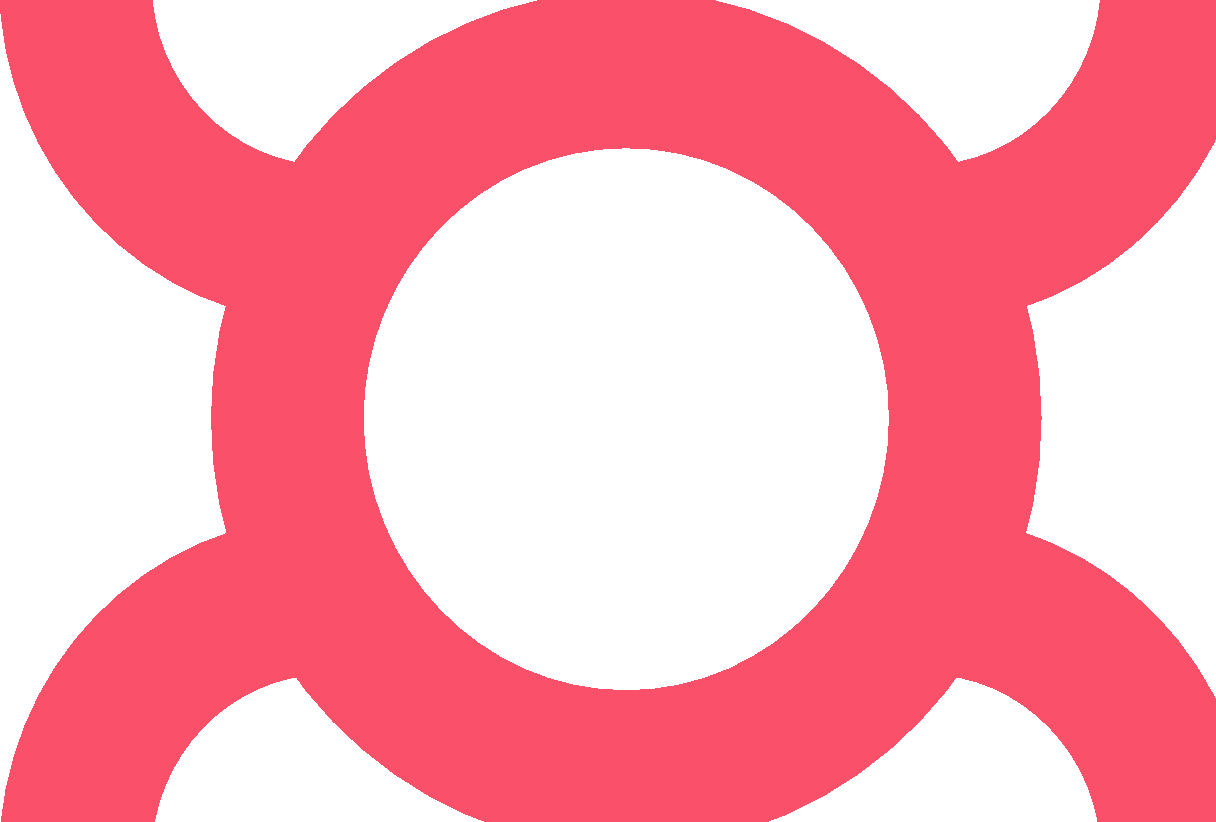 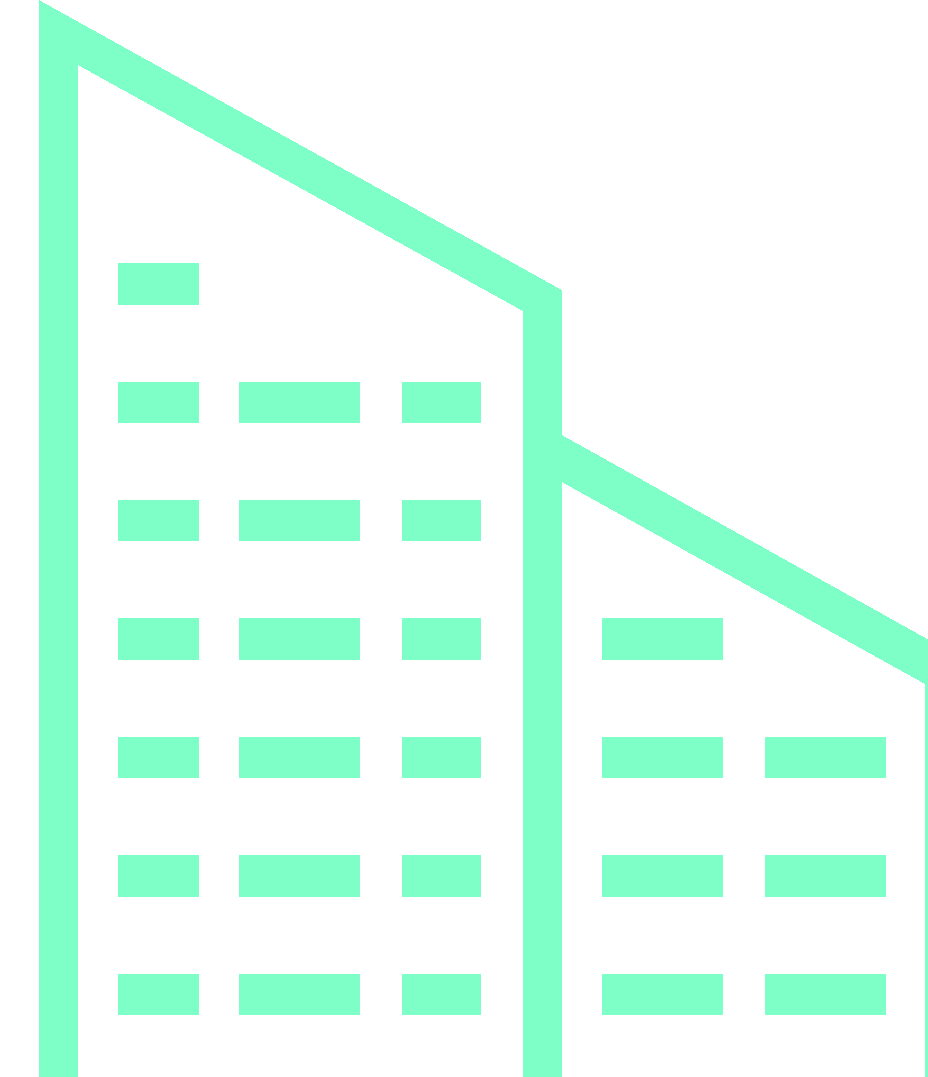 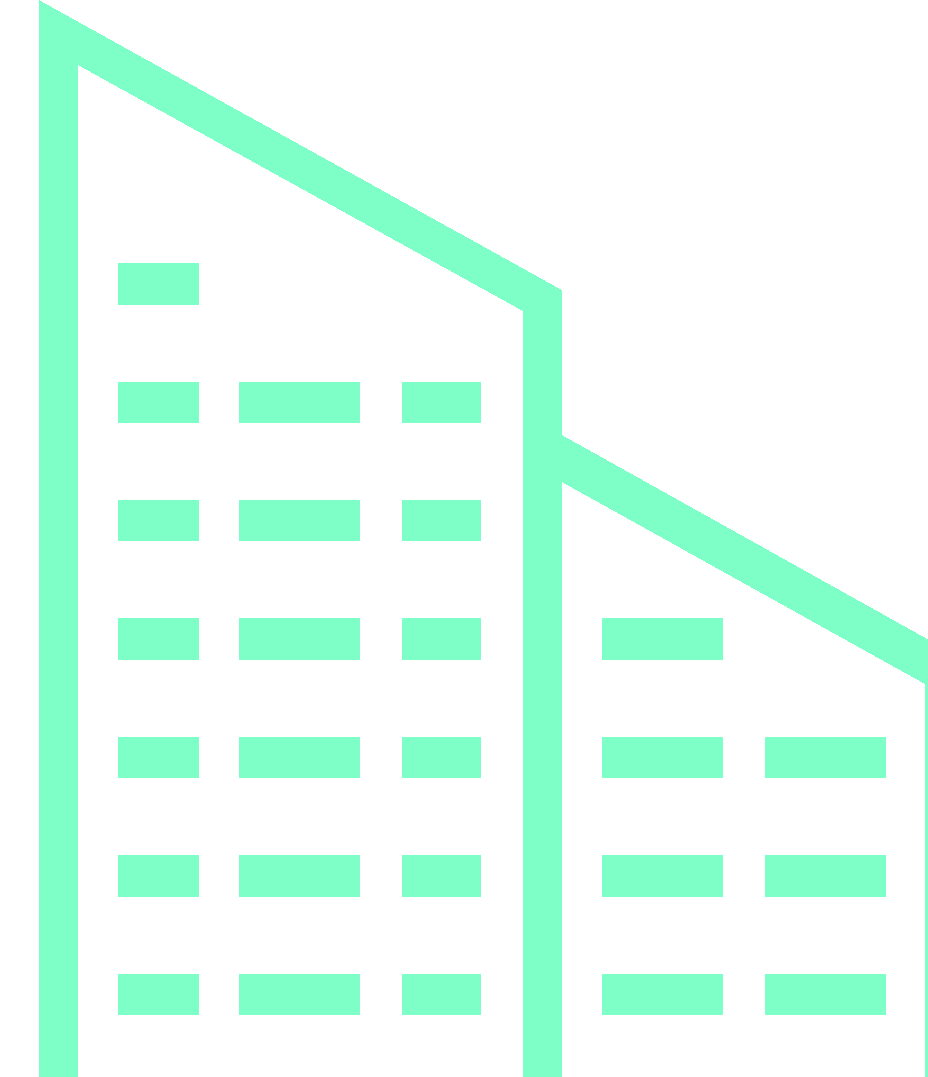 Barium Group
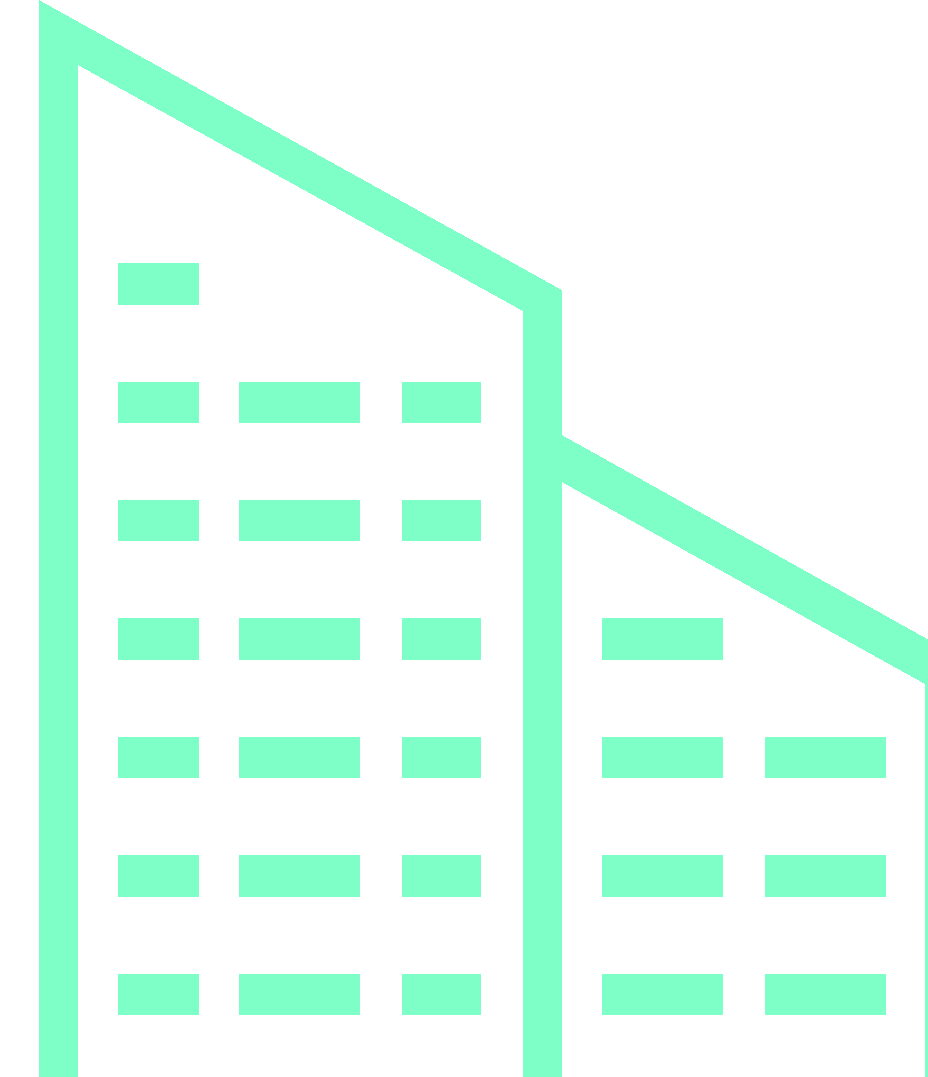 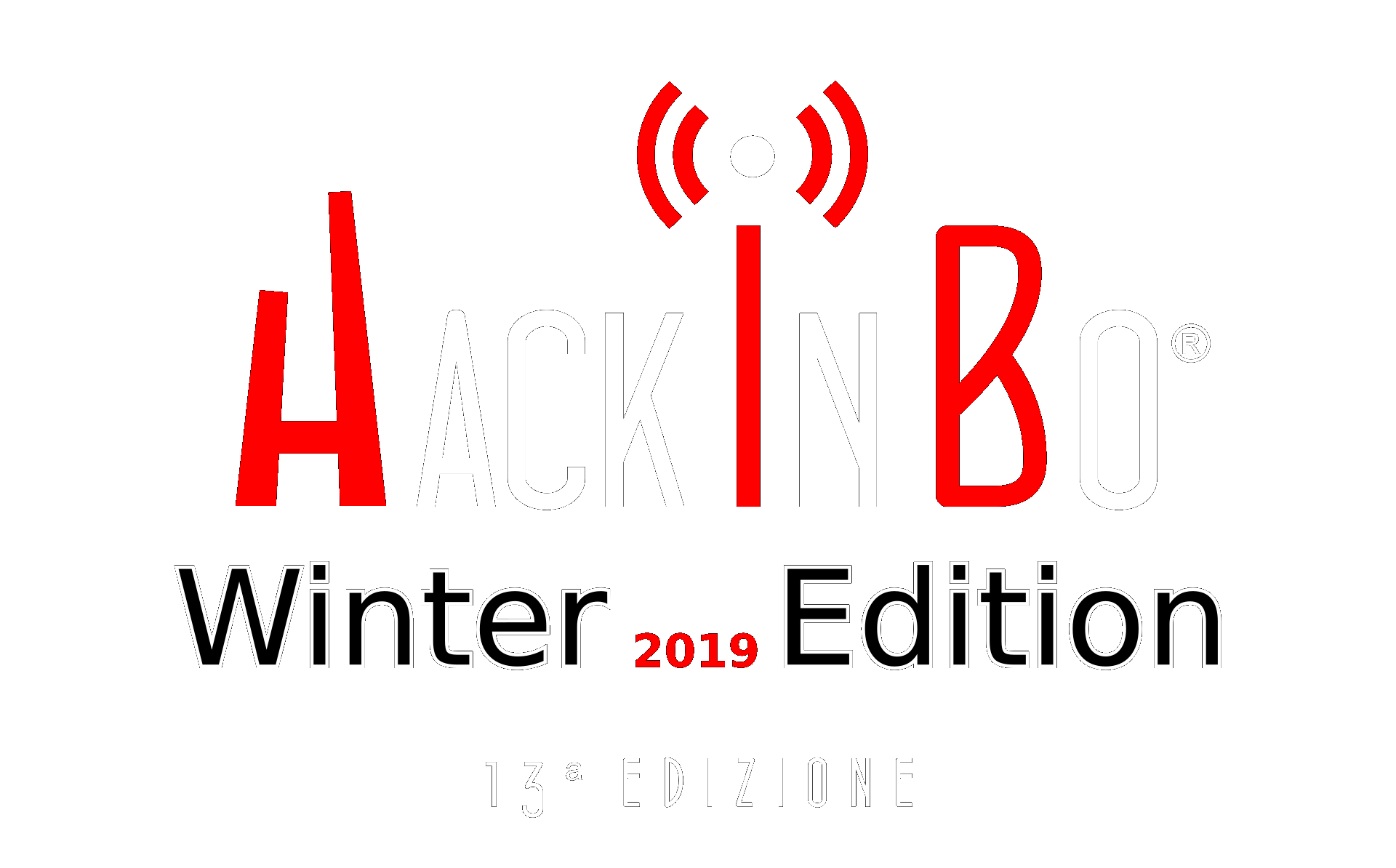 March 2017 - CCleaner
Entrypoint
	Unattended workstation (TeamViewer) from one of Ccleaner’s developers
	Barium installs first a VBS malware on the machine
	Then they deploy ShadowPad malware
	After that the supply-chain attack begins
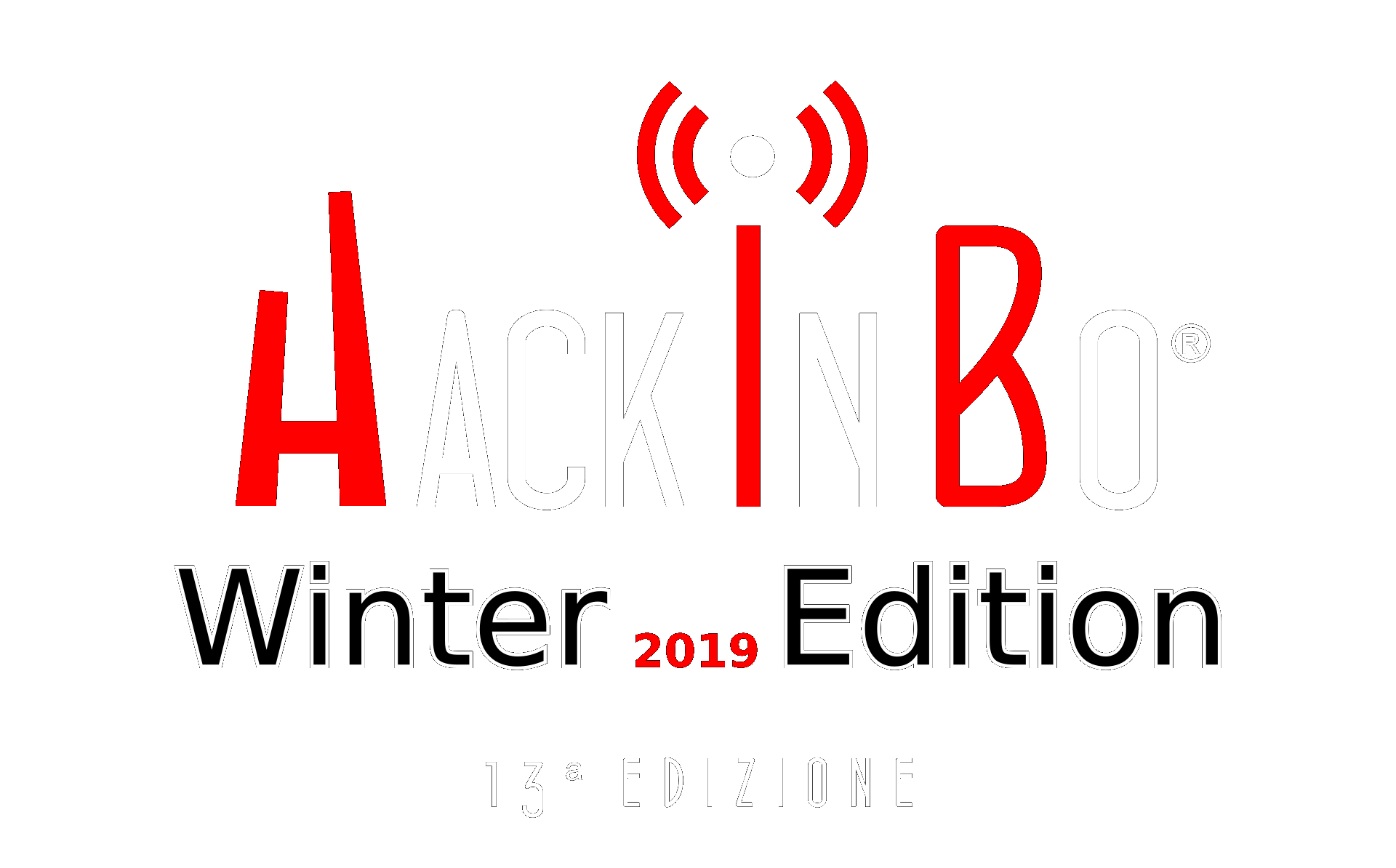 [Speaker Notes: https://thehackernews.com/2018/04/ccleaner-malware-attack.html
https://blog.avast.com/additional-information-regarding-the-recent-ccleaner-apt-security-incident
2.27M computers infected, 40 escalated belonging to Google, Microsoft, Cisco, Intel, Samsung, Sony, HTC, Linksys, D-Link, Akamai and VMware.]
Operation Workflow
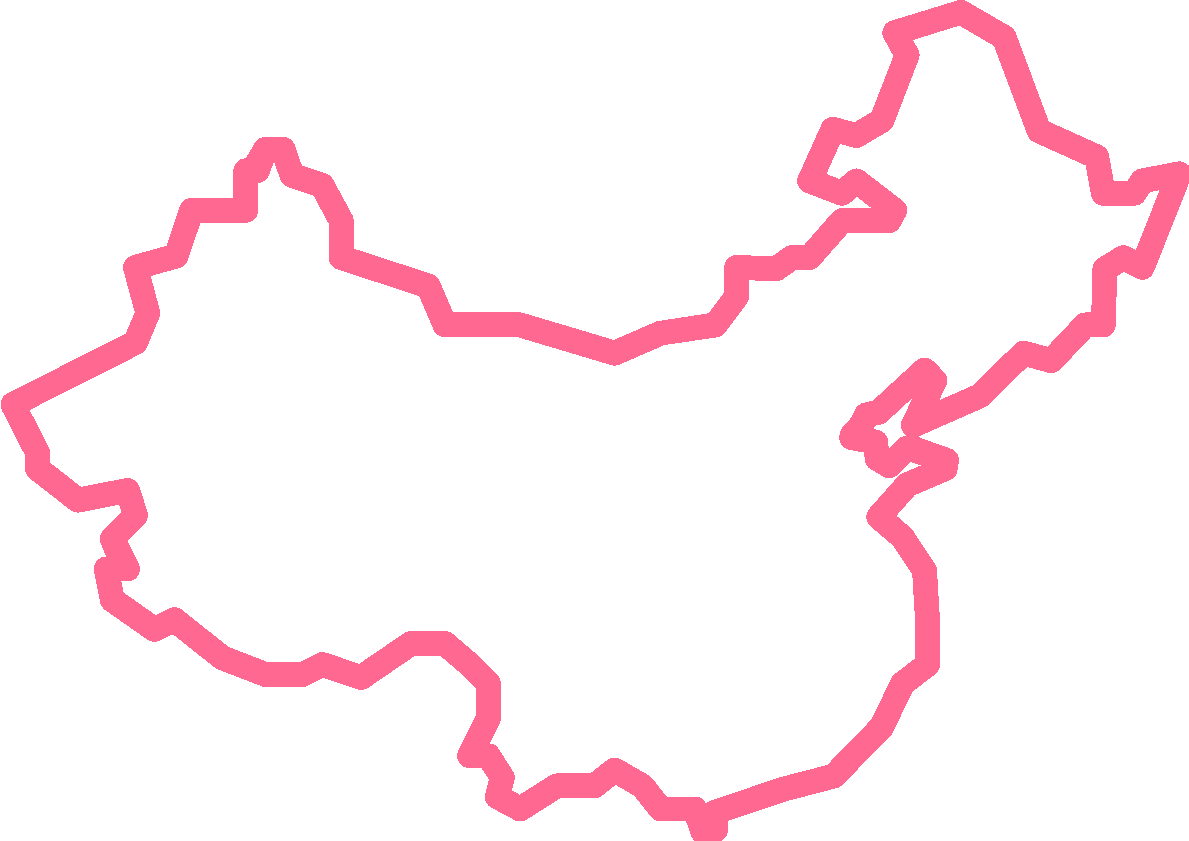 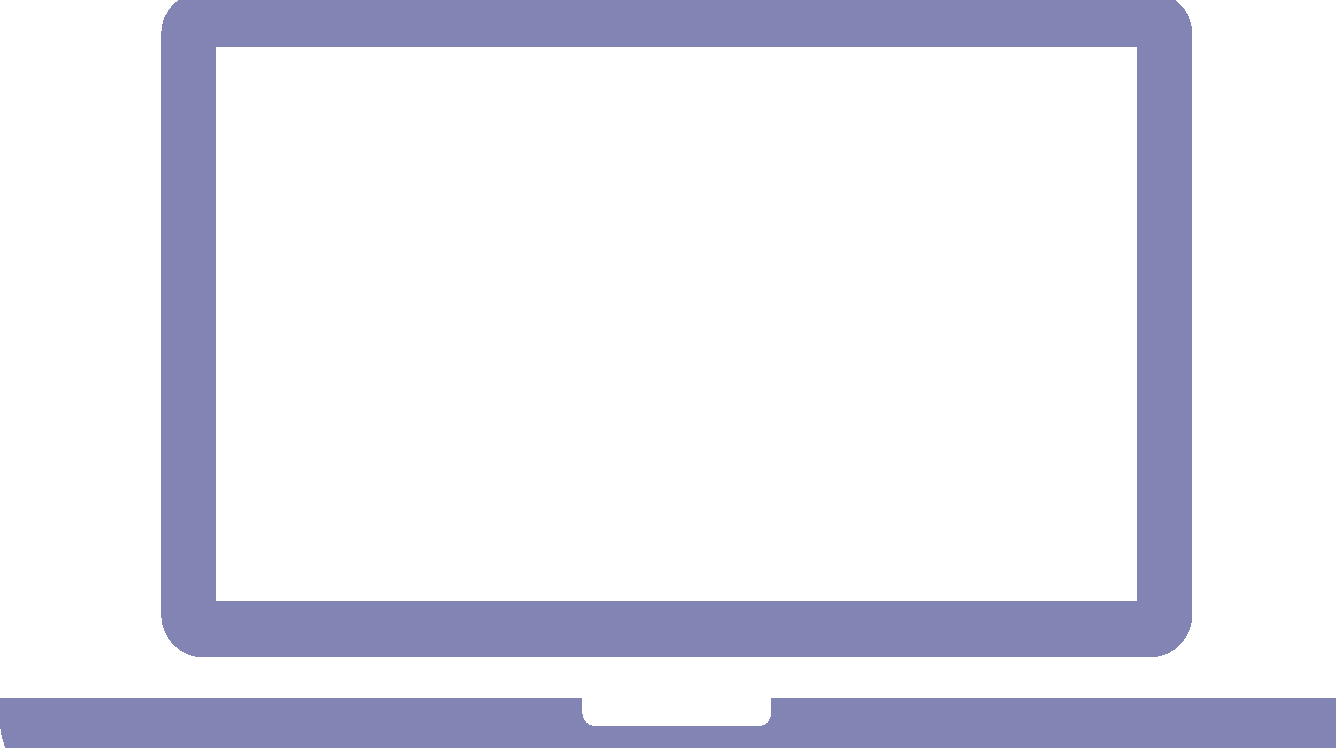 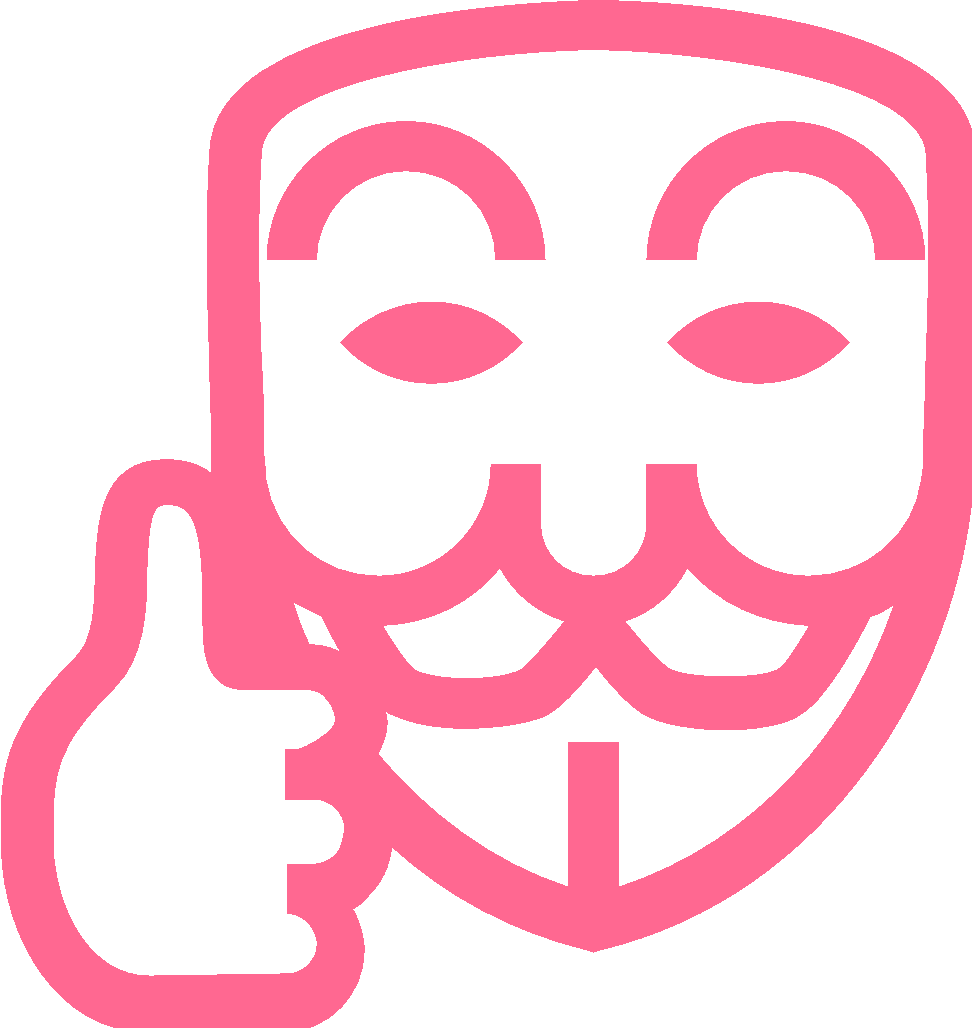 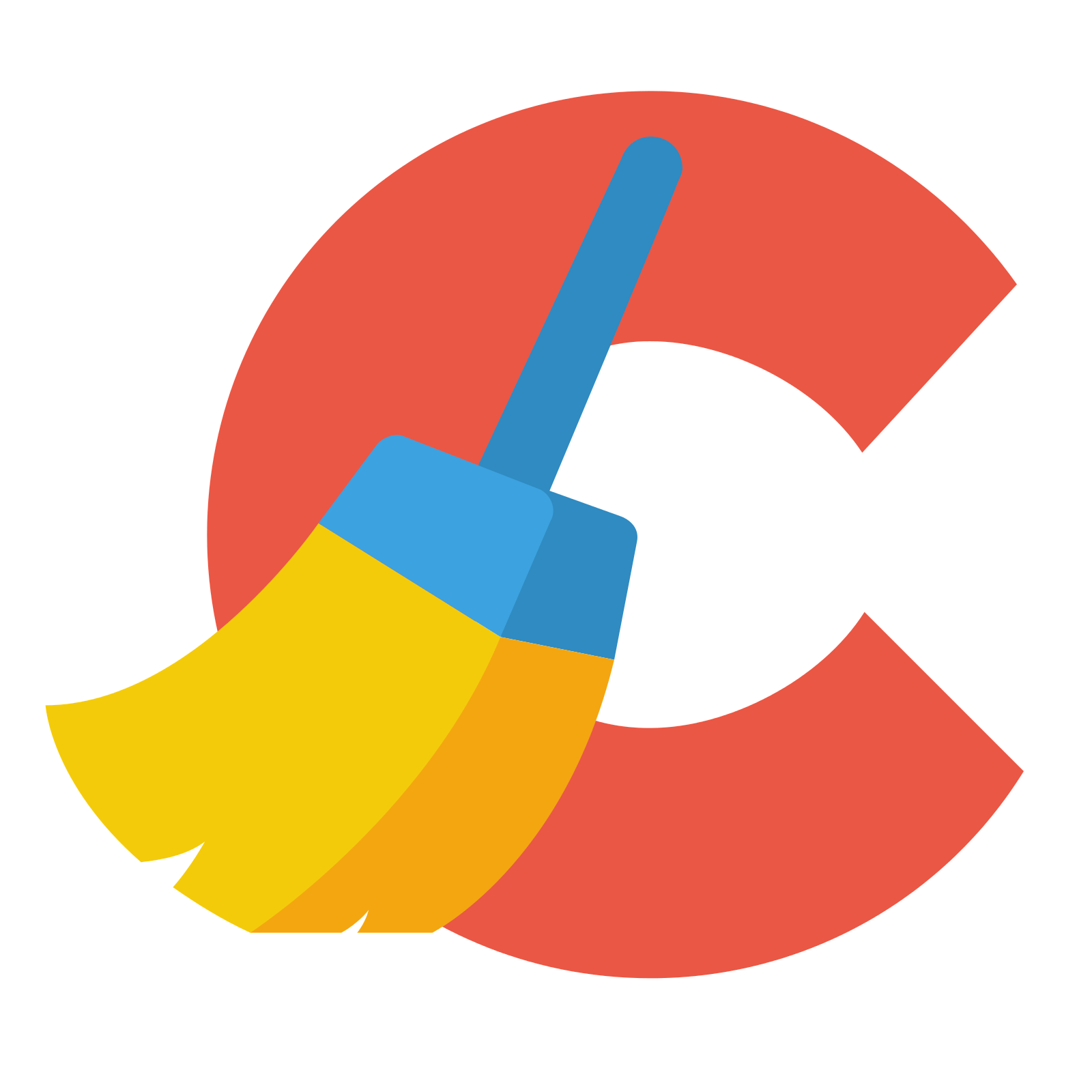 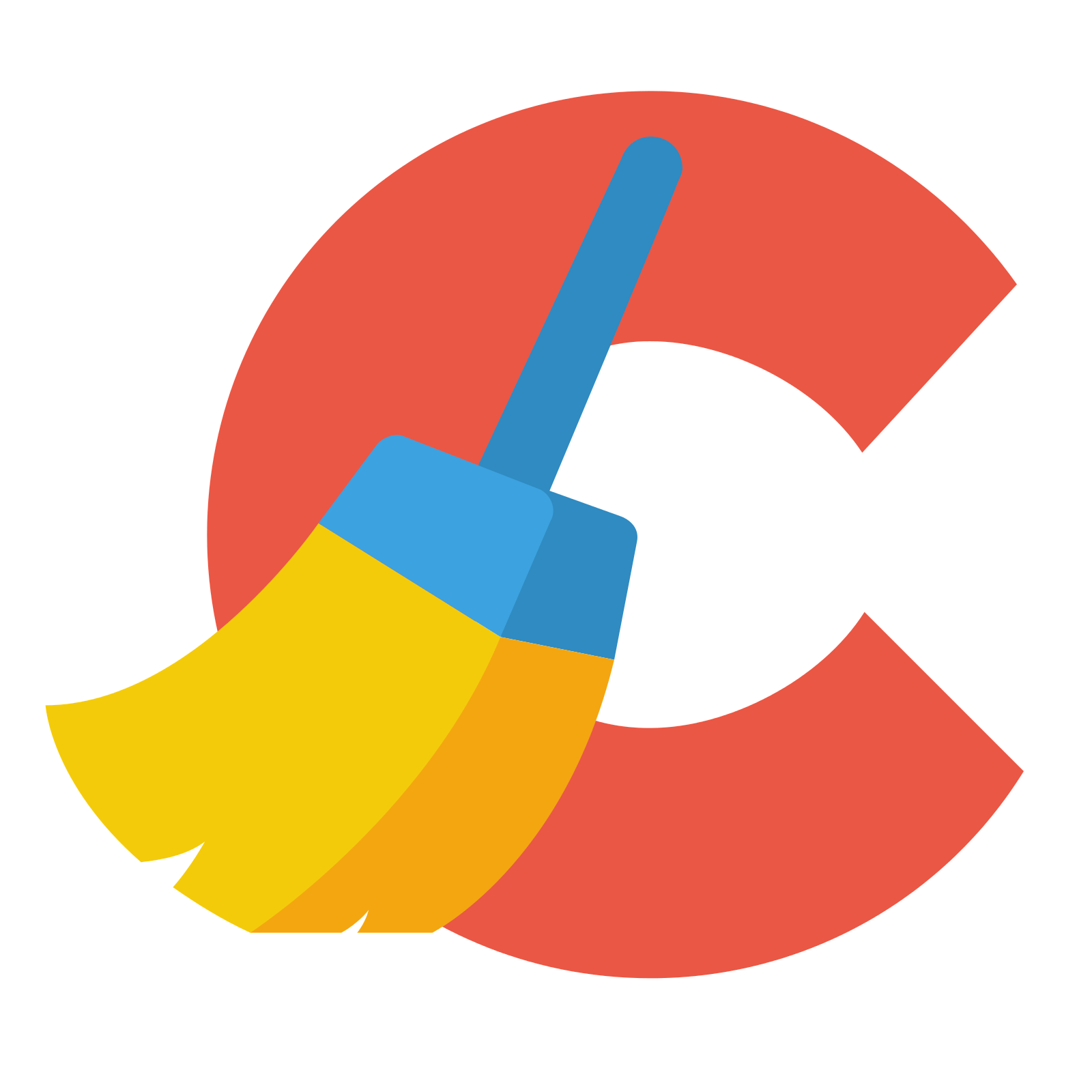 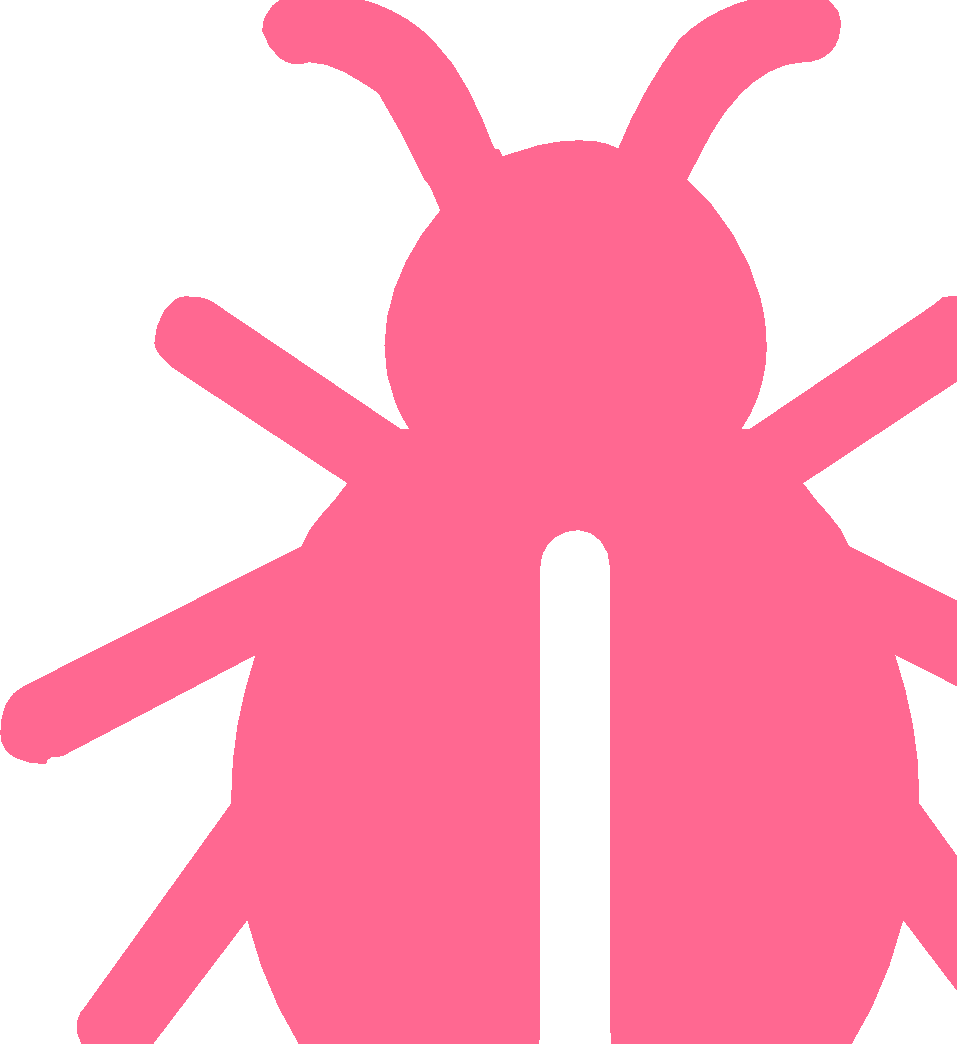 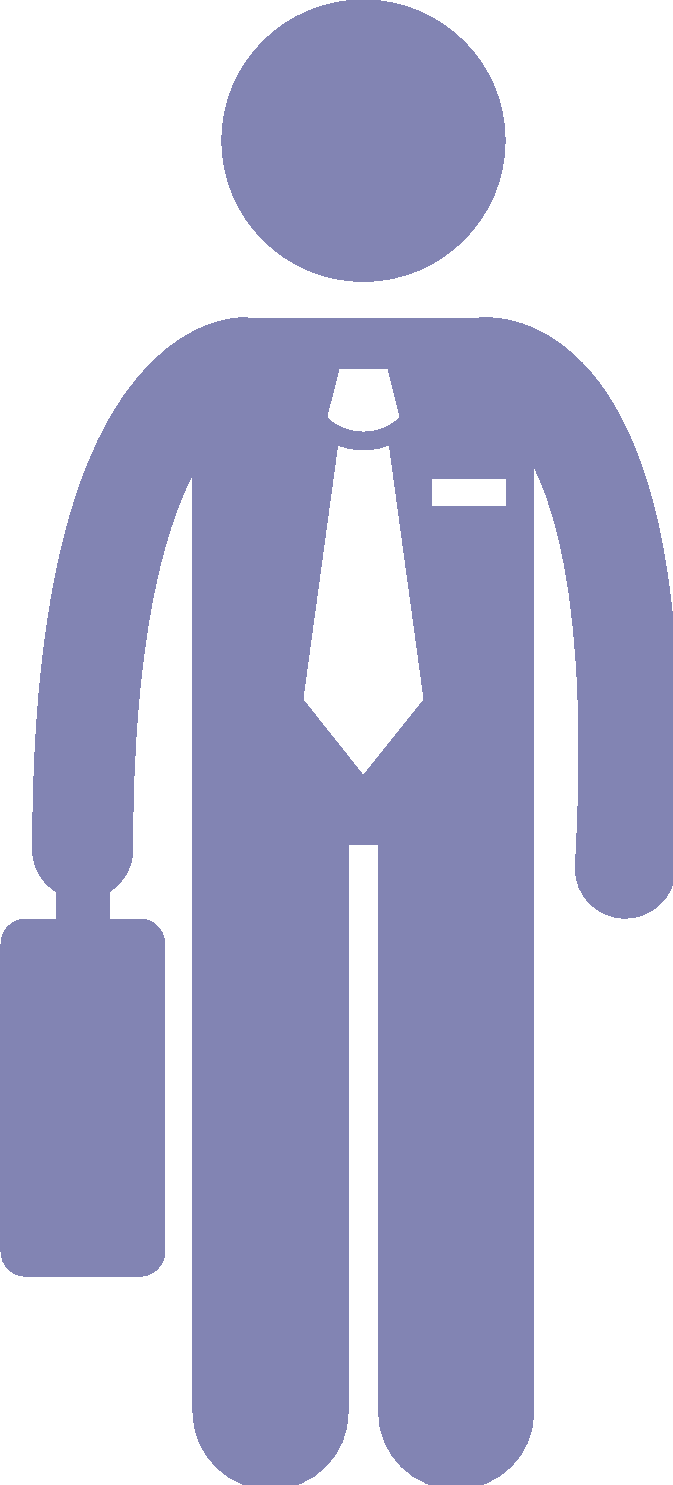 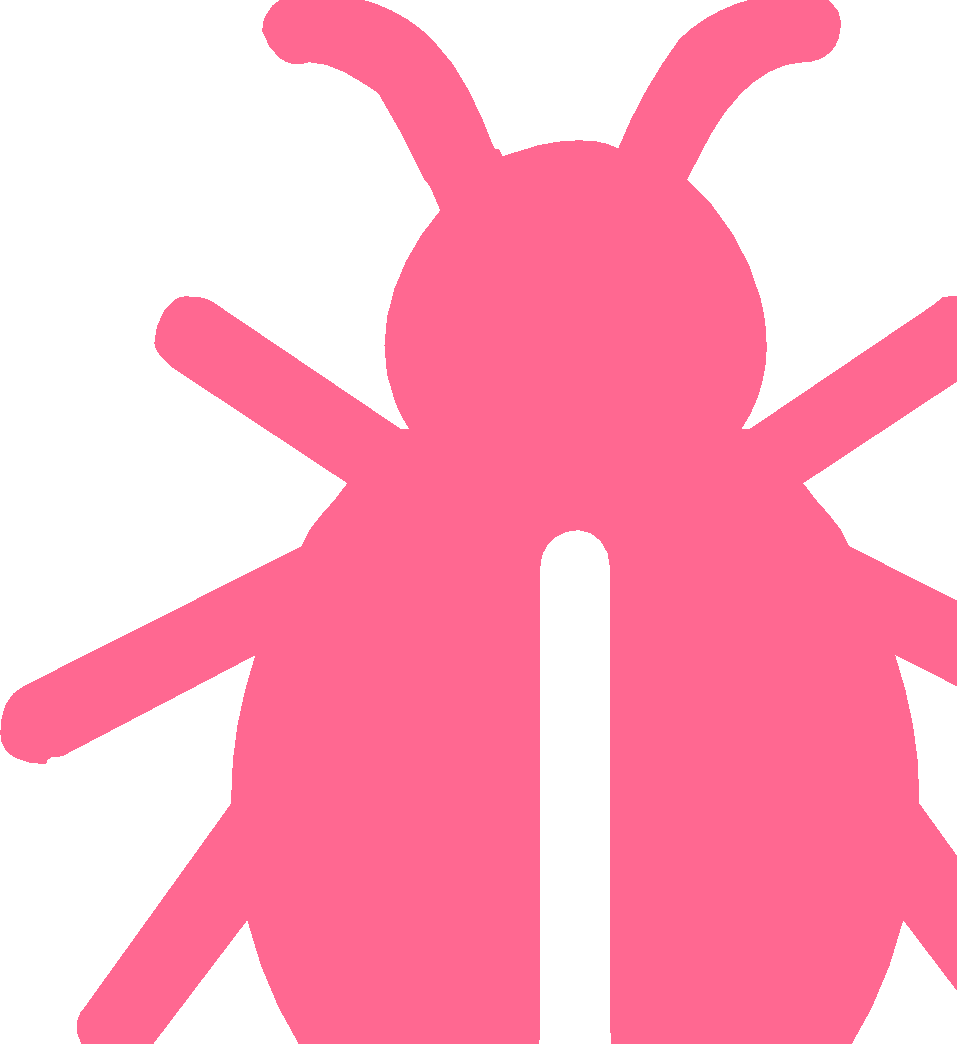 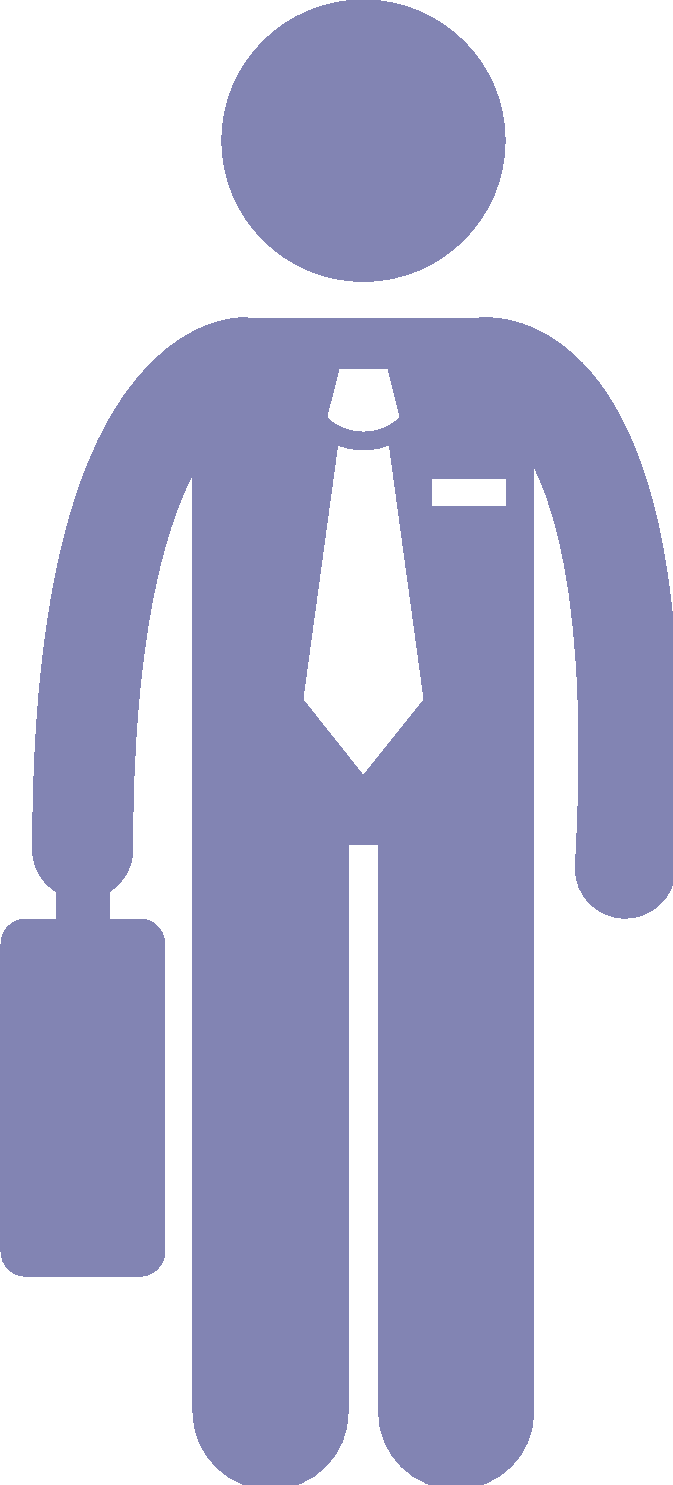 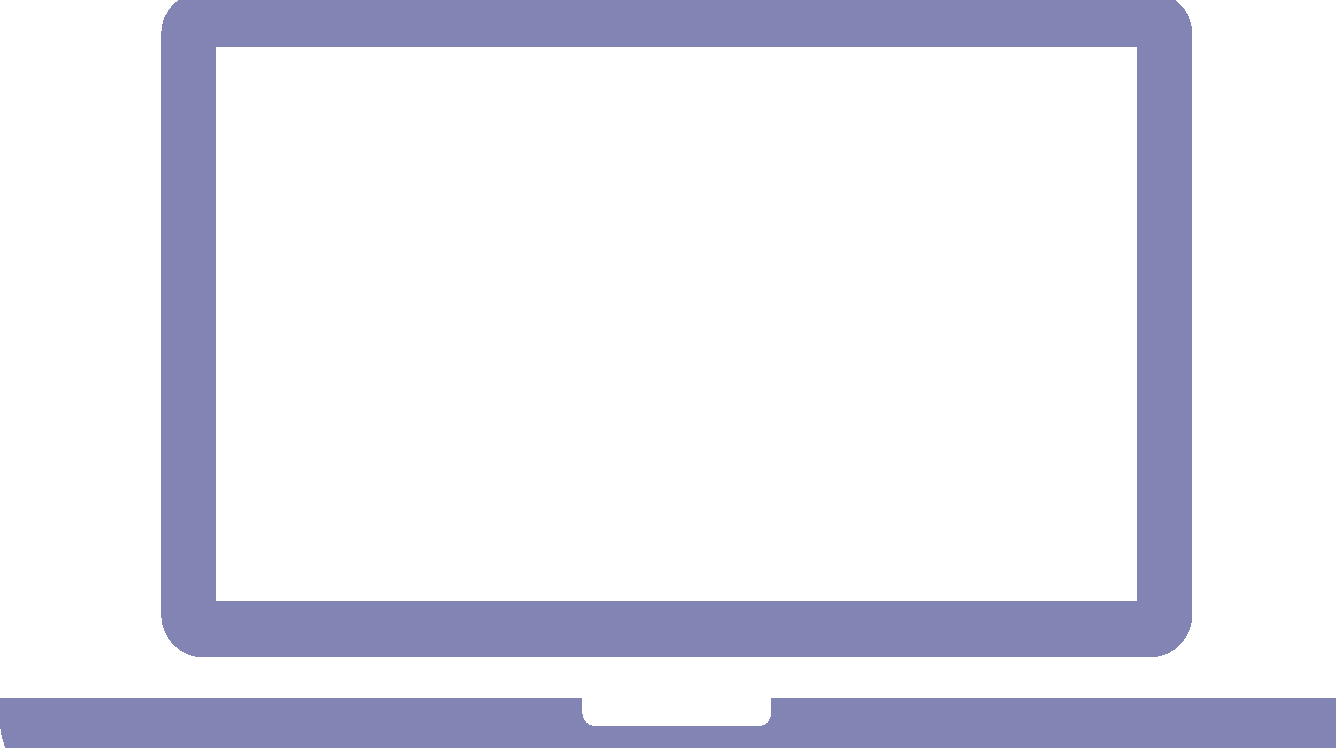 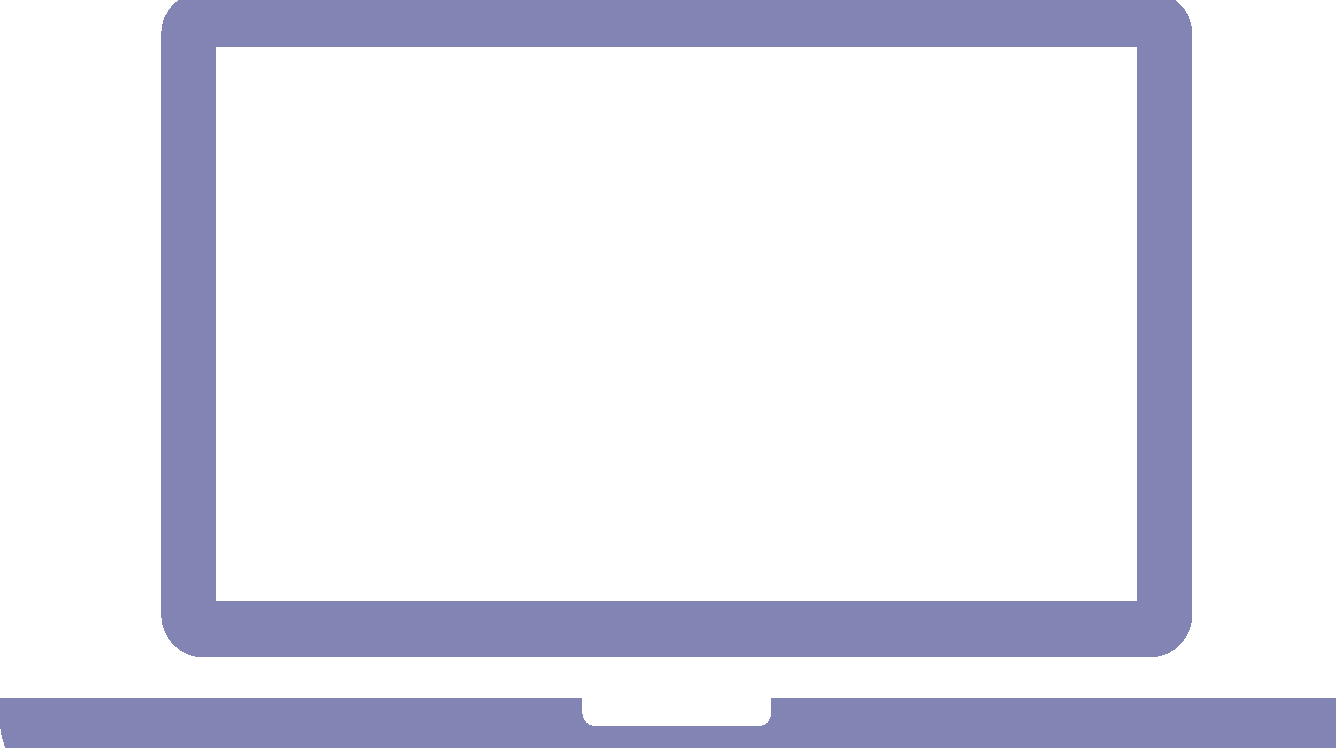 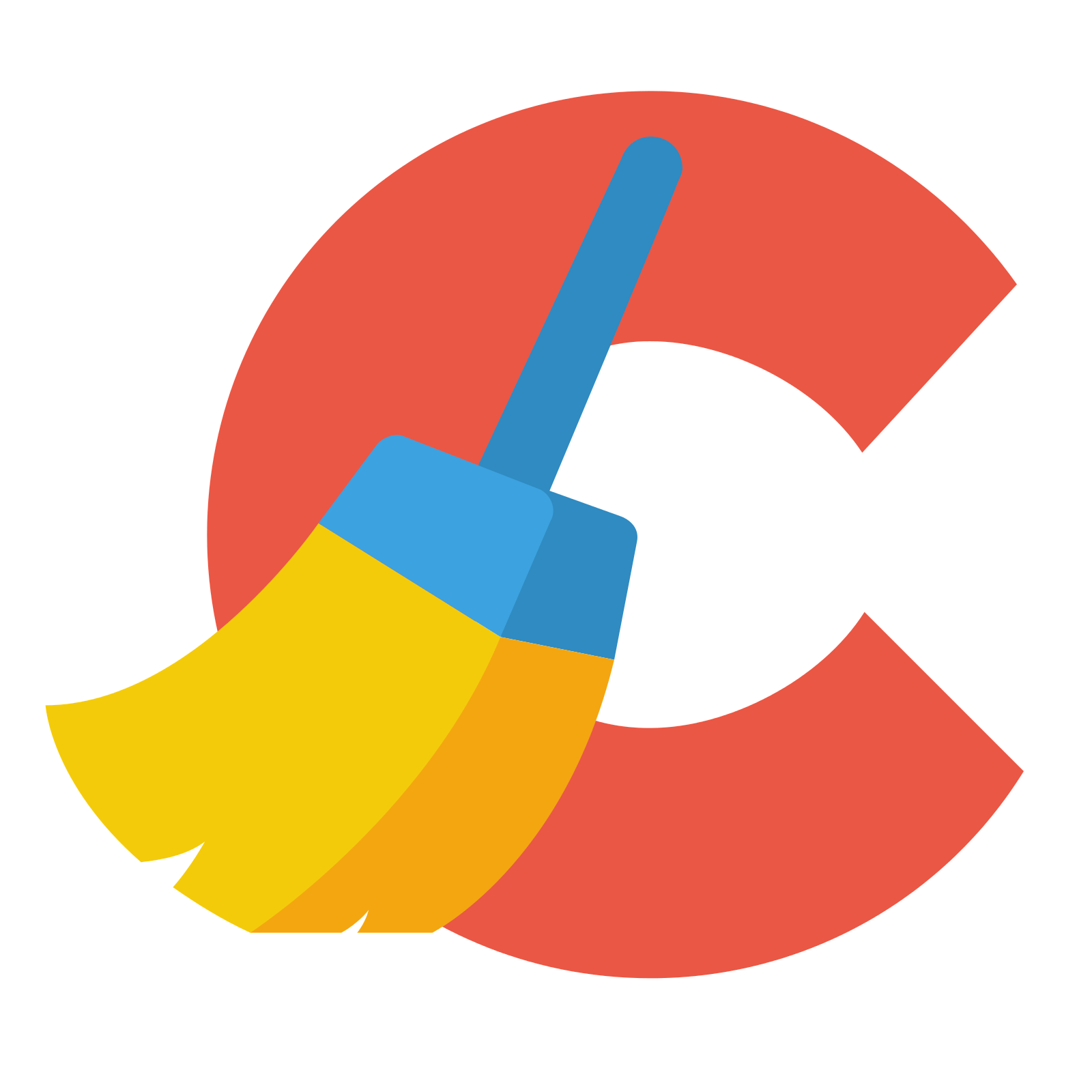 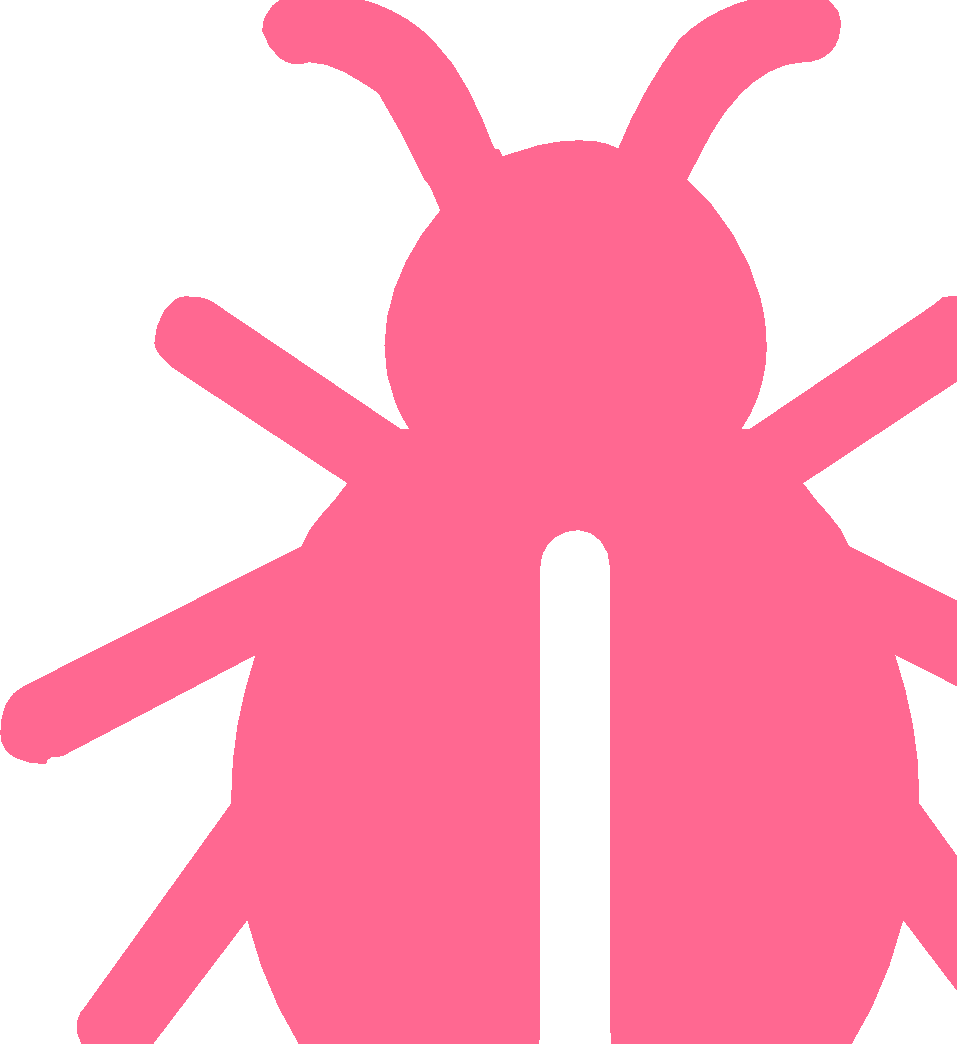 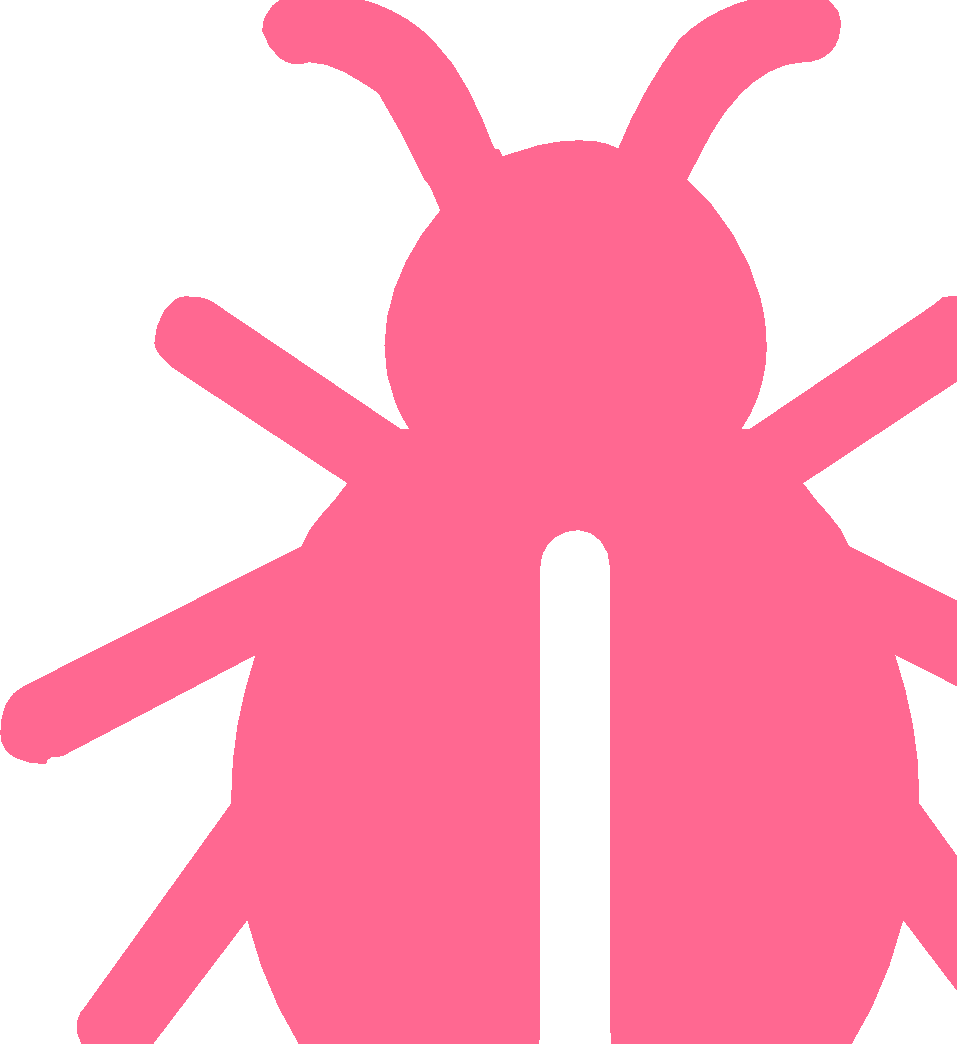 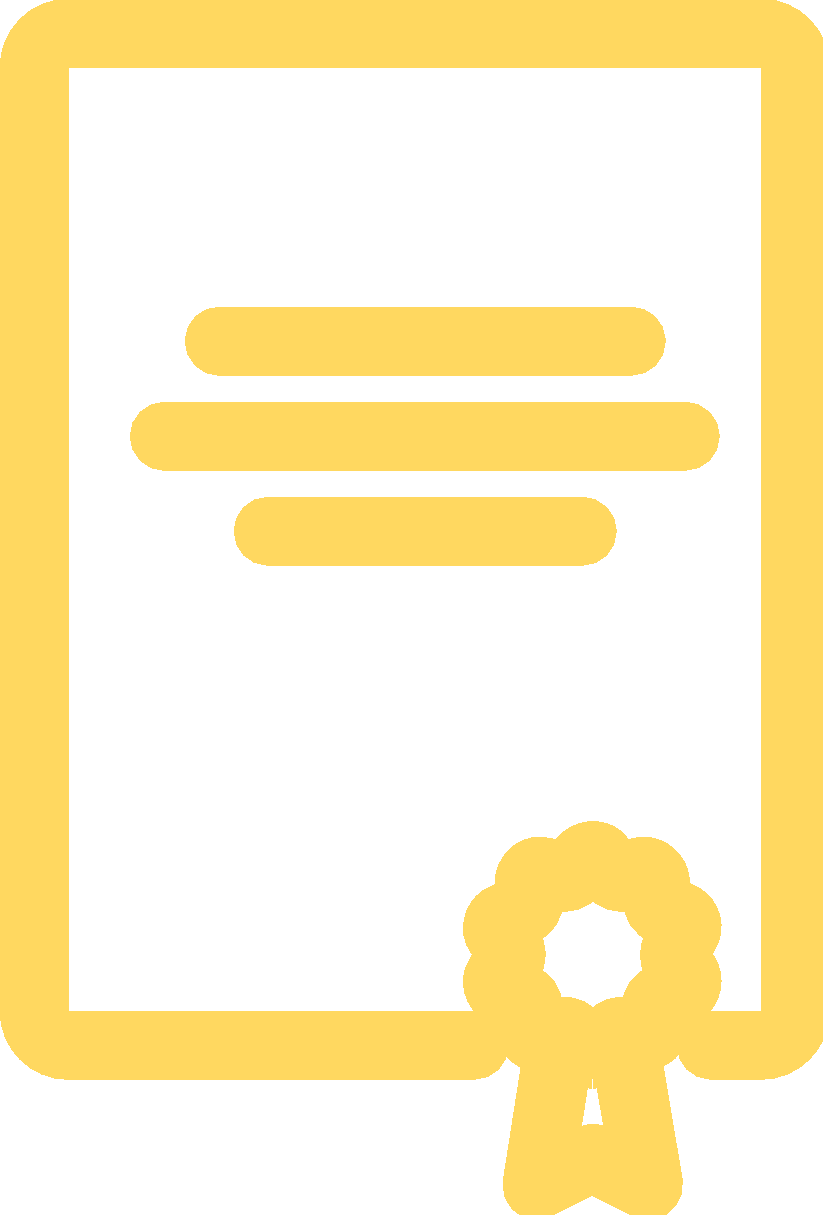 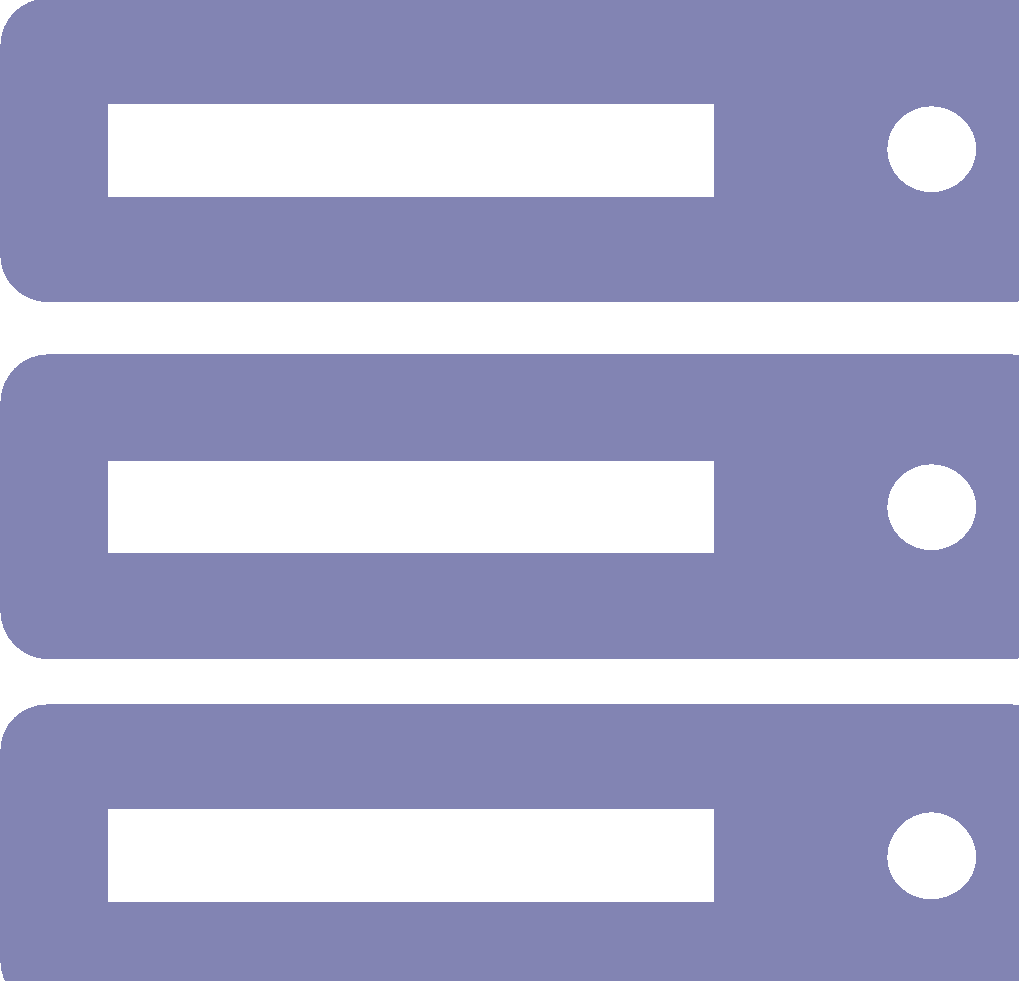 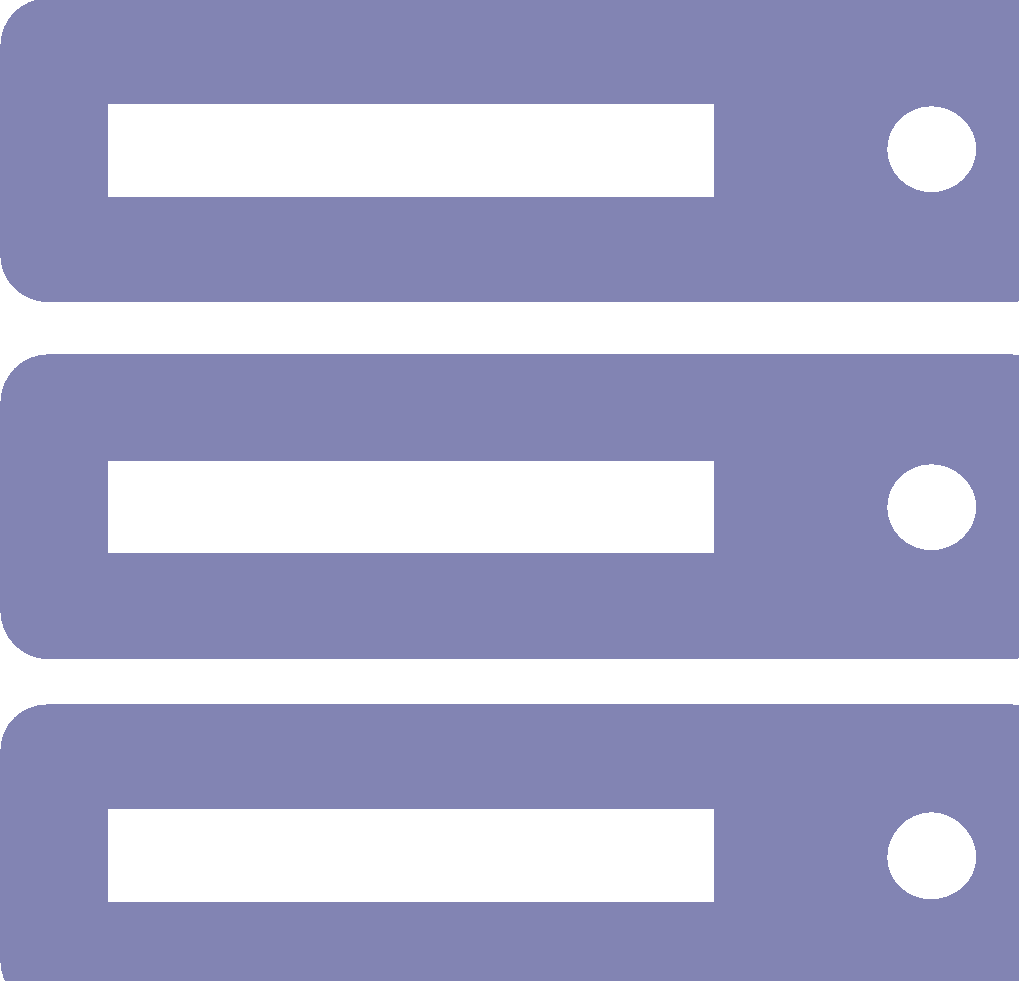 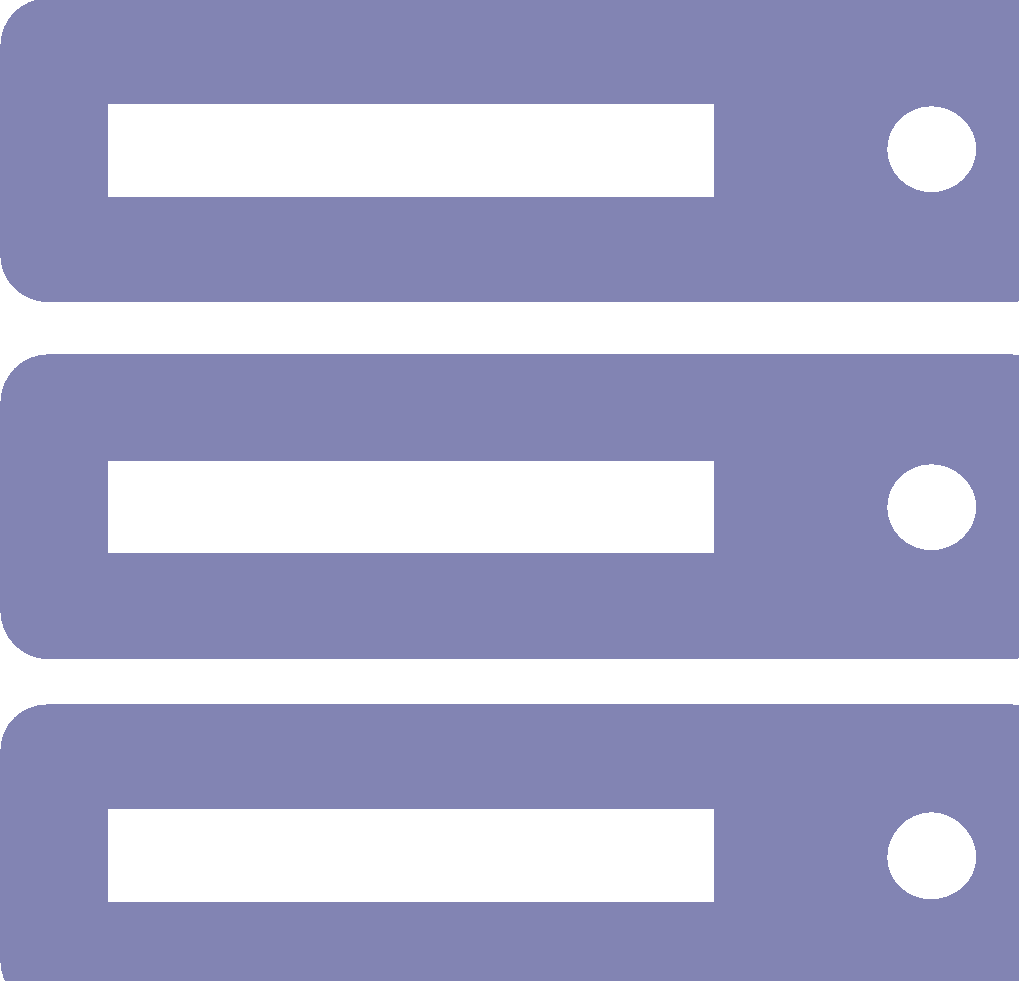 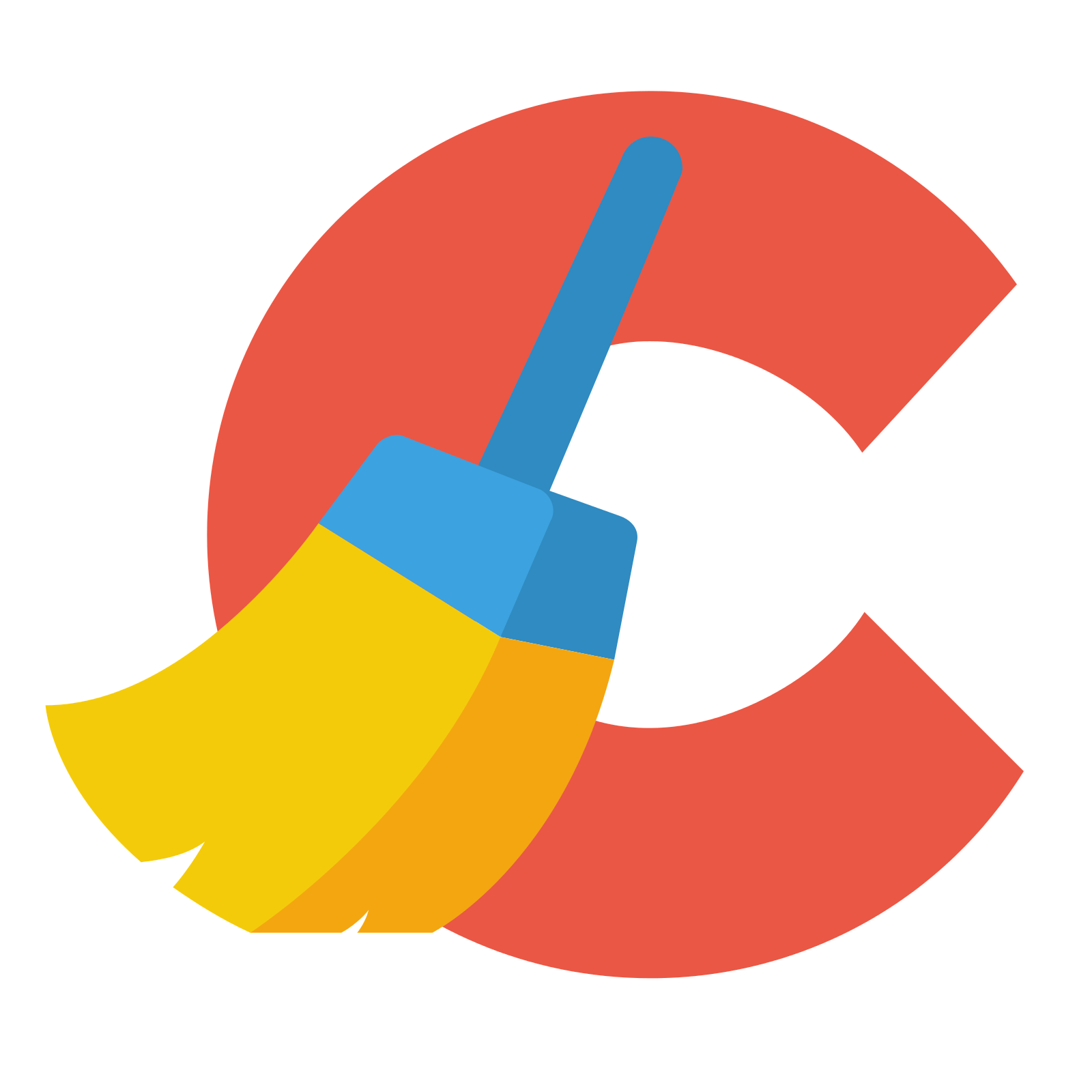 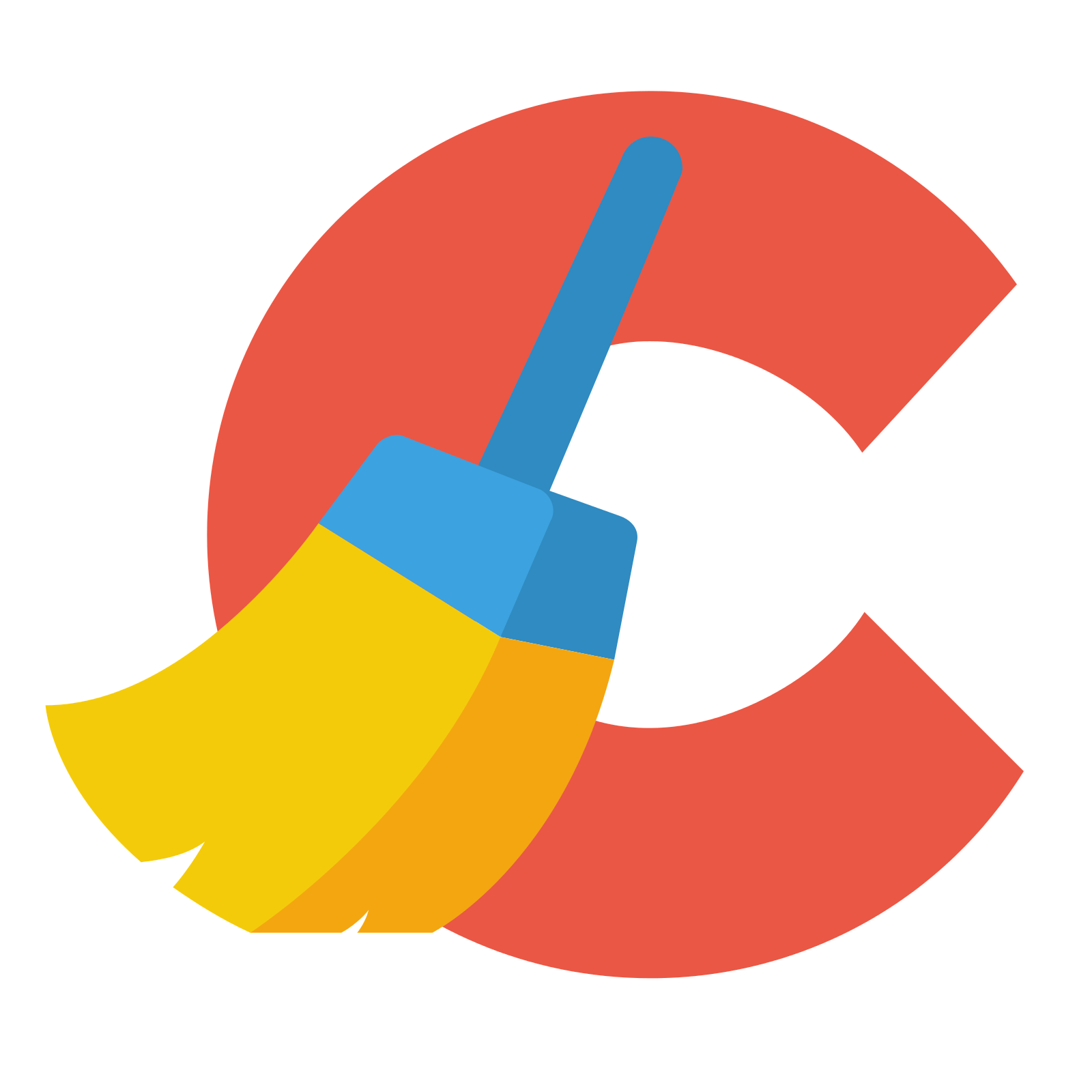 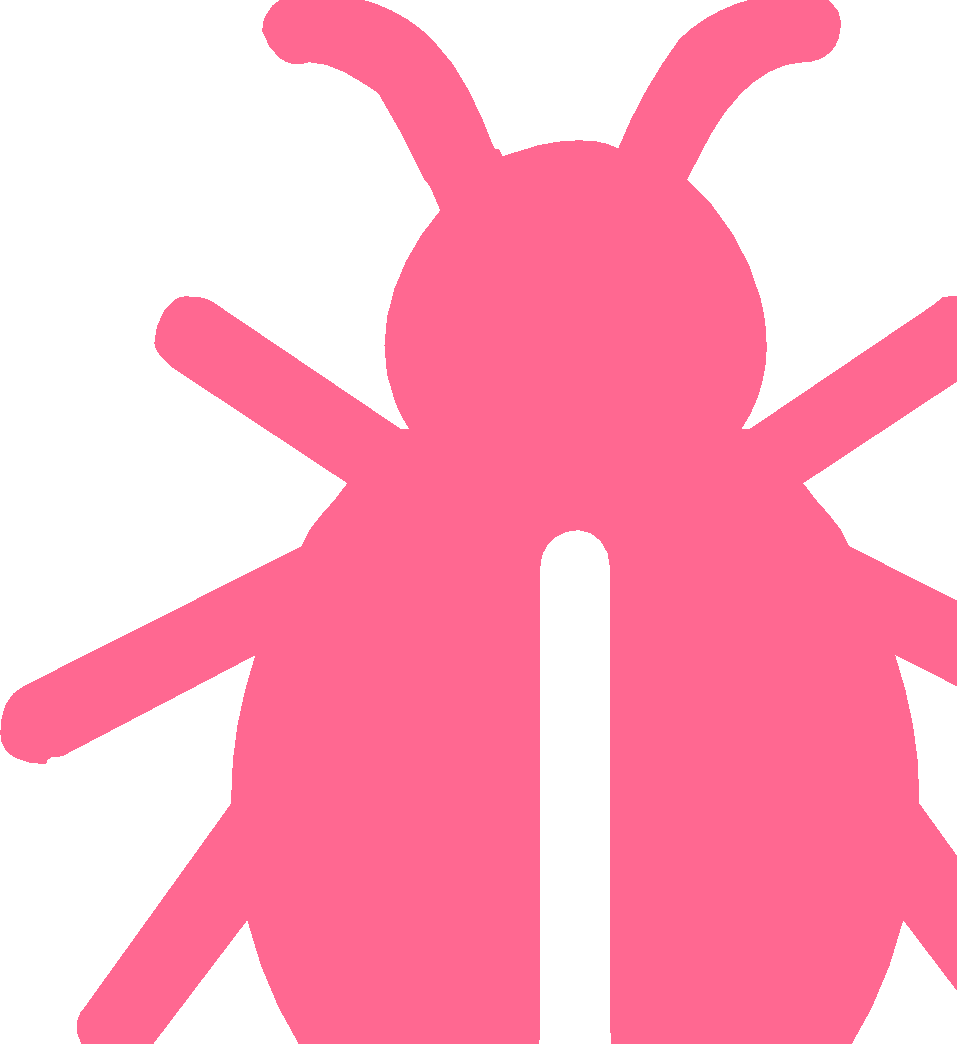 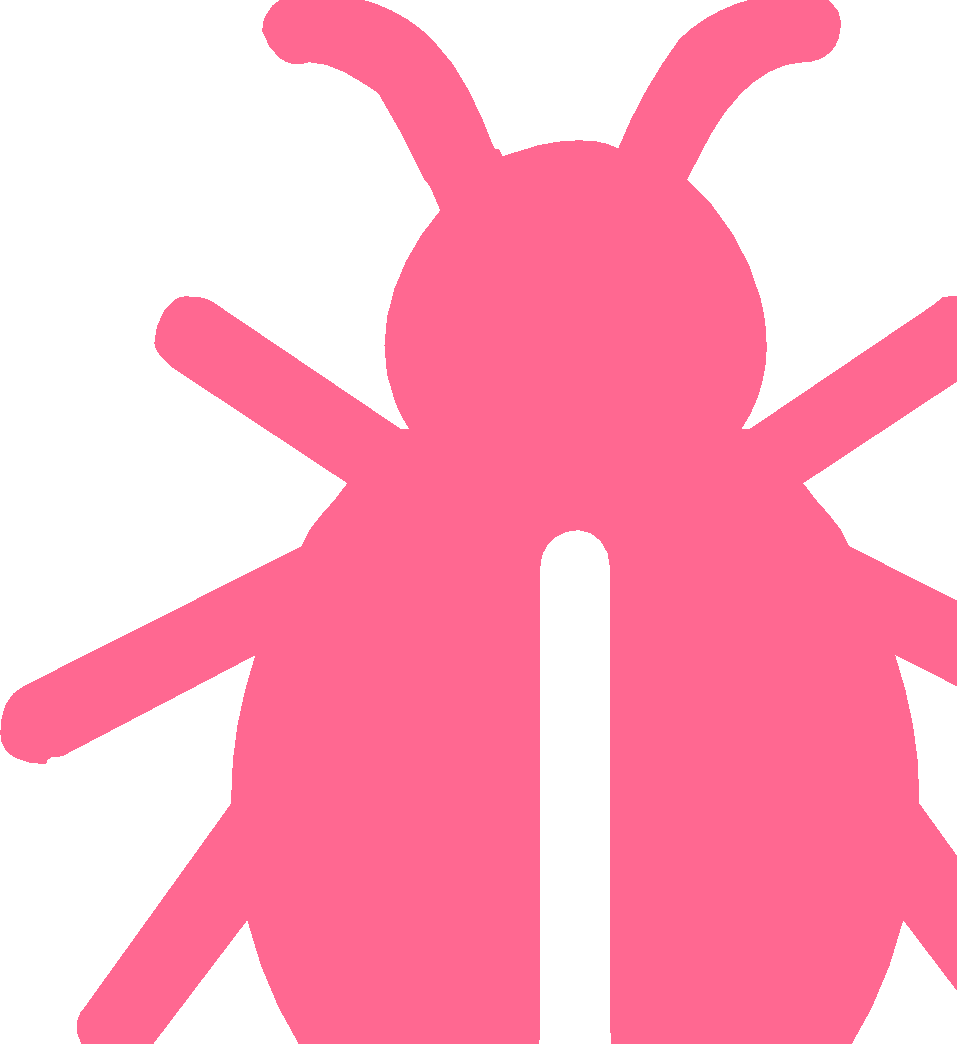 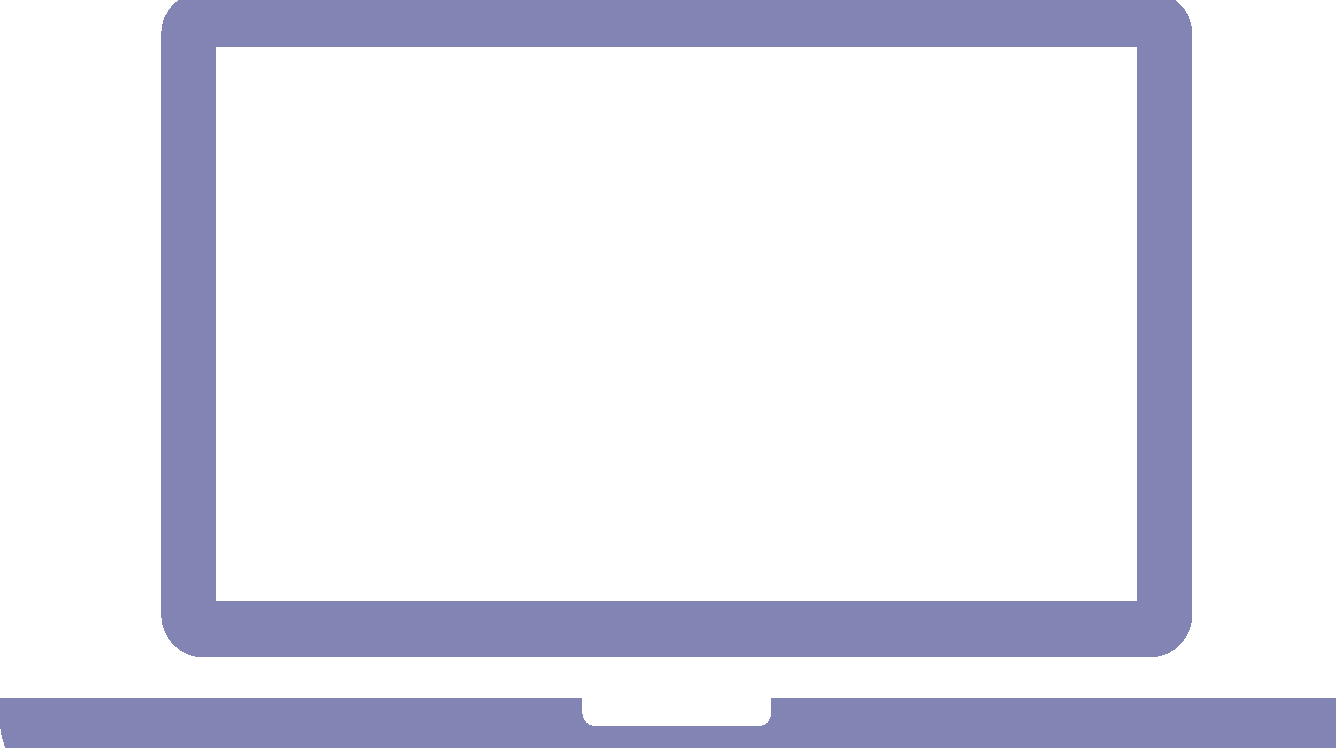 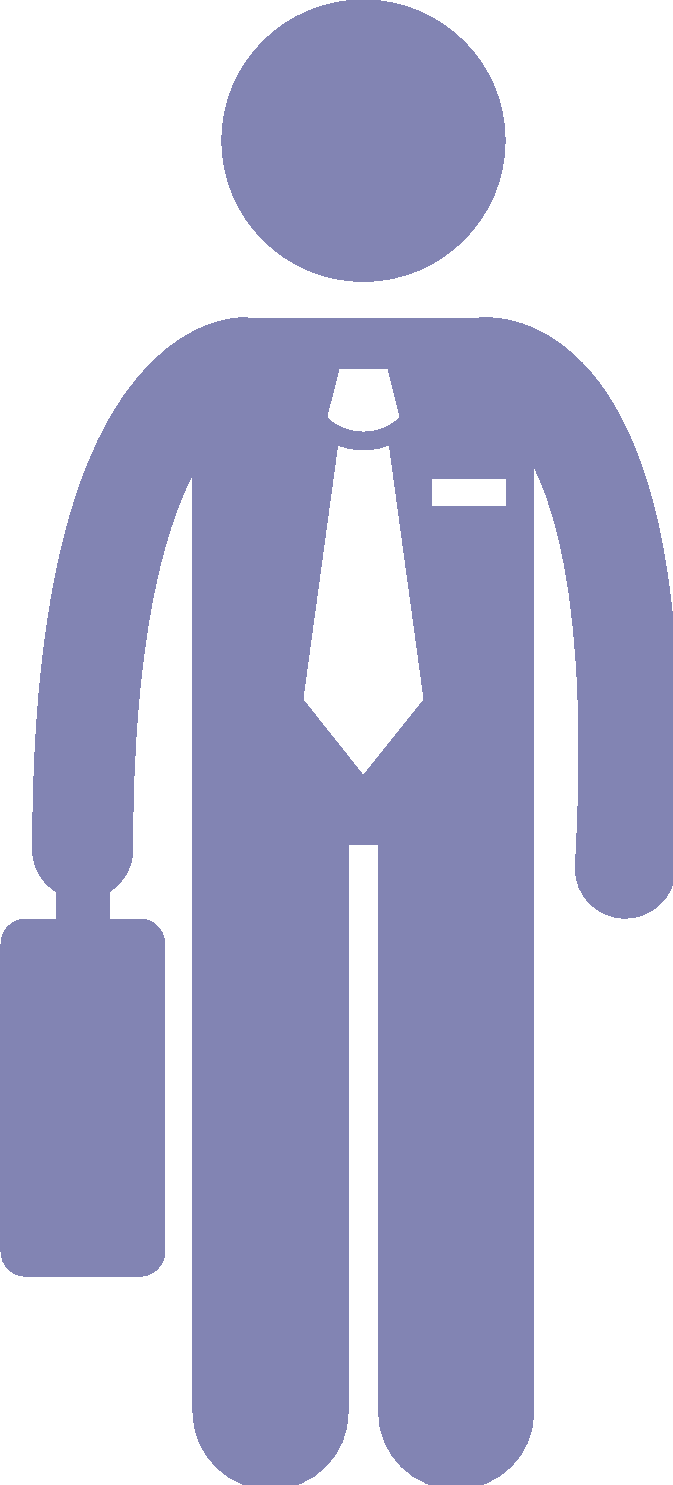 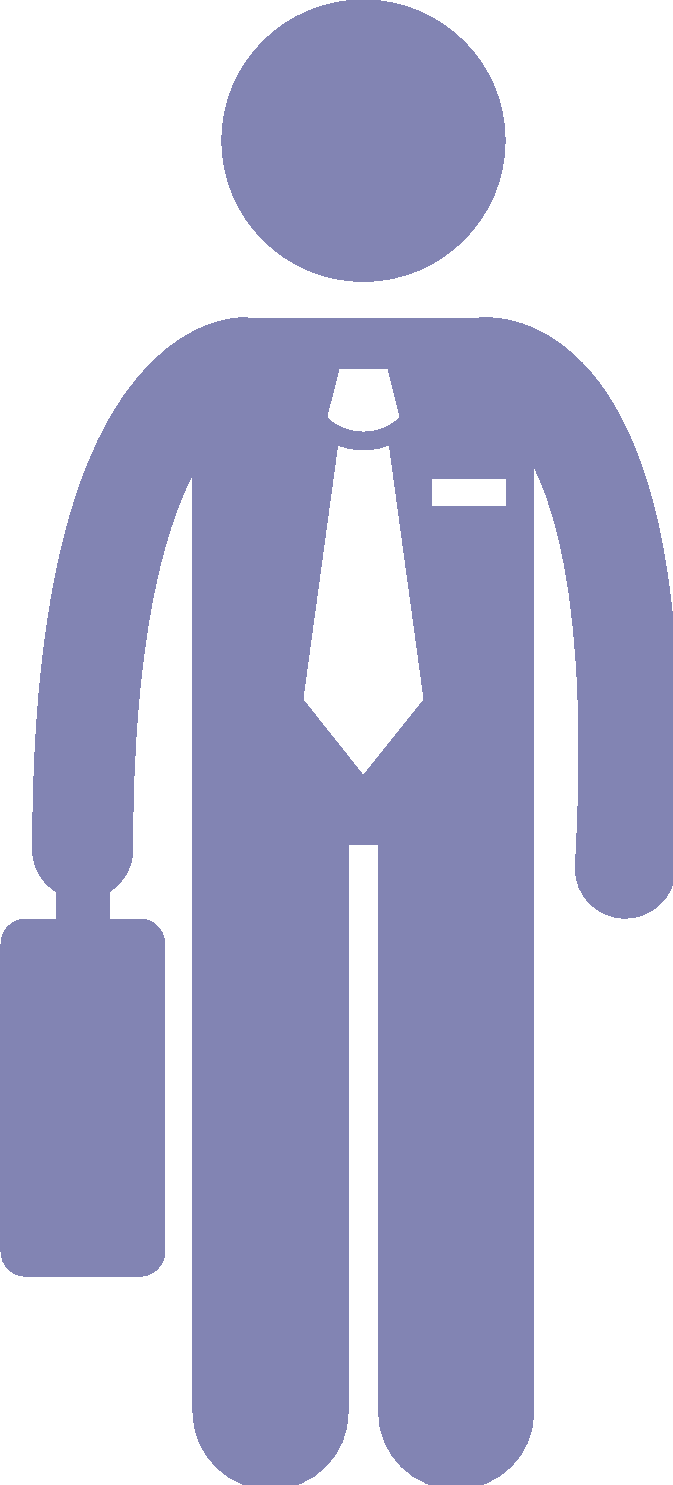 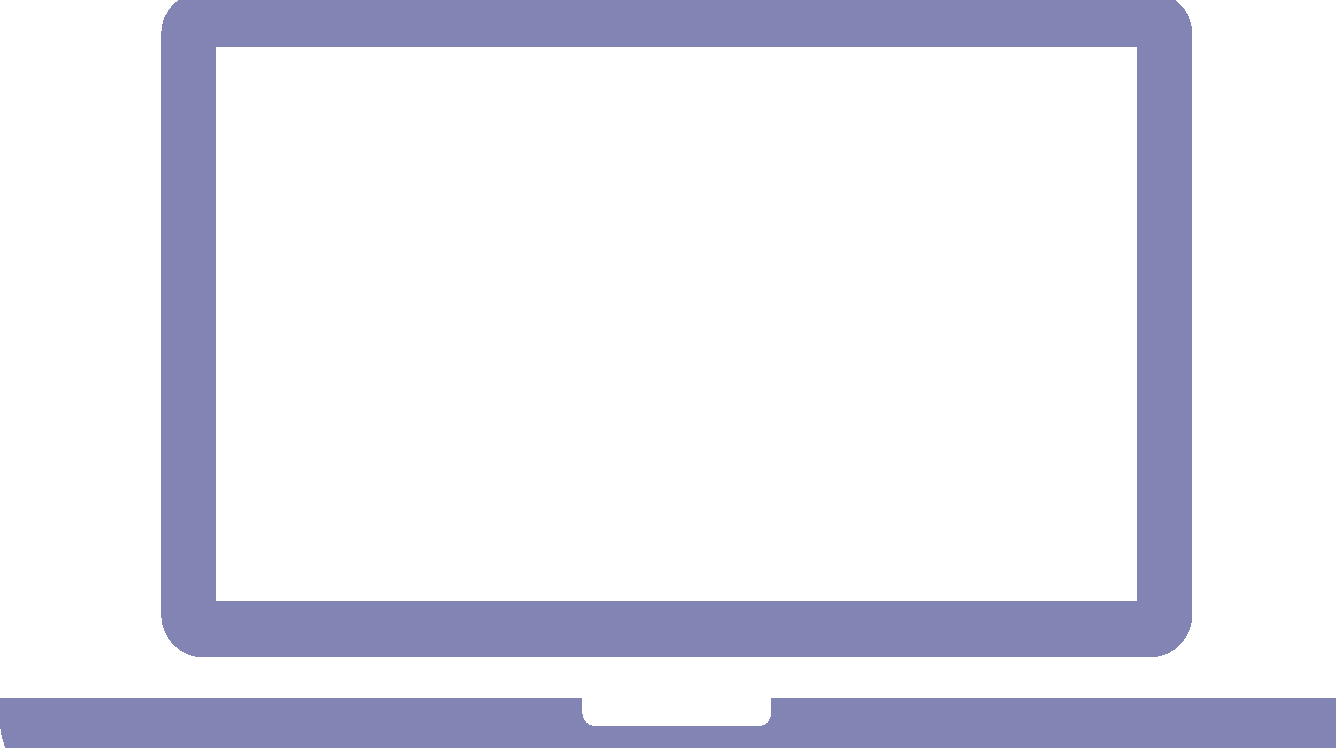 Continuous
Integration &
QA
Digital
Signing
Deployment
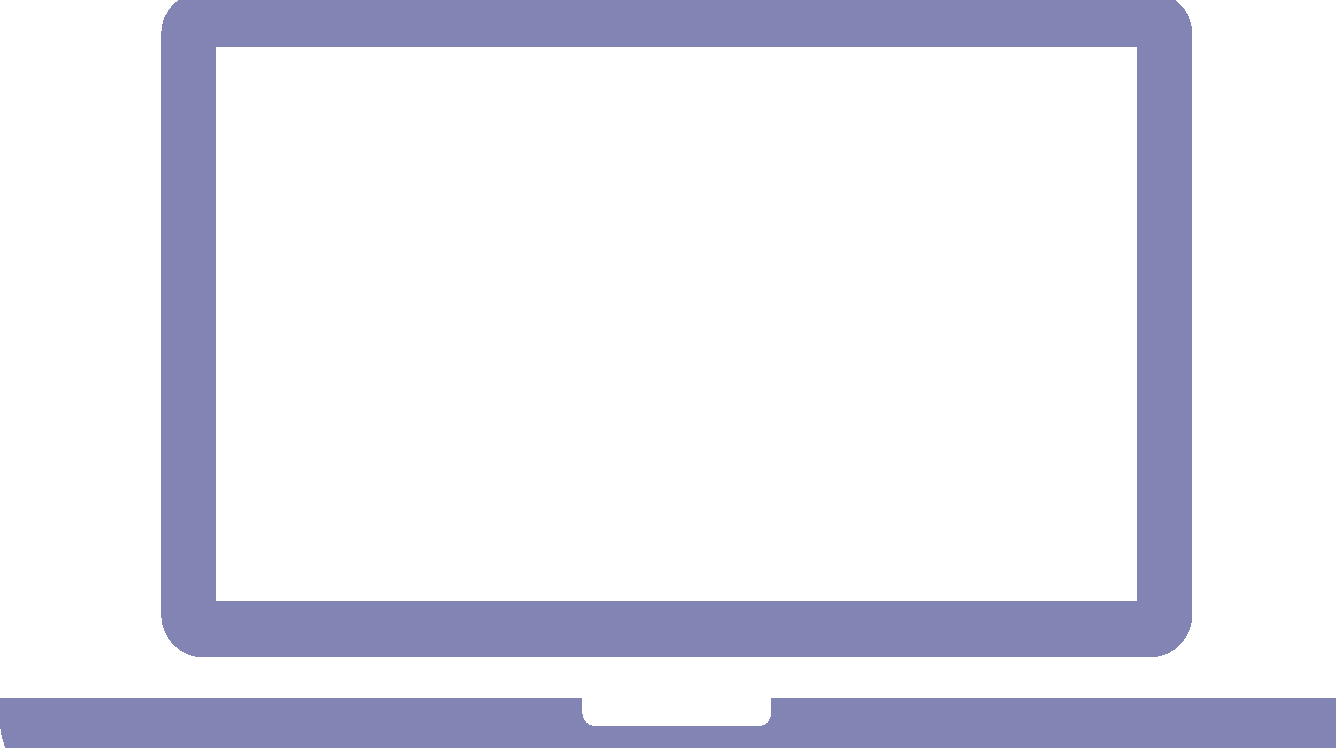 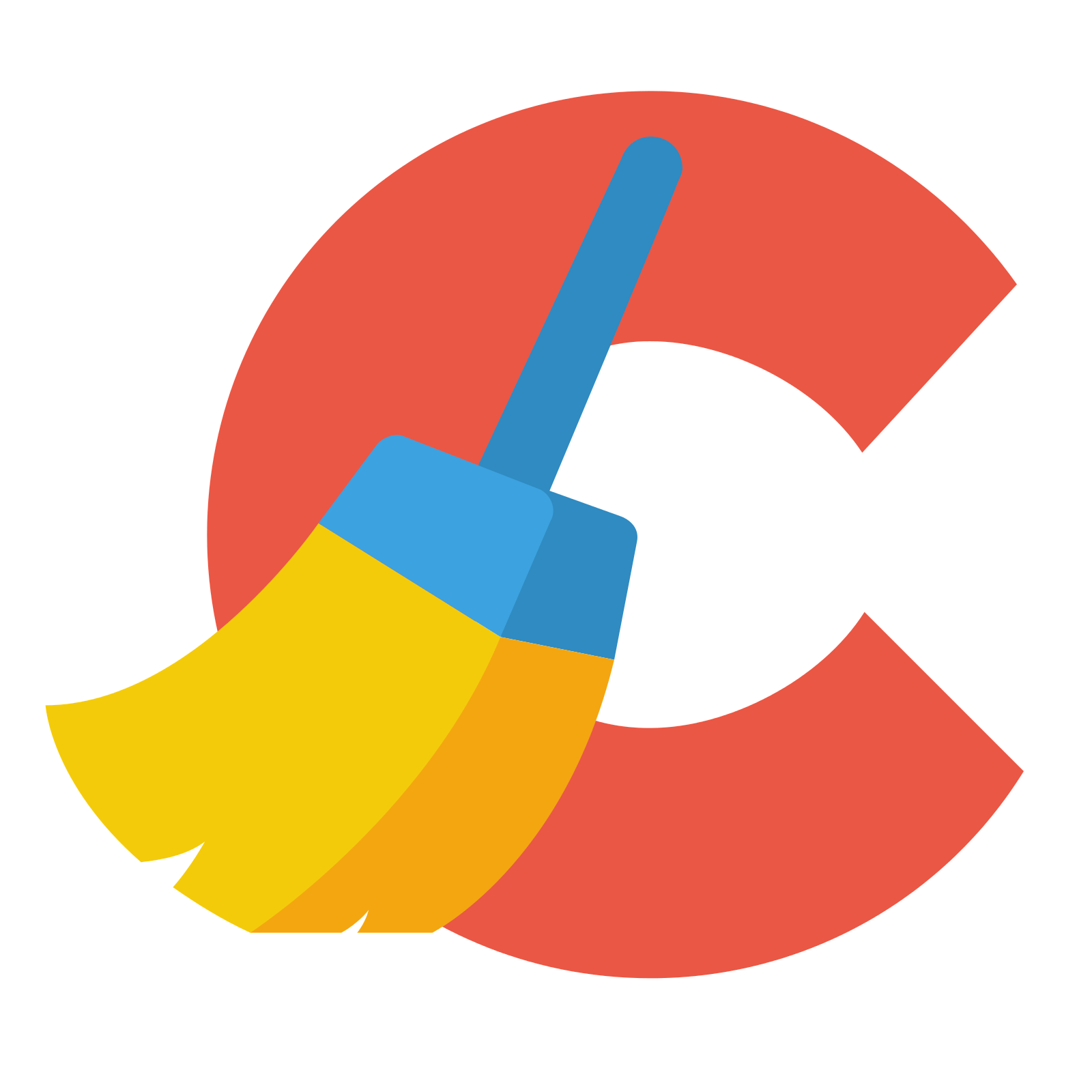 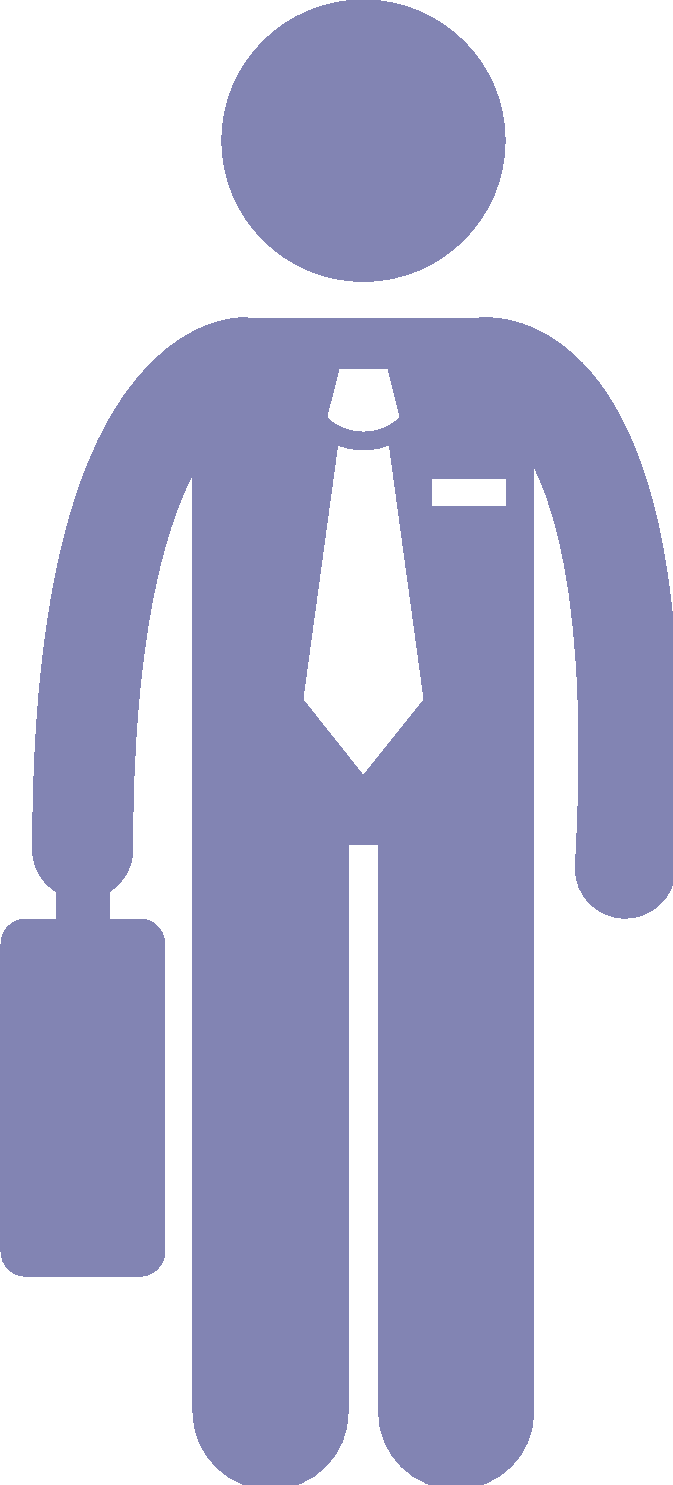 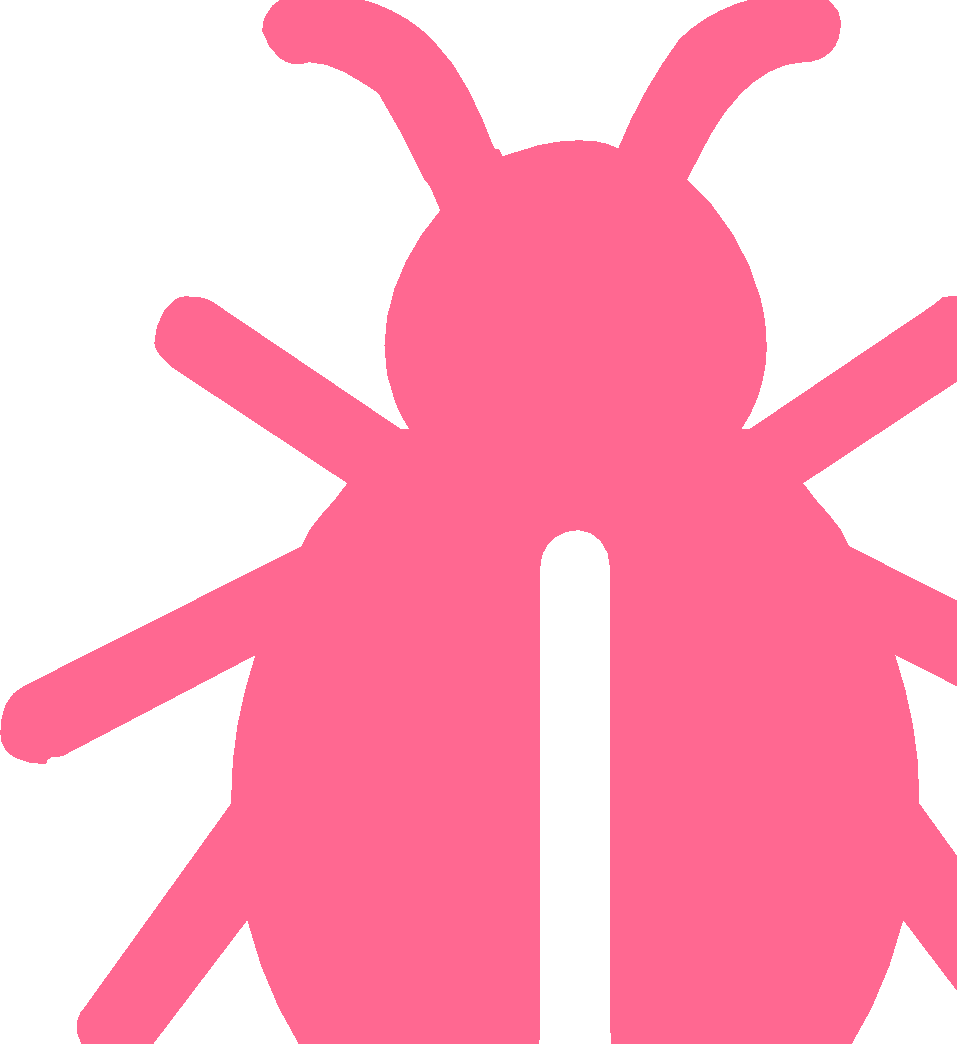 Code is written and pushed
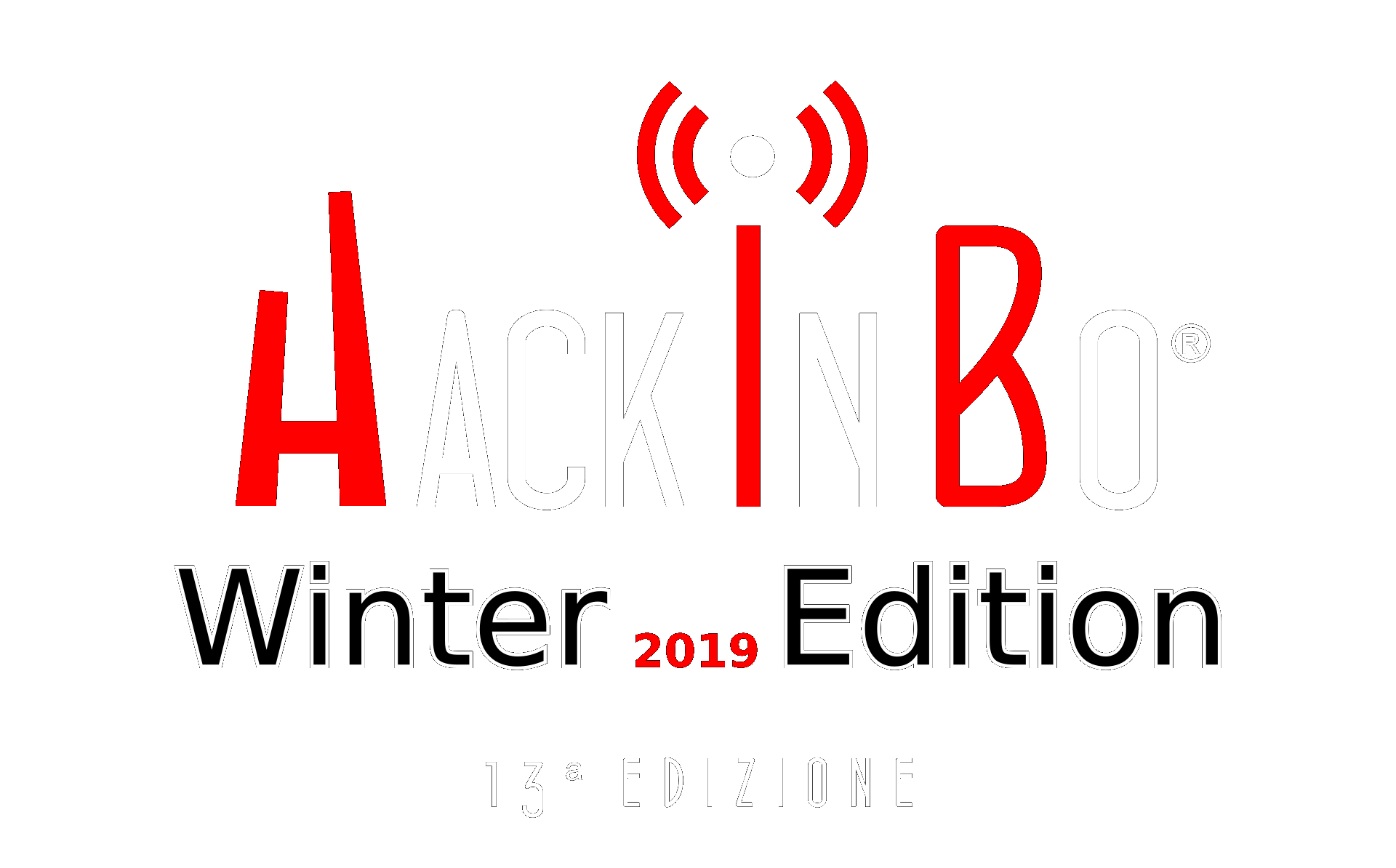 March 2017 - CCleaner
Targets
	2.27M devices with 1st stage backdoor
	40 devices with 2nd stage backdoor
	Akamai, Asus, Cisco, D-Link, Fujitsu, Google, HTC, Intel, Linksys, Microsoft, 	Samsung, Singtel, Sony, VMWare
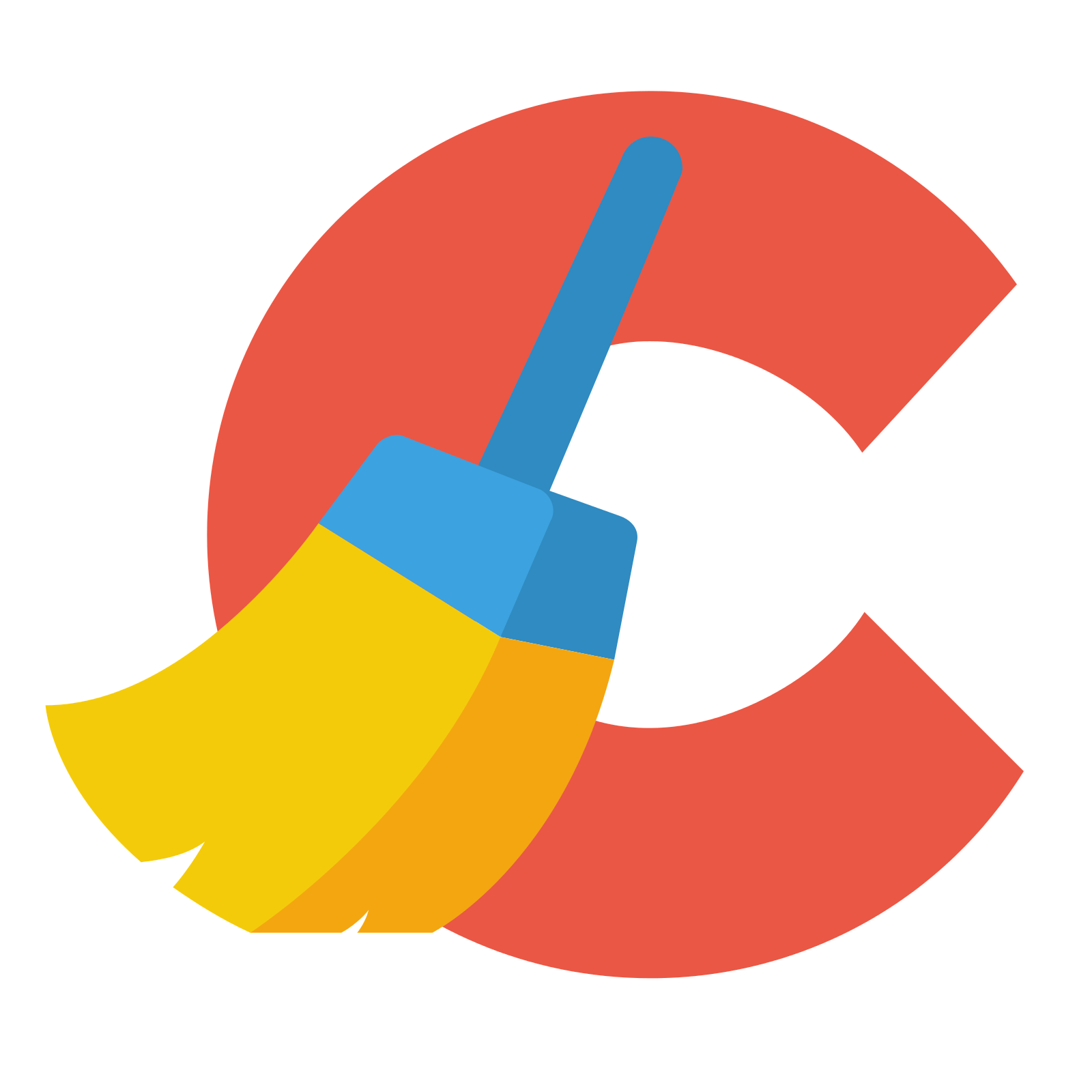 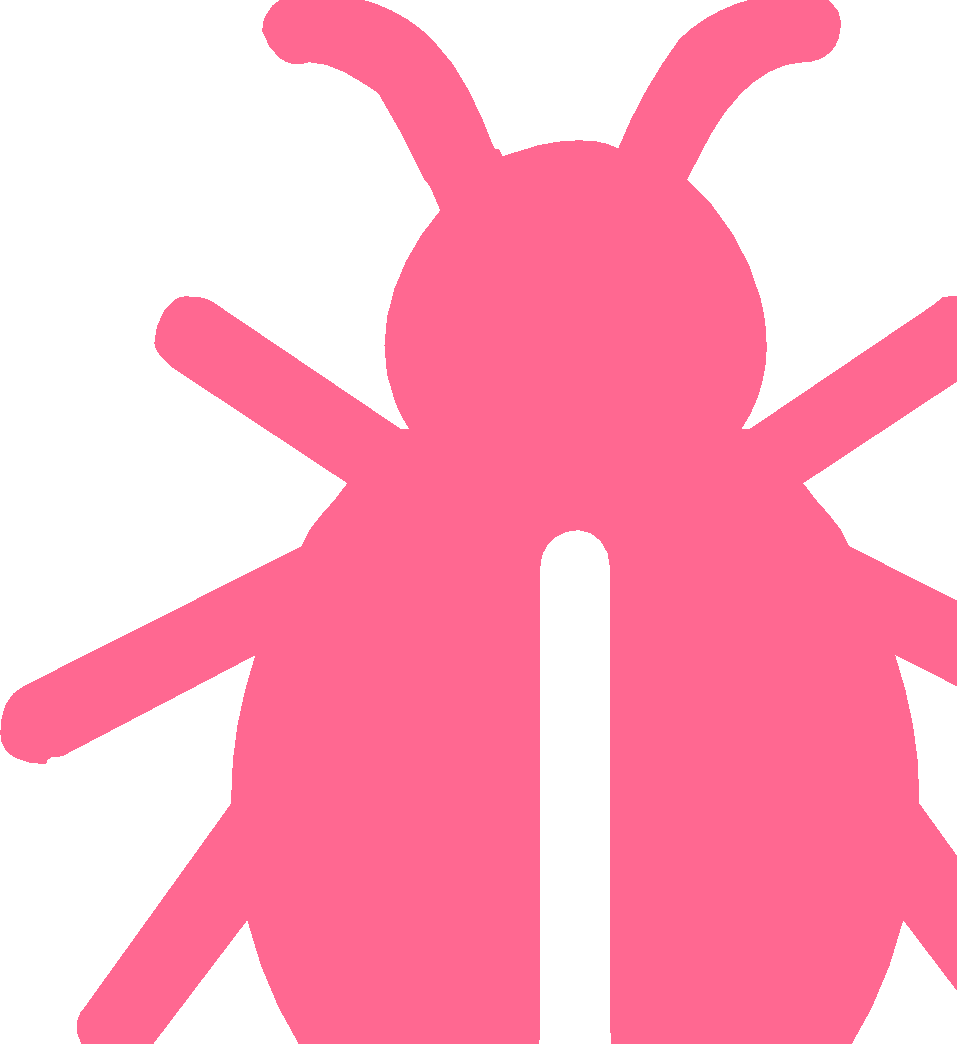 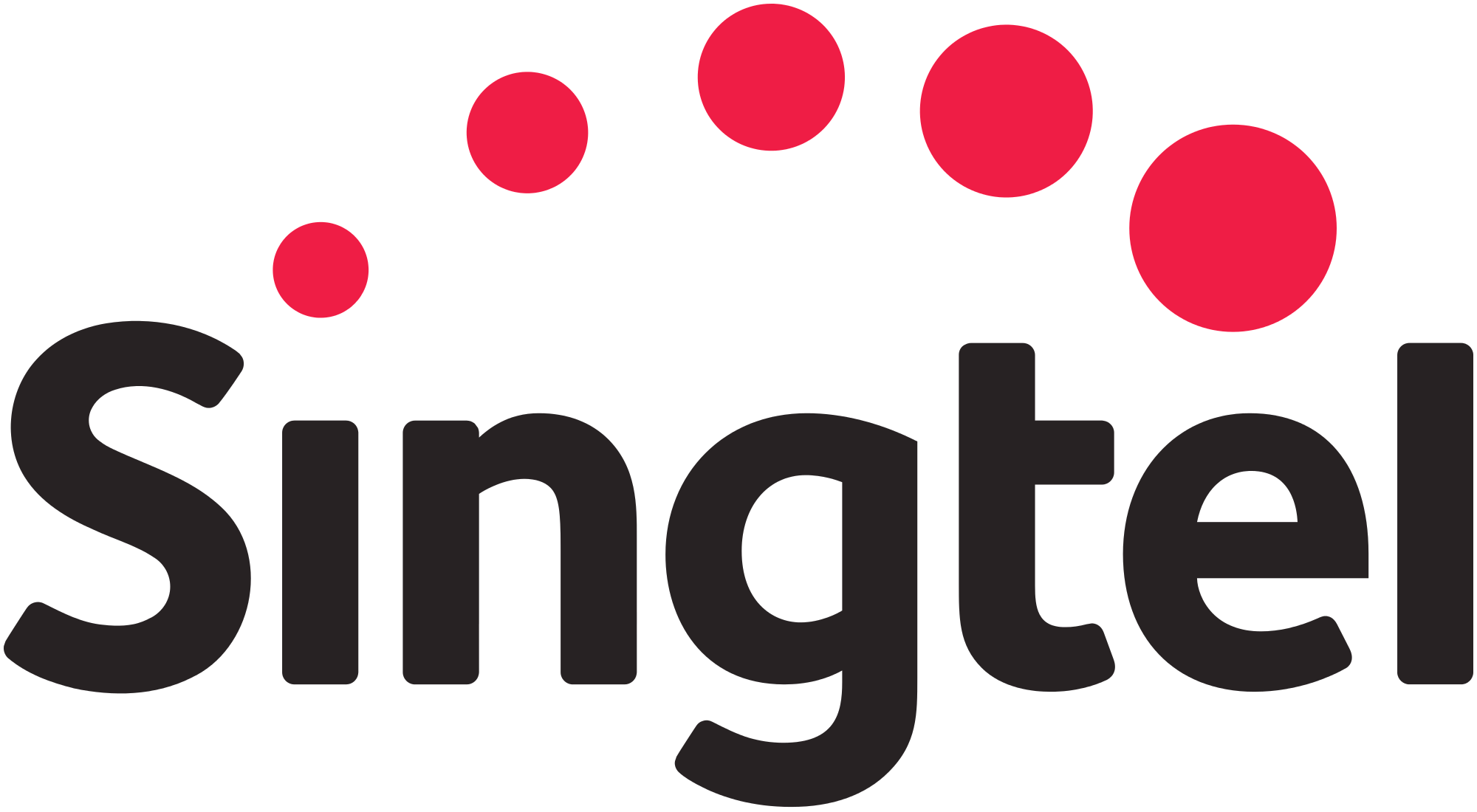 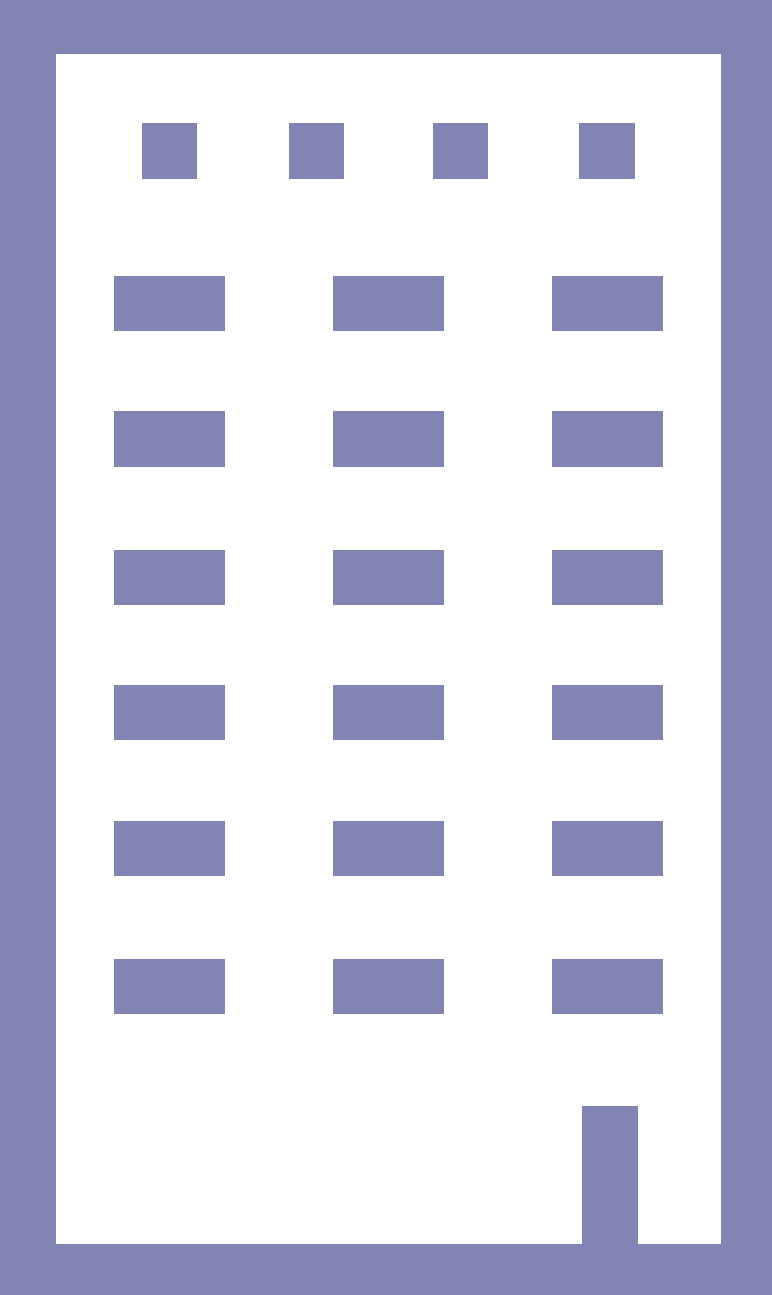 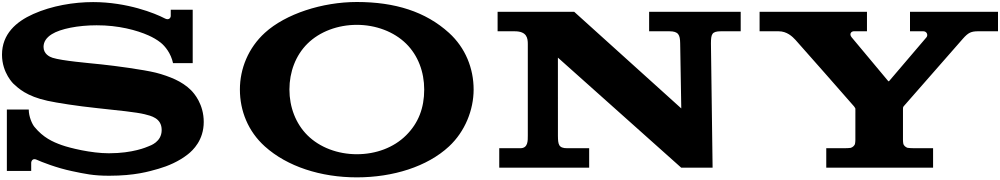 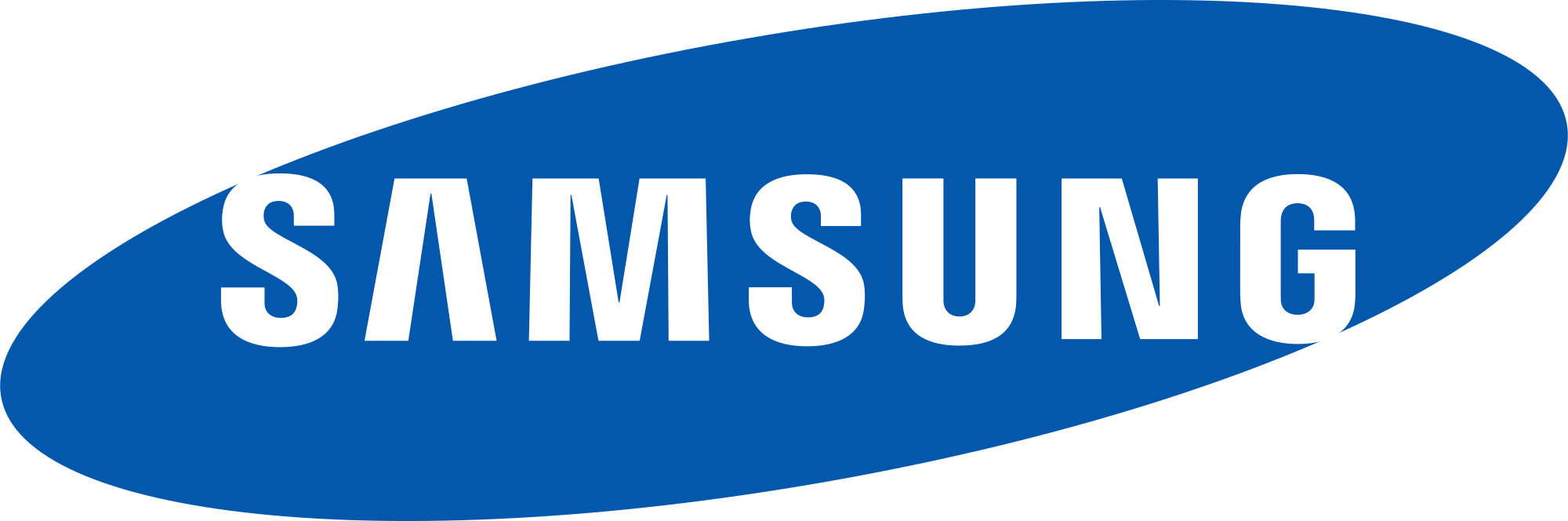 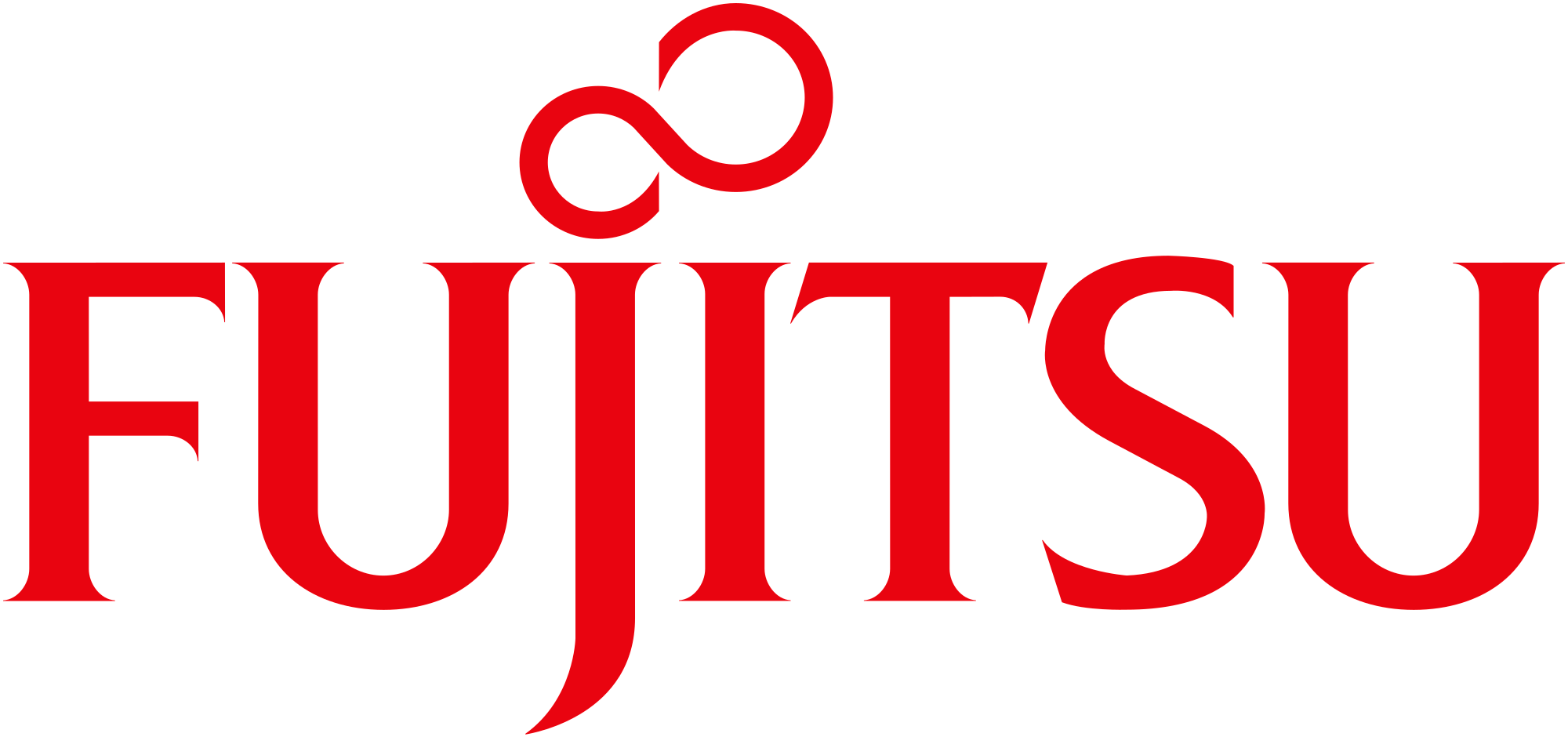 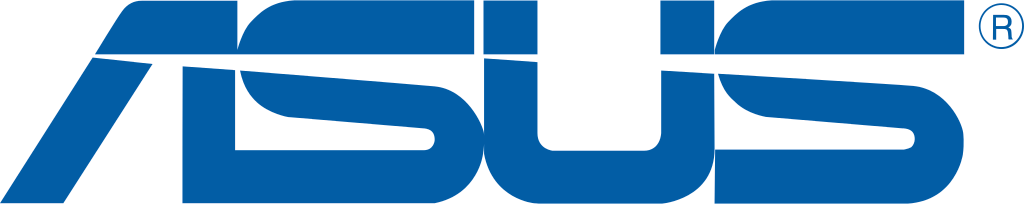 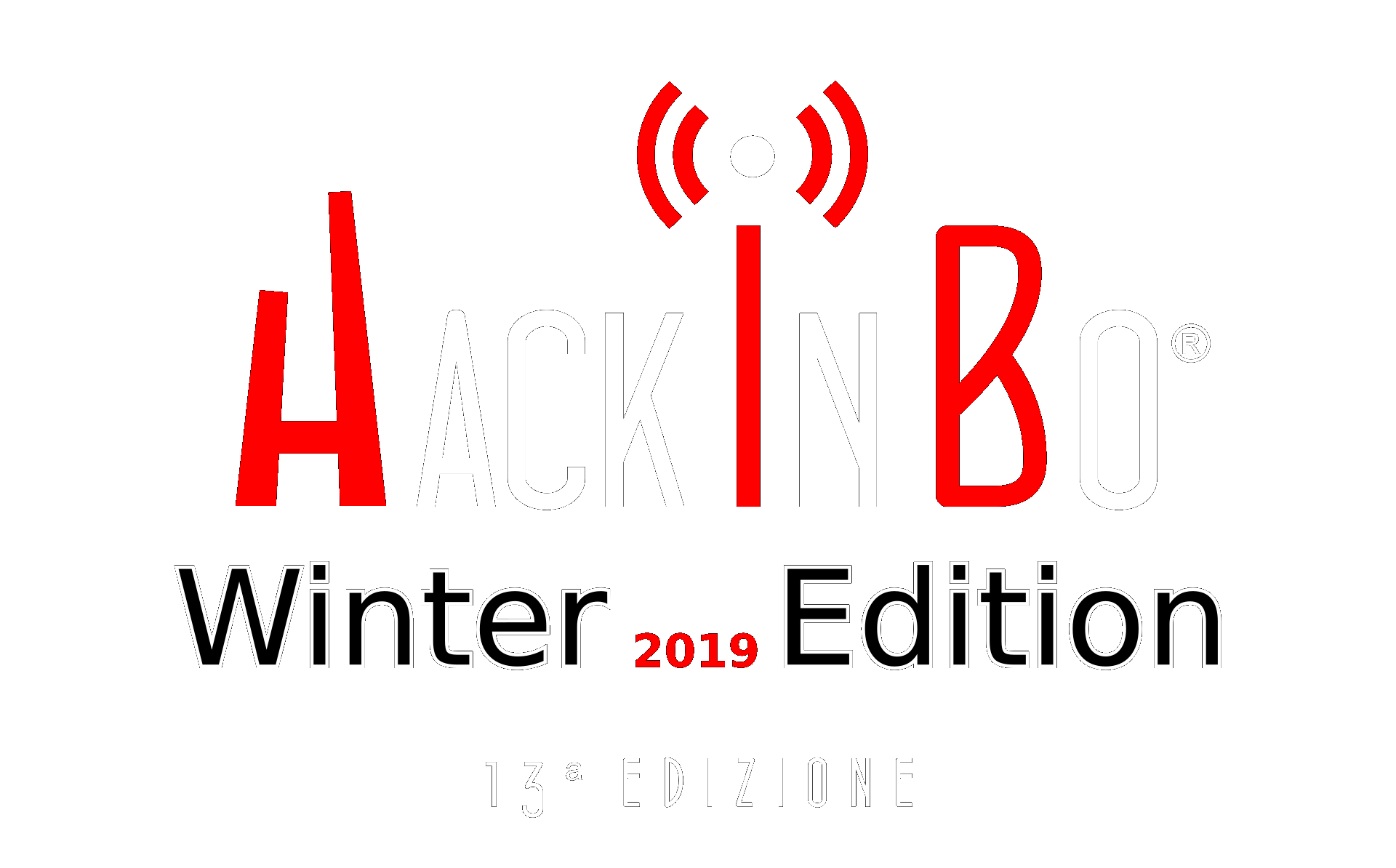 June 2018 - ShadowHammer
Barium manages to sign a modified Asus binary from 2015 with an Asus certificate
The trojan is hosted on the Asus Update Server
It remains silent if the MAC address of the victim is not recognized
Around 100.000 infections, only 600 MAC addresses targeted
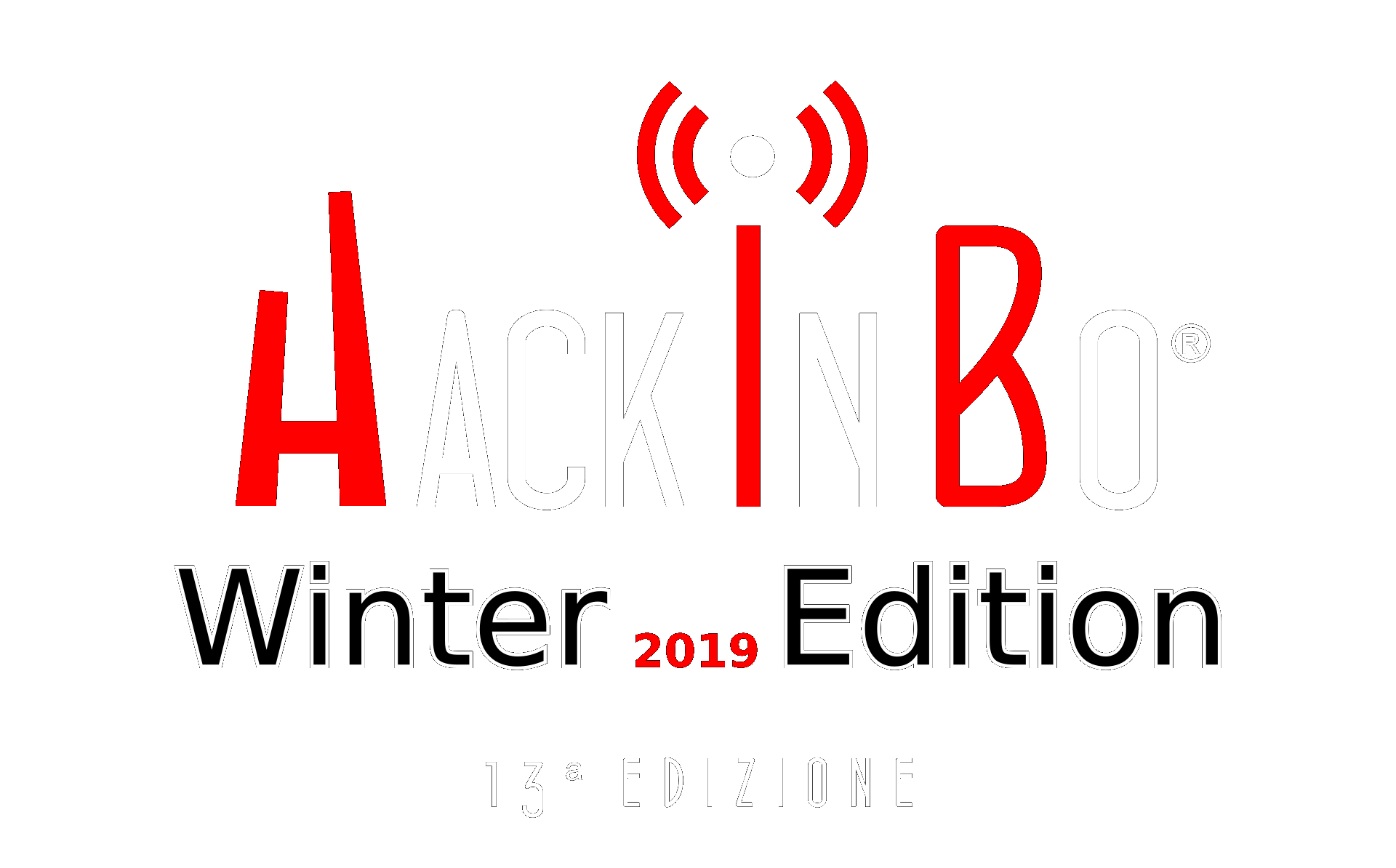 [Speaker Notes: https://securelist.com/operation-shadowhammer-a-high-profile-supply-chain-attack/90380/
https://securelist.com/operation-shadowhammer/89992/
https://www.vice.com/en_us/article/pan9wn/hackers-hijacked-asus-software-updates-to-install-backdoors-on-thousands-of-computers]
Linking the attacks
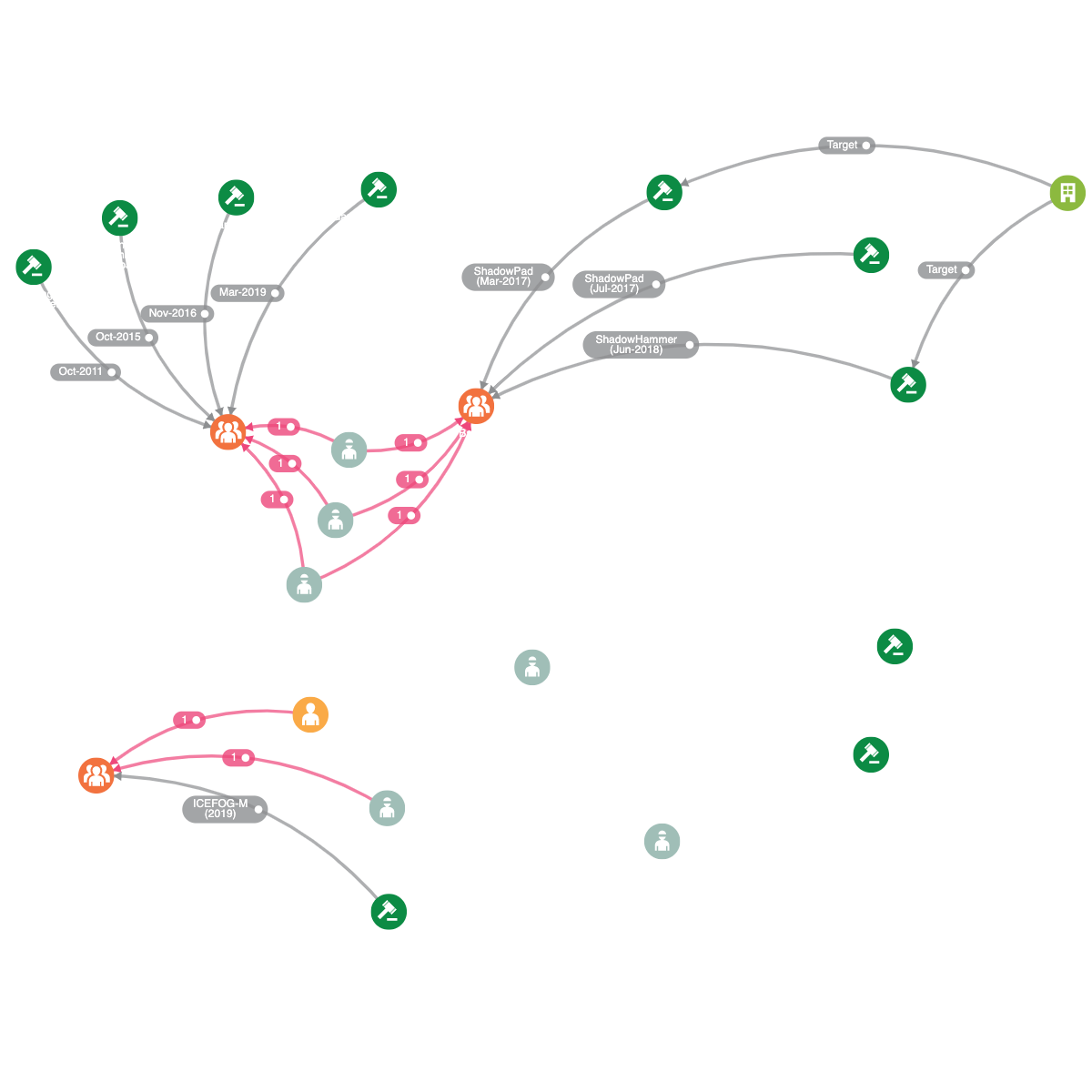 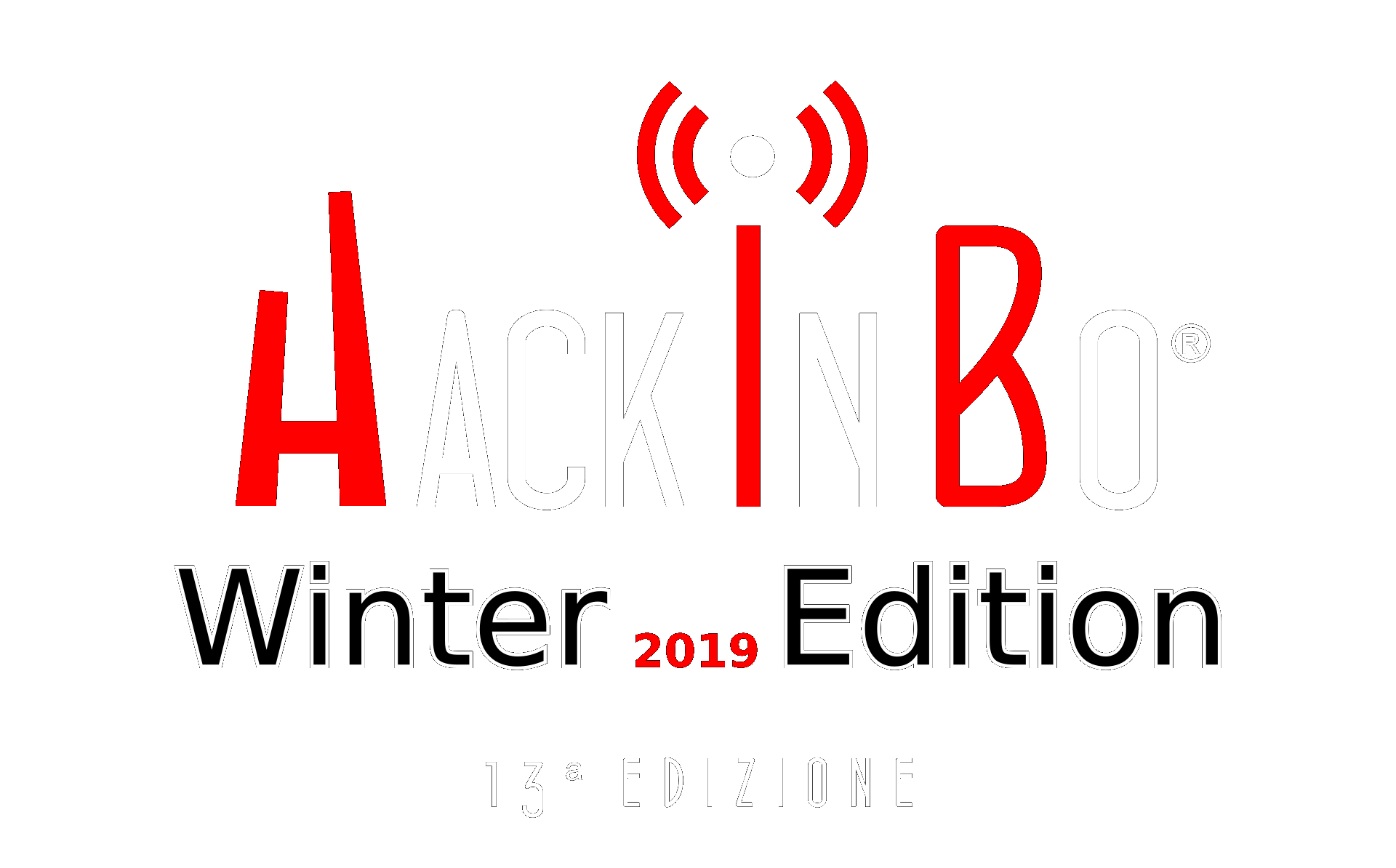 4th Party Collection
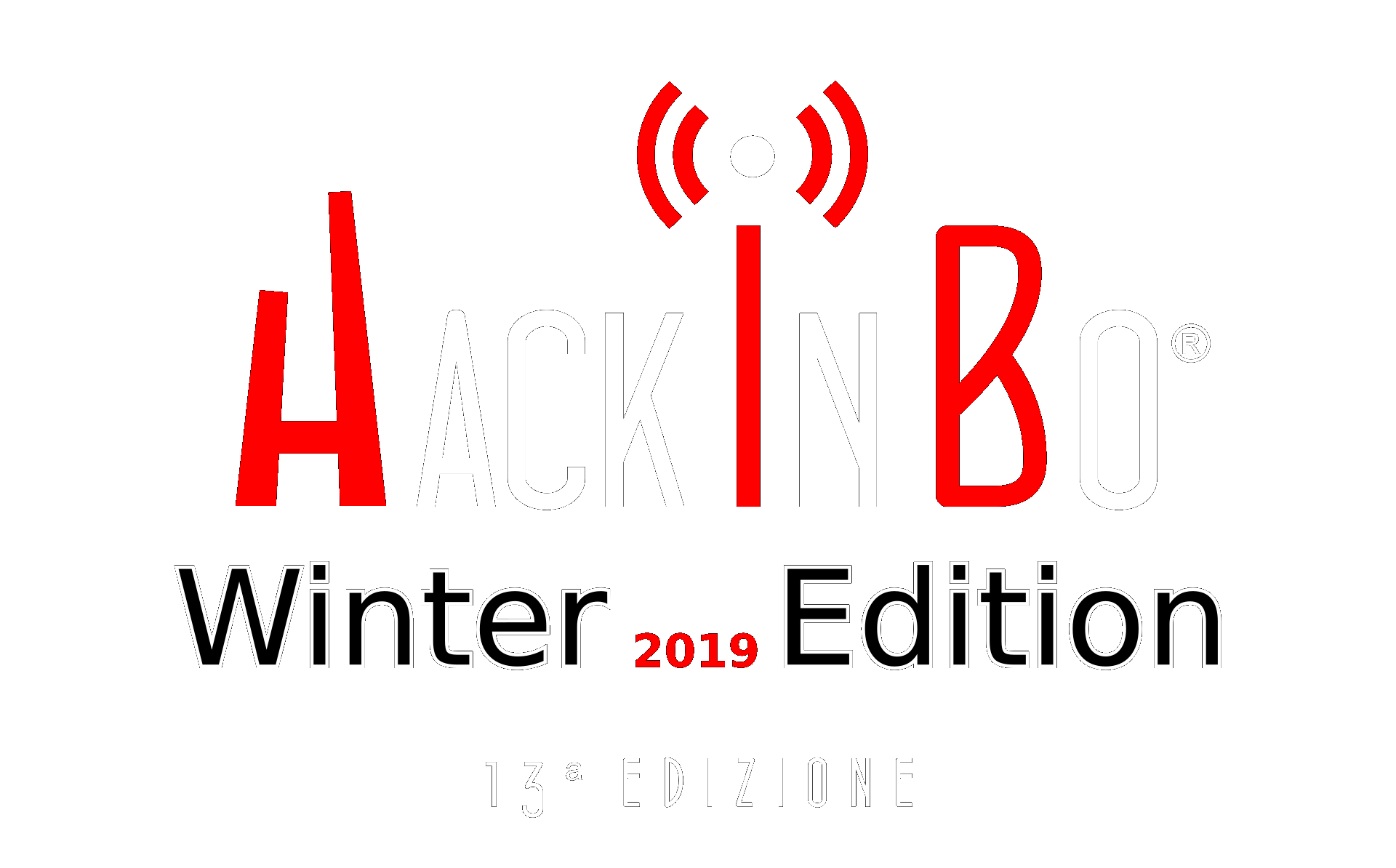 4th Party Collection
Attack those with the keys to the Kingdom
	Effective against hard targets
	Potentially offers a privileged access to a well defended infrastructure
	Attacks are much harder to detect


Multiplication factor in effect if the targeted entity is a MSP
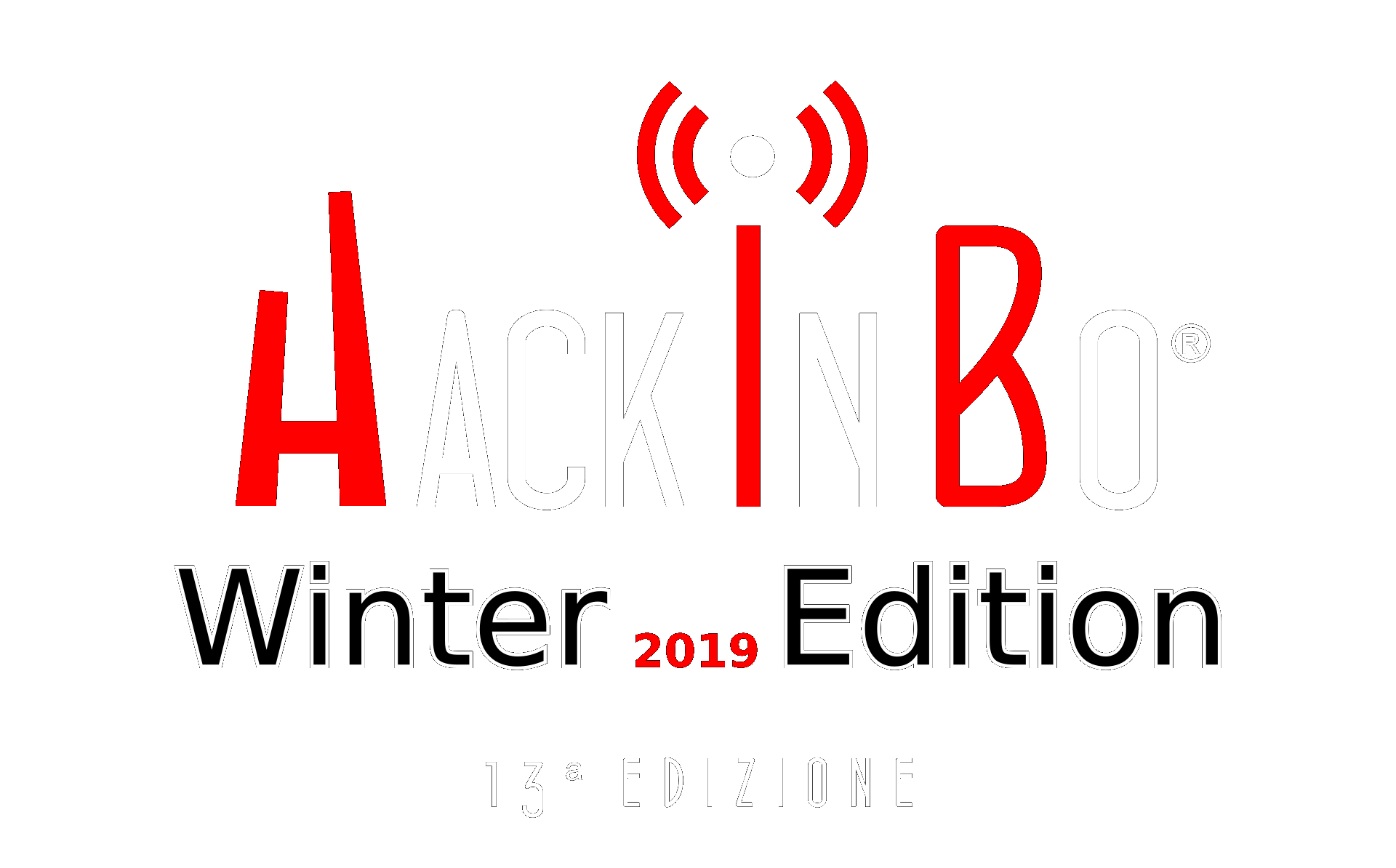 Hello APT10, welcome to the party!
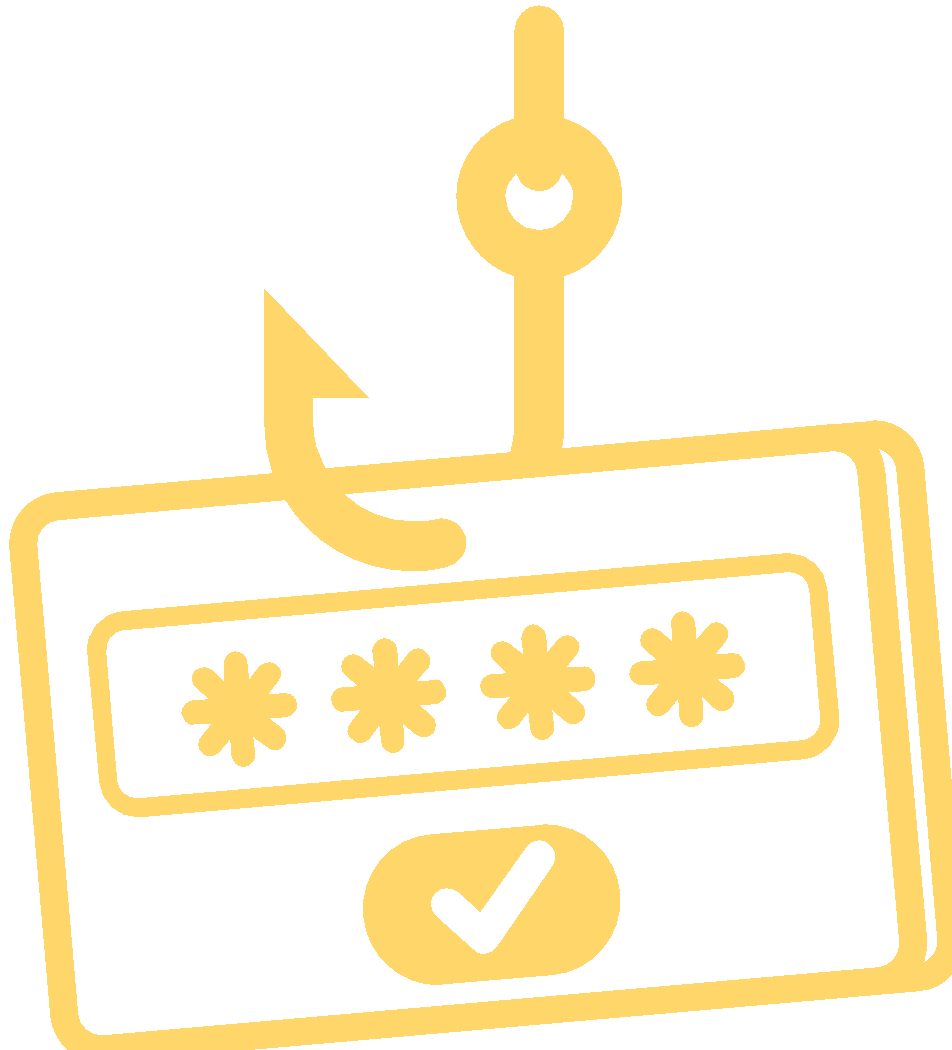 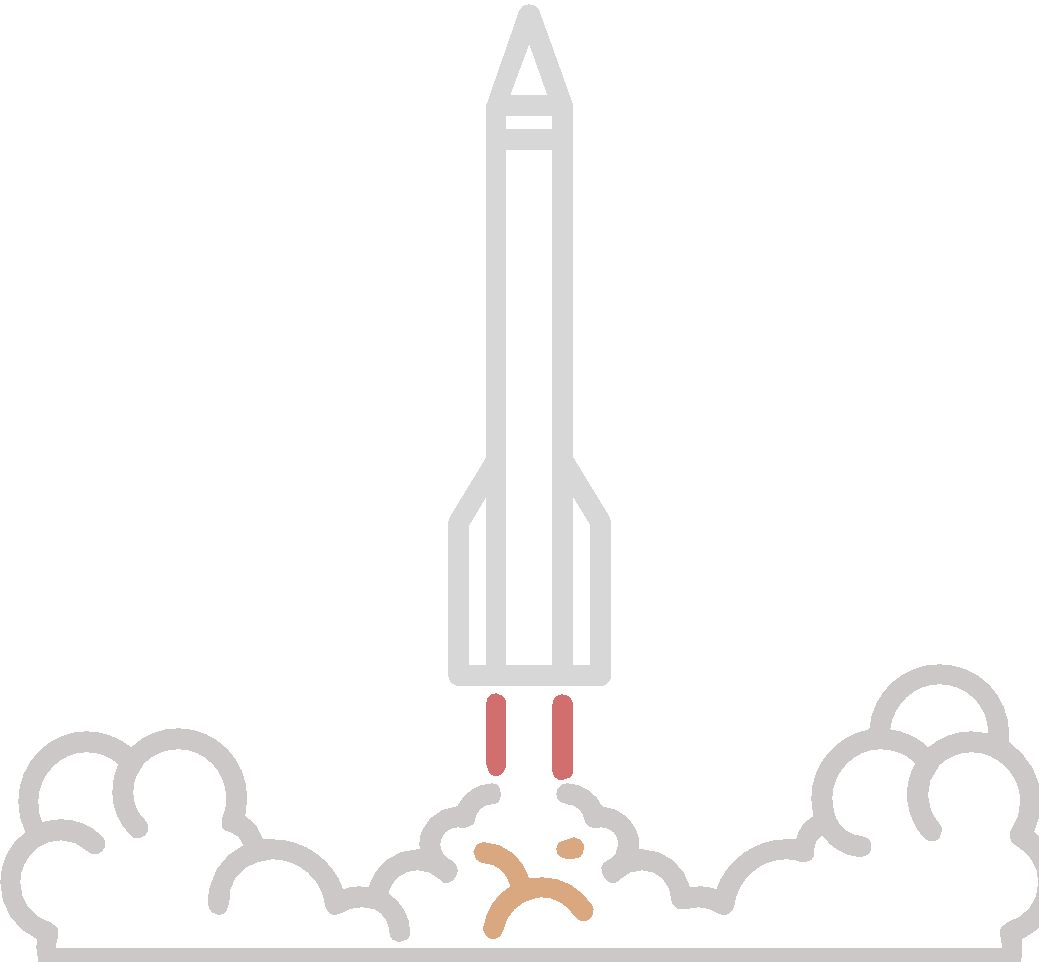 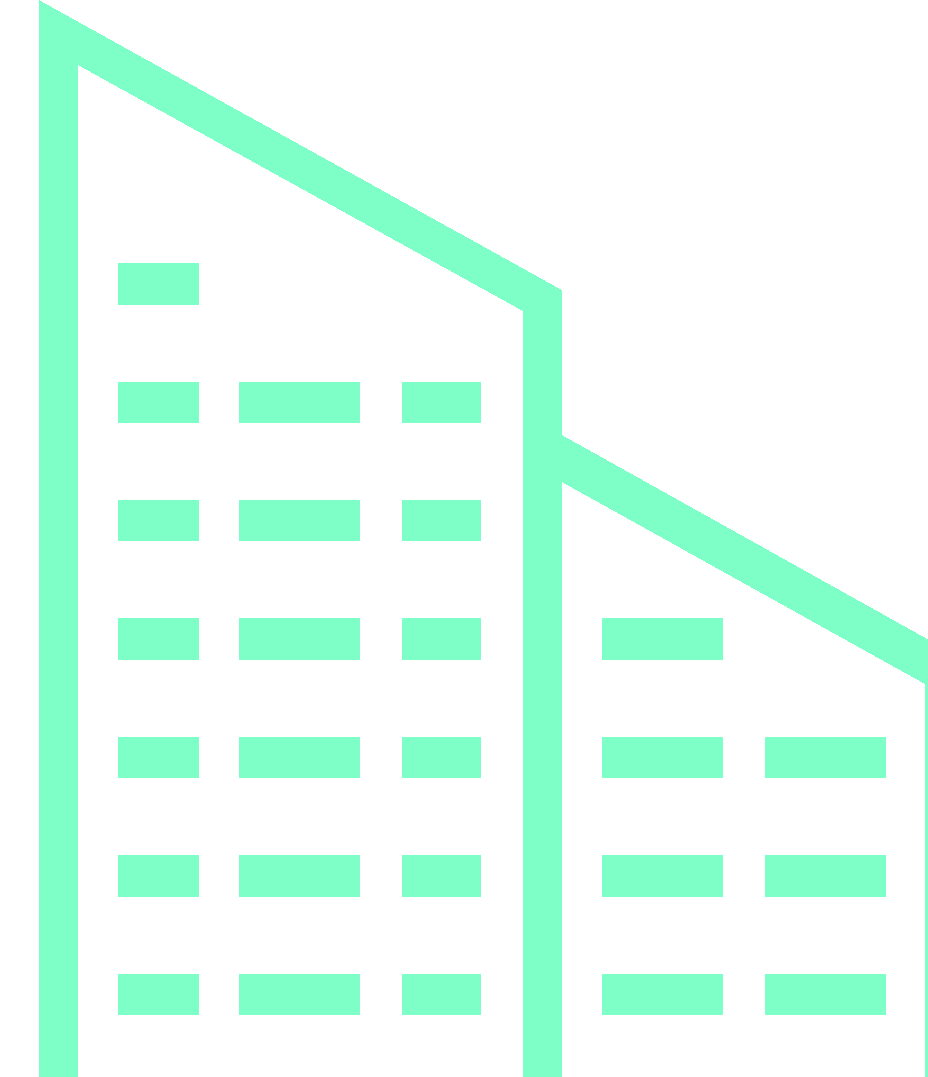 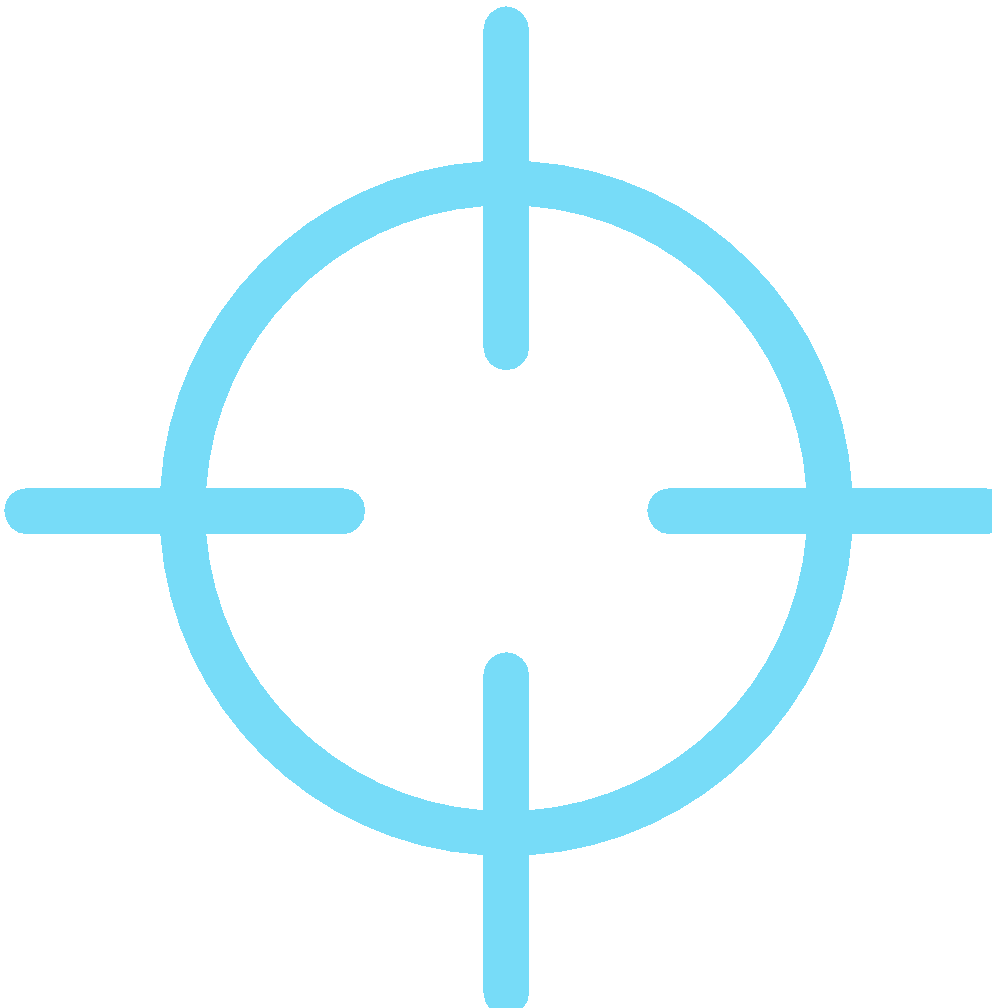 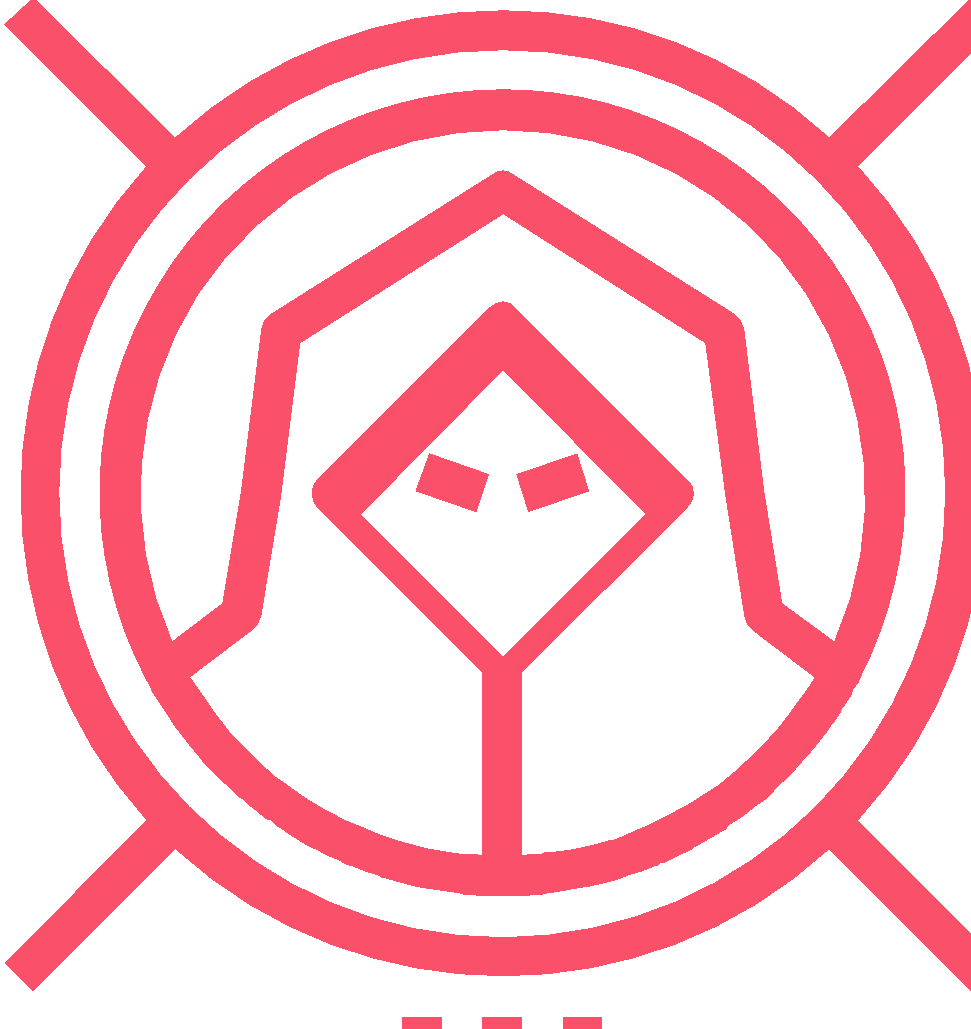 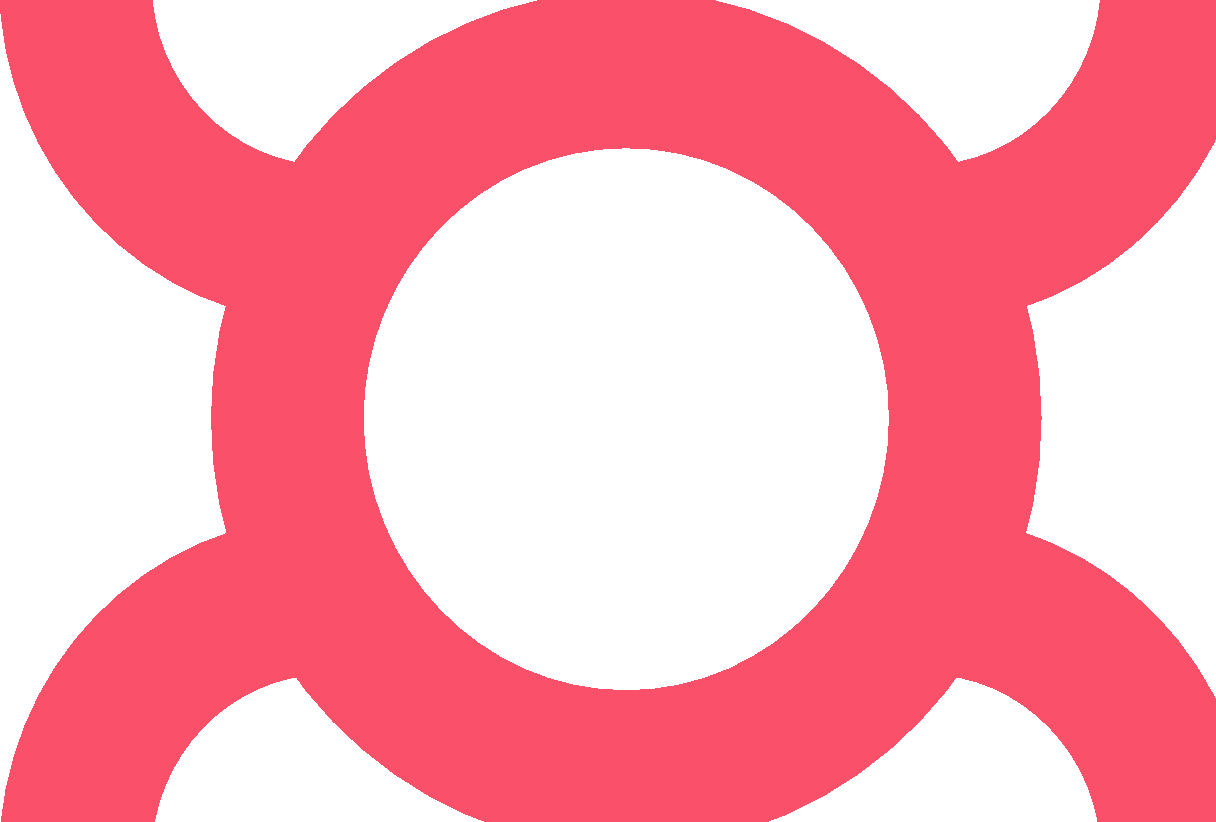 APT10
MSP
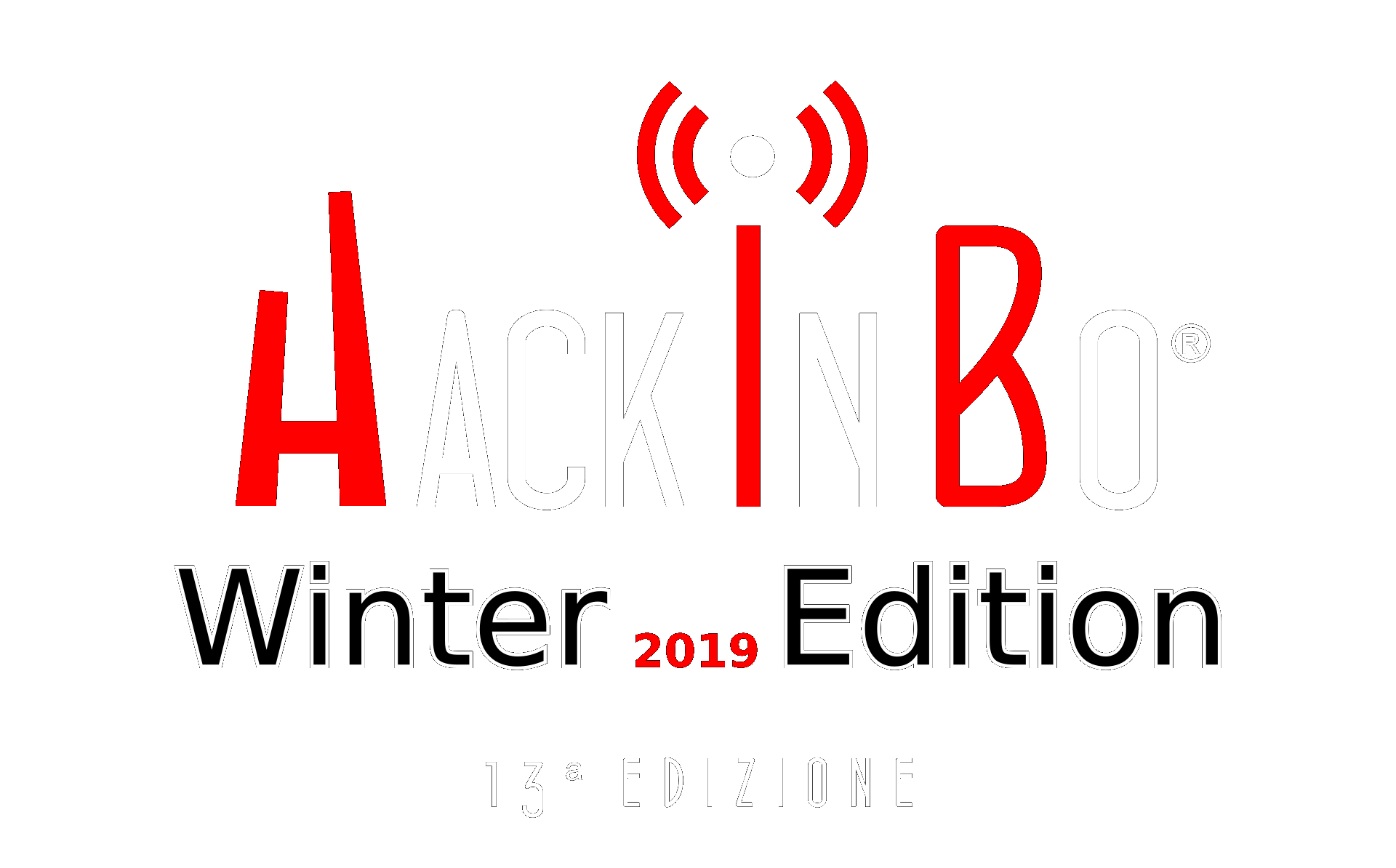 [Speaker Notes: https://www.fireeye.com/current-threats/apt-groups.html
Unsophisticated, spear phishing, lnk file, targets MSP and defence]
Apr 2017 – APT10 – Operation CloudHopper
Entrypoint
	MSP via carefully crafted Spear Phishing campaigns
	
Targets
	Aligned with China’s FYP: aerospace, new materials, 	robotics, next-gen IT…
	MSP (Enterprise Services and Cloud Hosting) and their customers (IP theft)
	High value system (for high level access) and low value (for persistence)
	Remains persistent for very long time
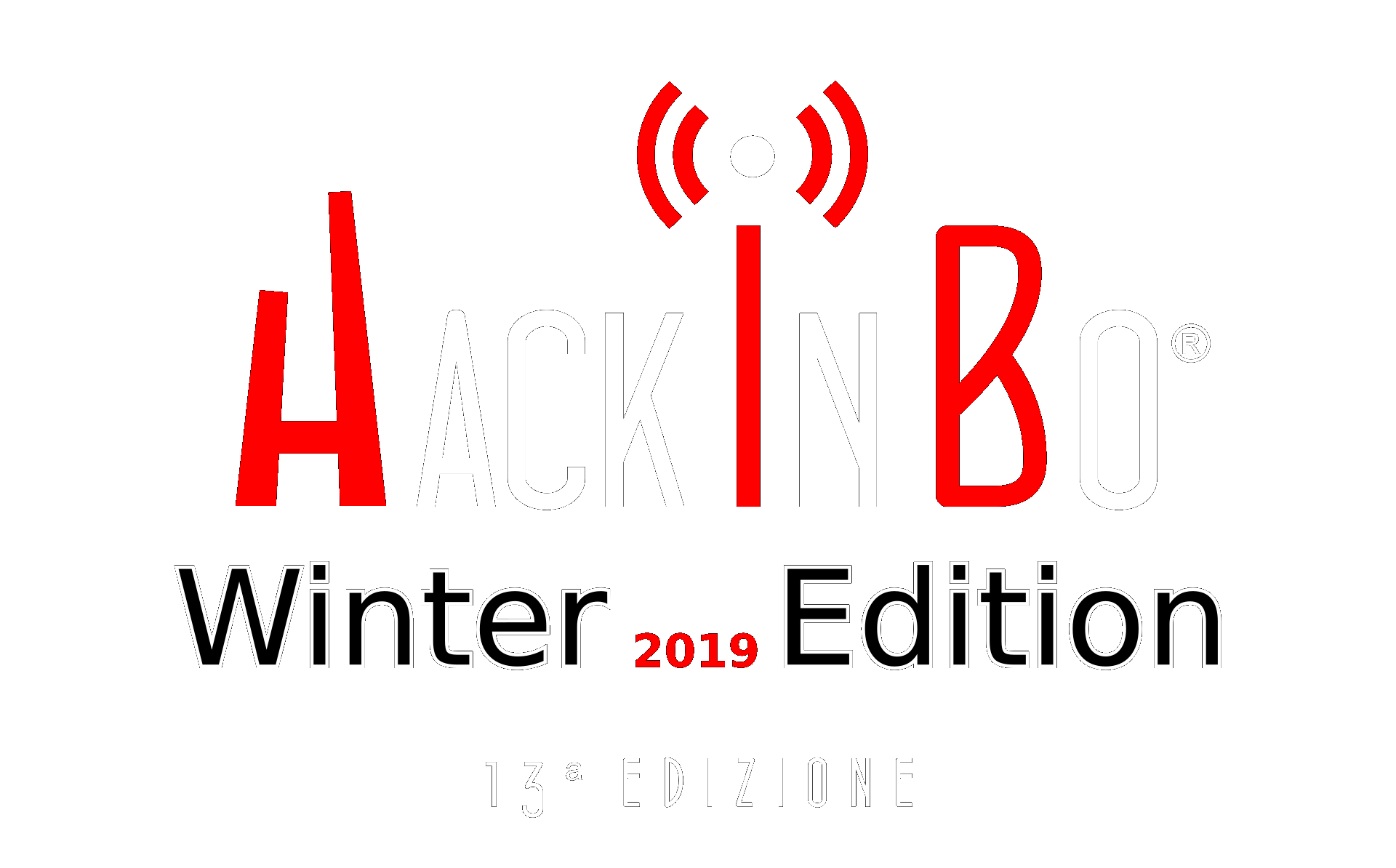 [Speaker Notes: https://www.pwc.co.uk/cyber-security/pdf/cloud-hopper-report-final-v4.pdf]
Operation CloudHopper Workflow
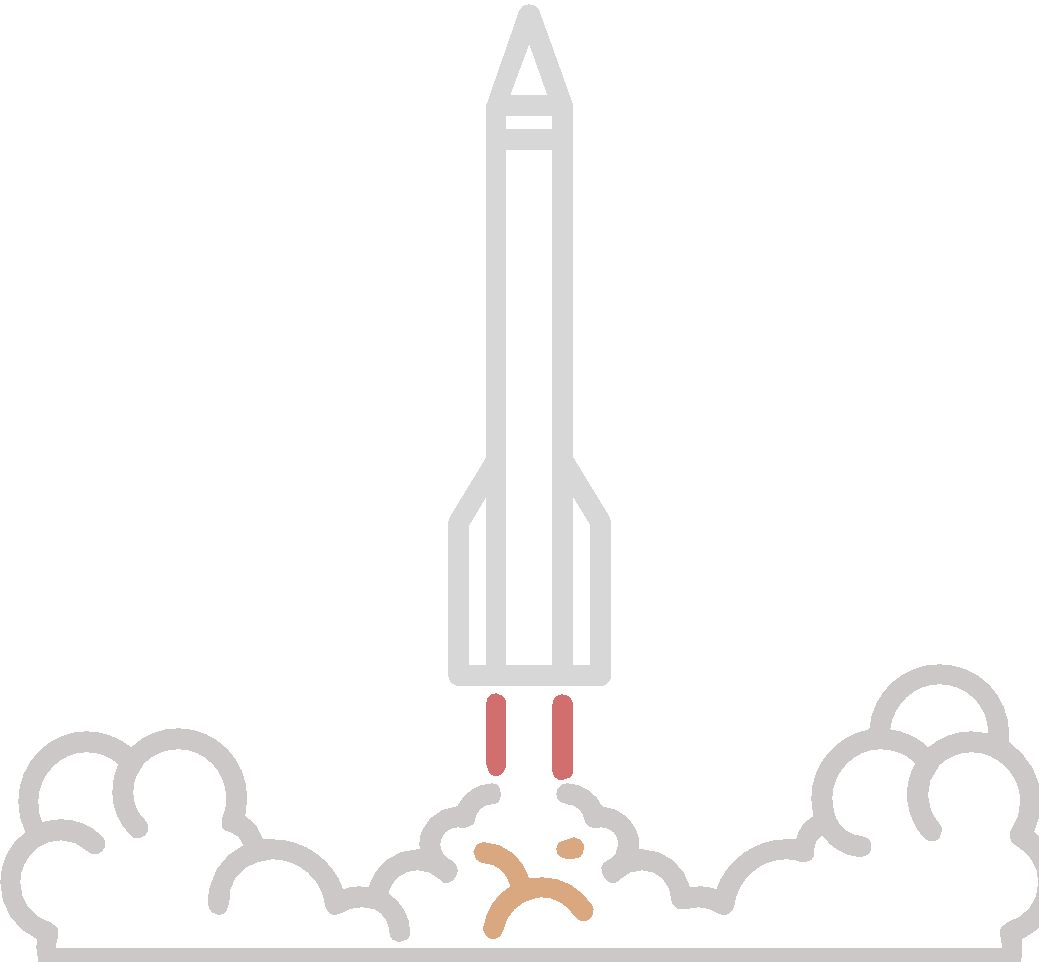 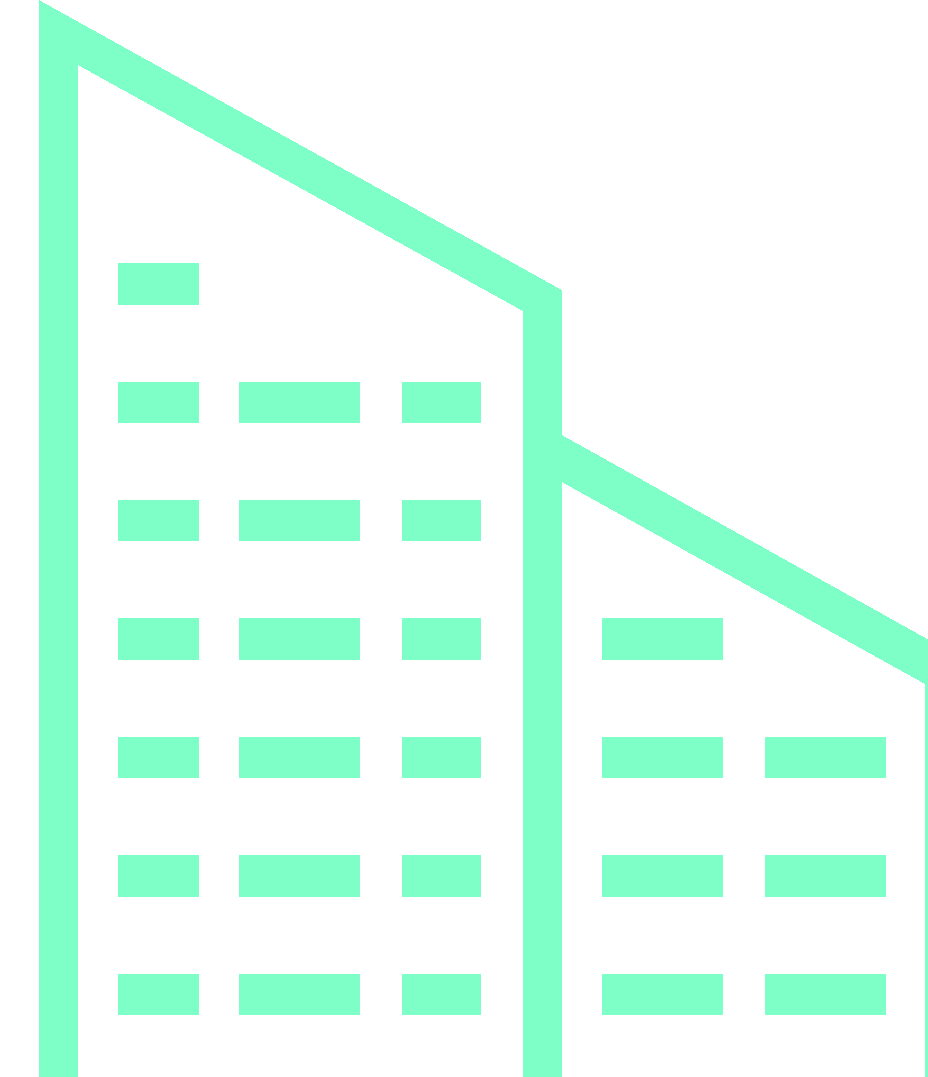 MSP
MSP Customer
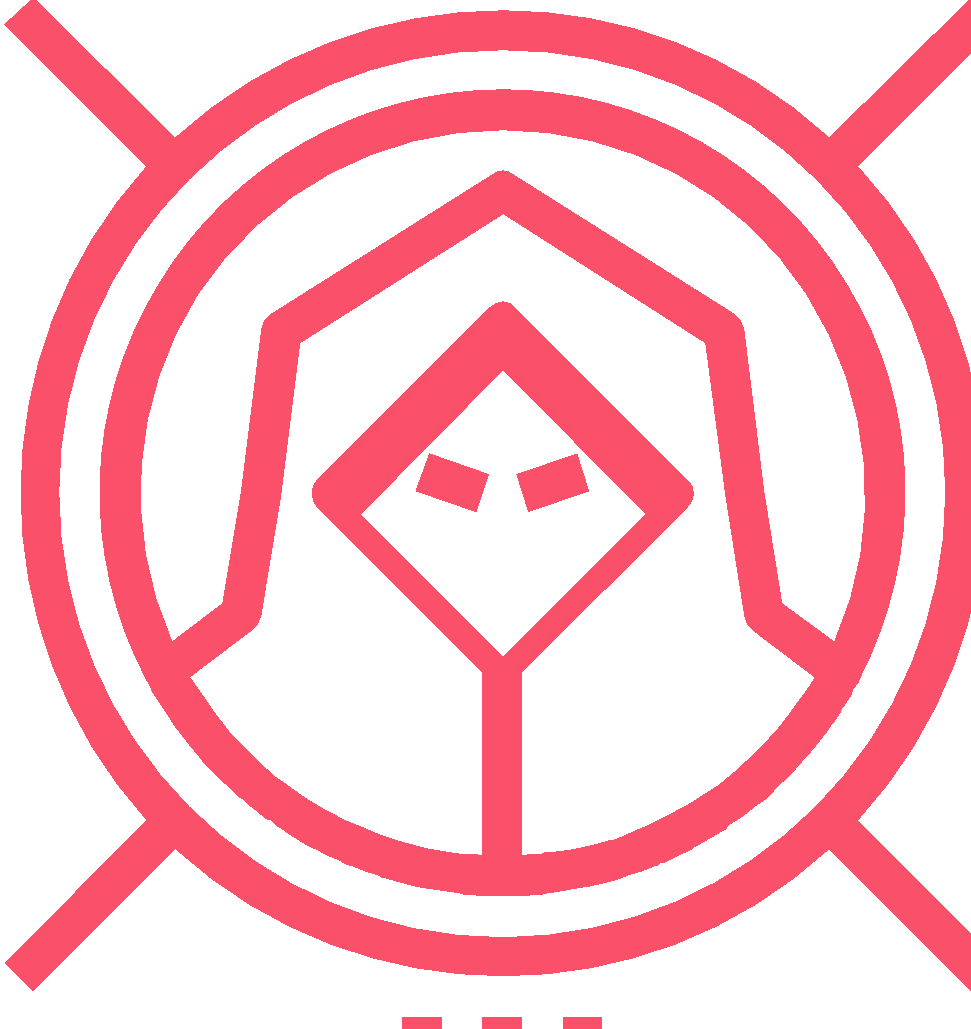 Lateral Movement
via reuse of shared creds
APT10
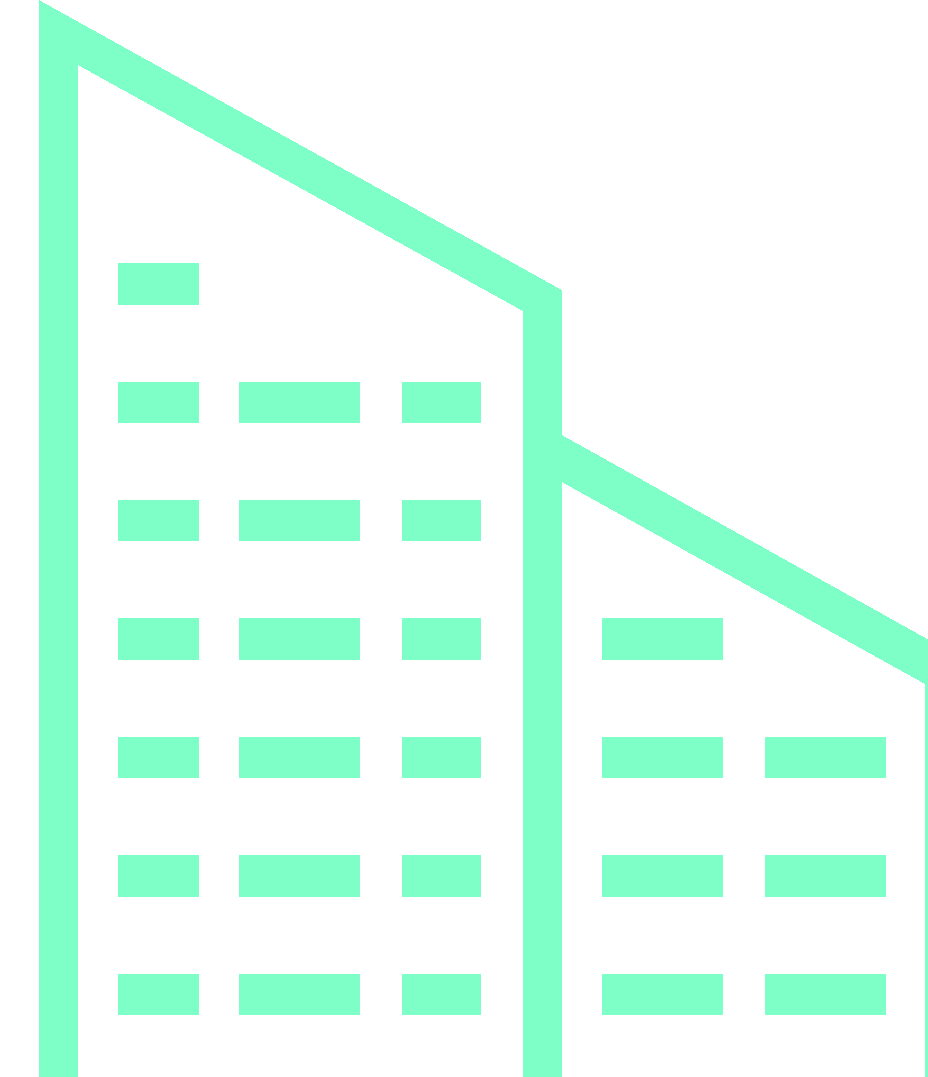 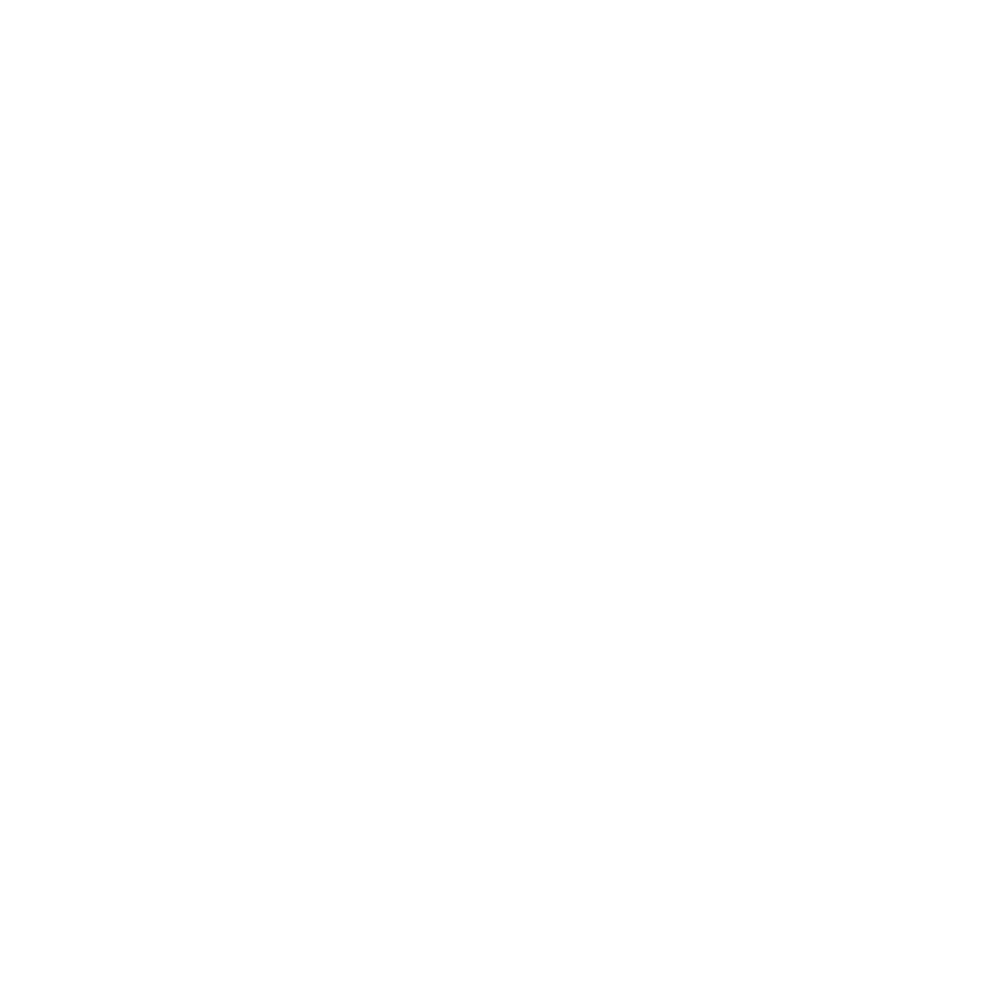 Exfil via MSP
Data Gathering
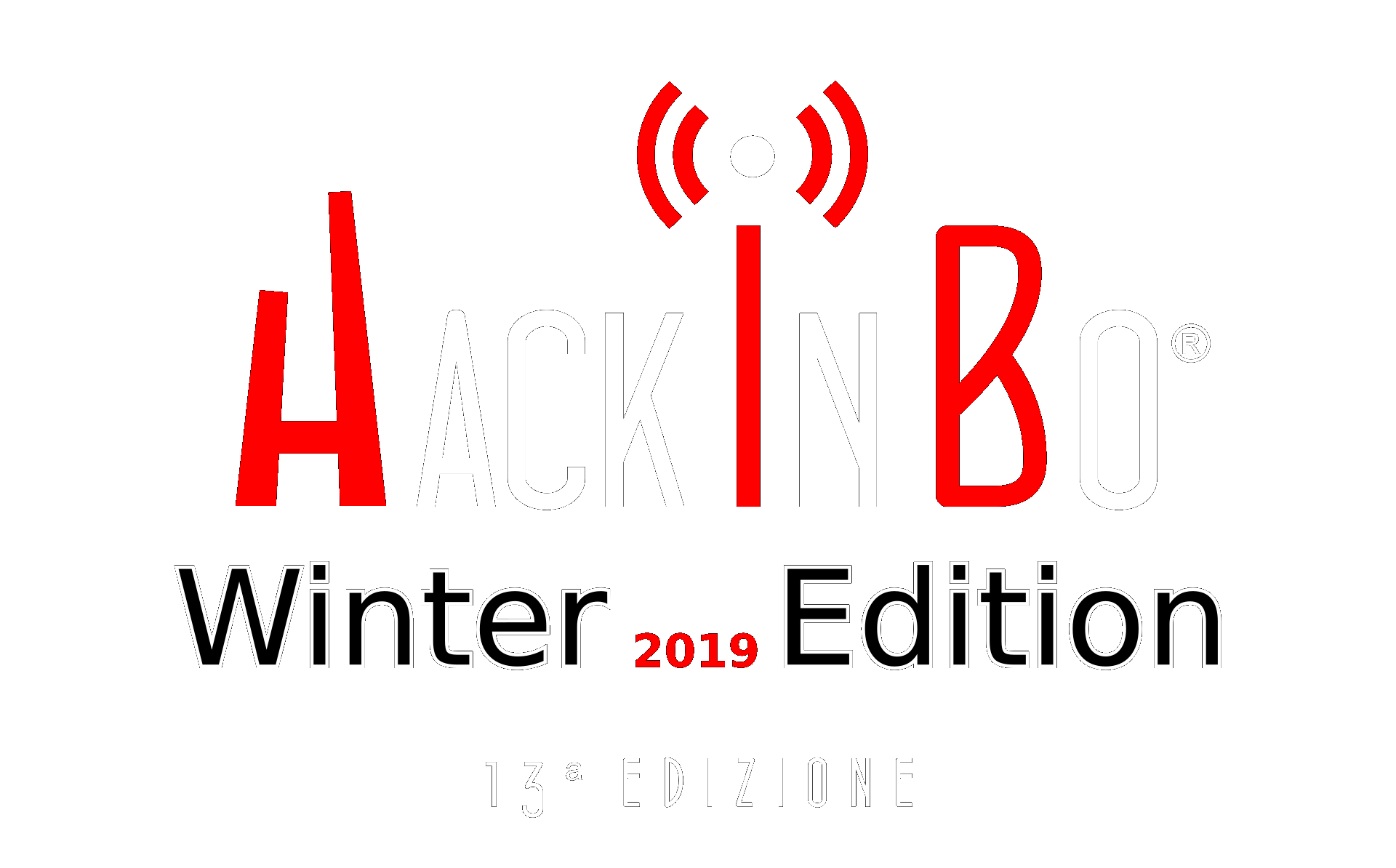 September 2019 - Airbus
4 Airbus suppliers are breached
	Rolls Royce (engines)
	Expleo/Assystem (avionics)
	2x undisclosed


Target: certification process, engines for A400M and A350
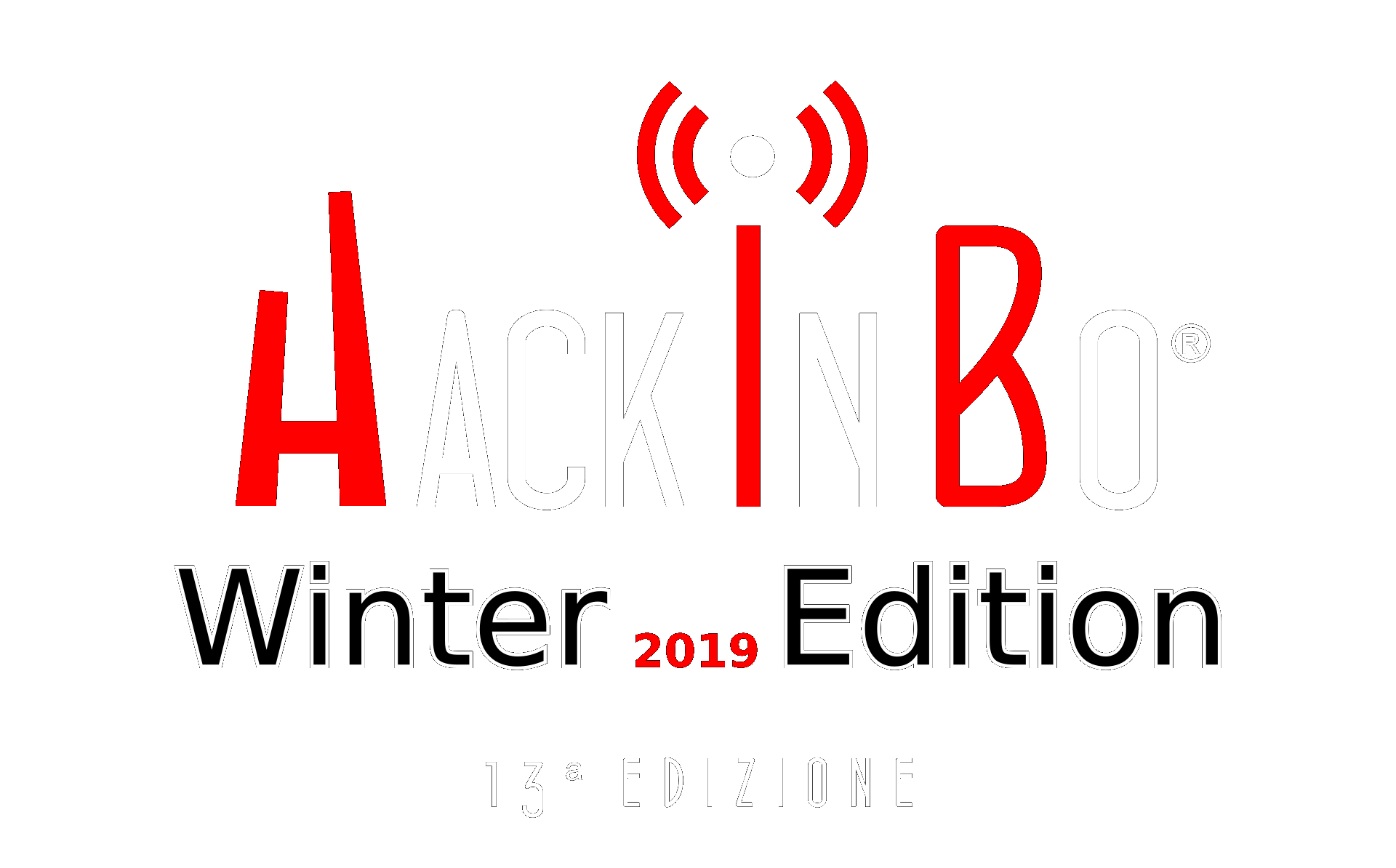 Enter COMAC – ARJ21
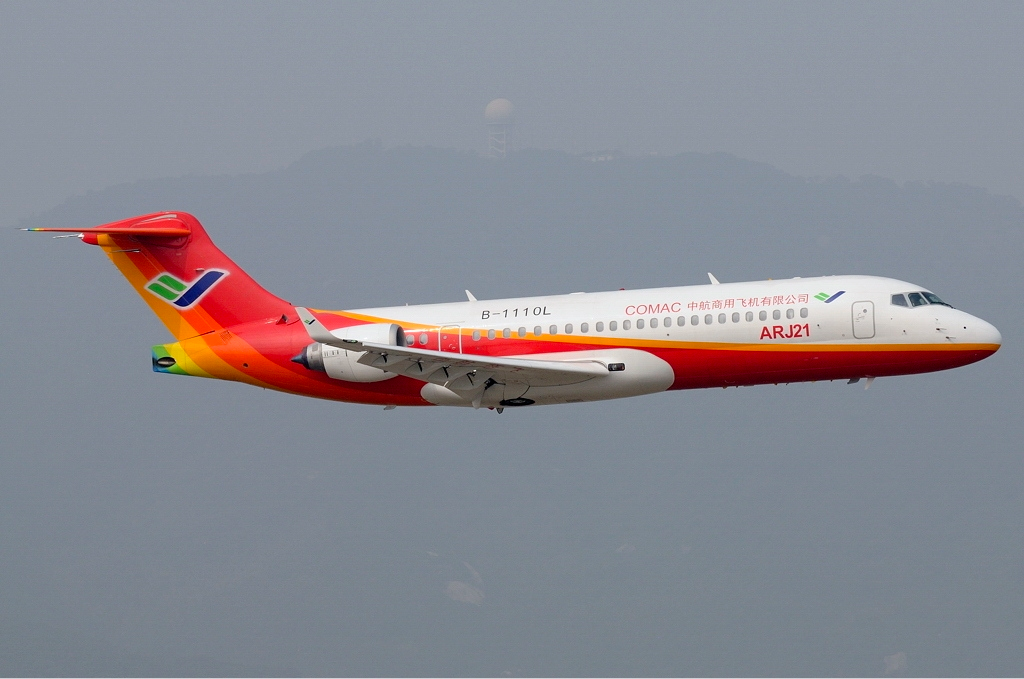 Development started: 2002
Maiden flight (planned): 2005
Maiden flight (effective): 2008
First commercial flight: 2016

Problems: avionics, wiring, wing cracks etc…
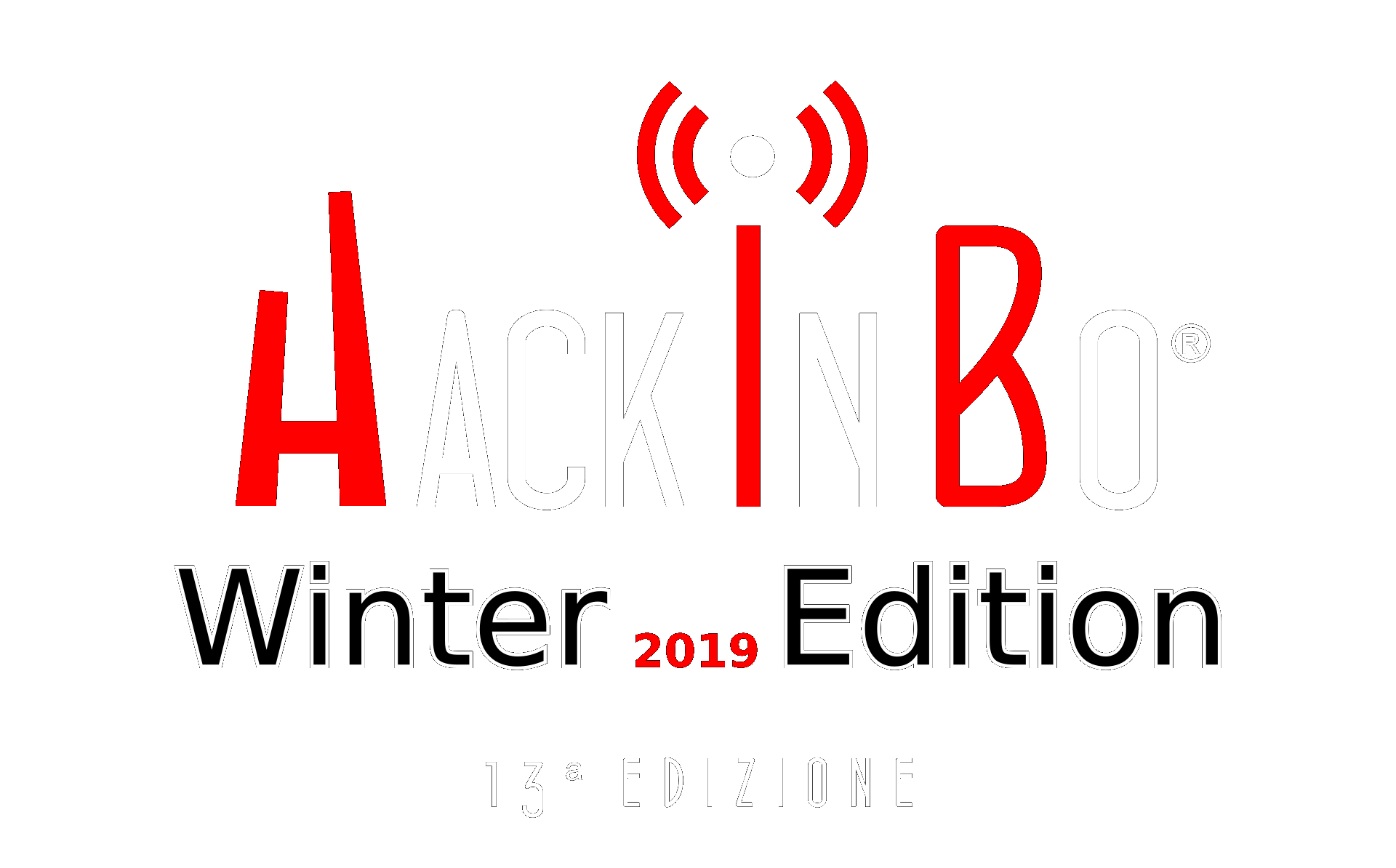 Enter COMAC – CR929
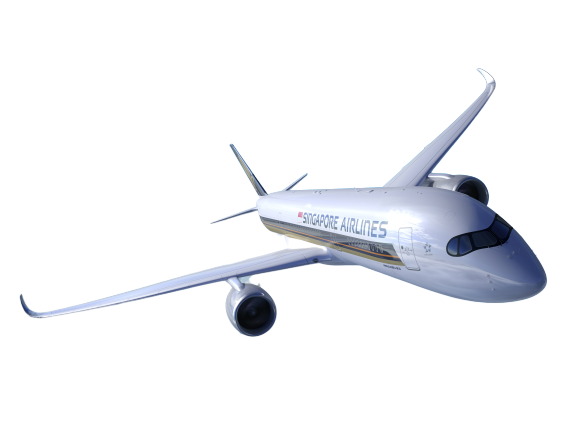 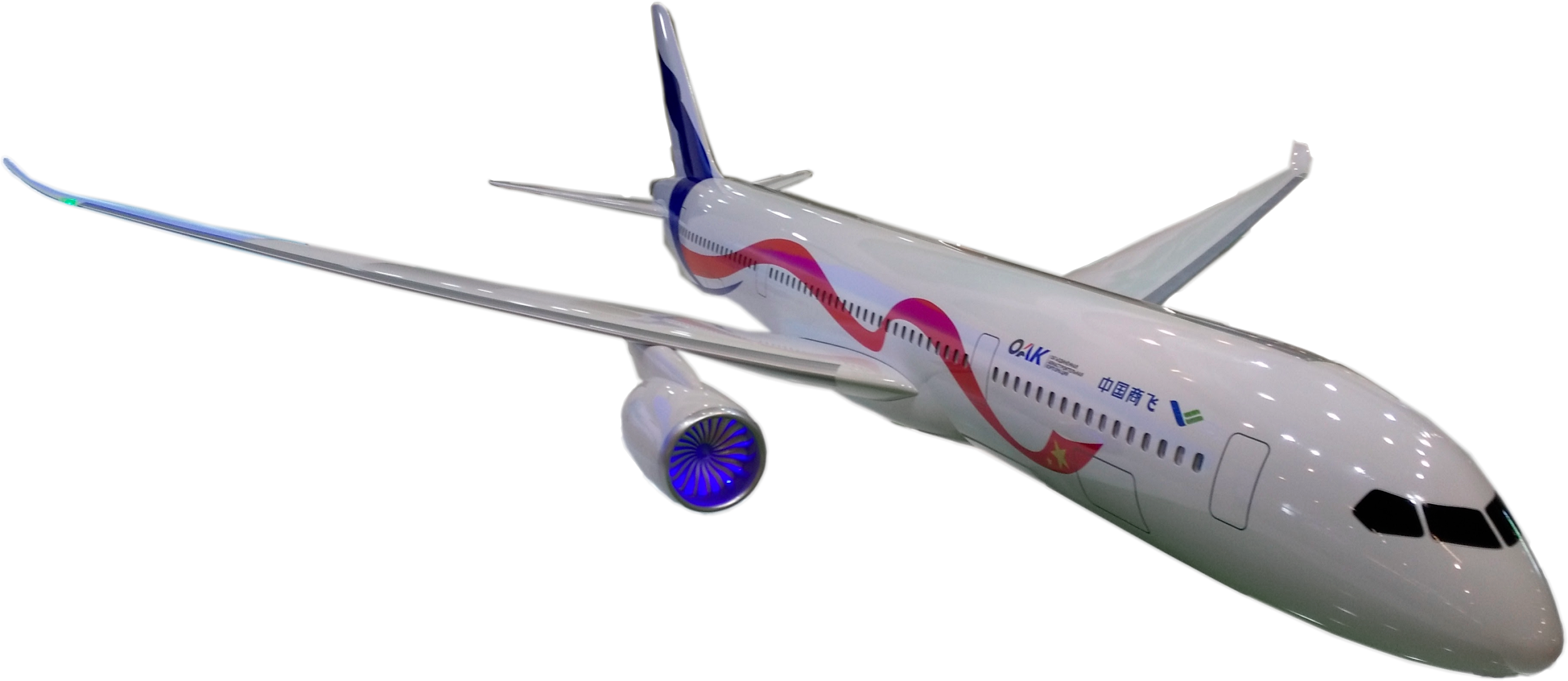 CR929
Engines: 2
Aisles: 2
Passengers: 250-290
Length: 64M
Thrust: 86000 lbf (Trent 1000?)
Range: 12000KM
A350-900
Engines: 2
Aisles: 2
Passengers: 315
Length: 66M
Thrust: 87000 lbf (Trent XWB)
Range: 15000KM
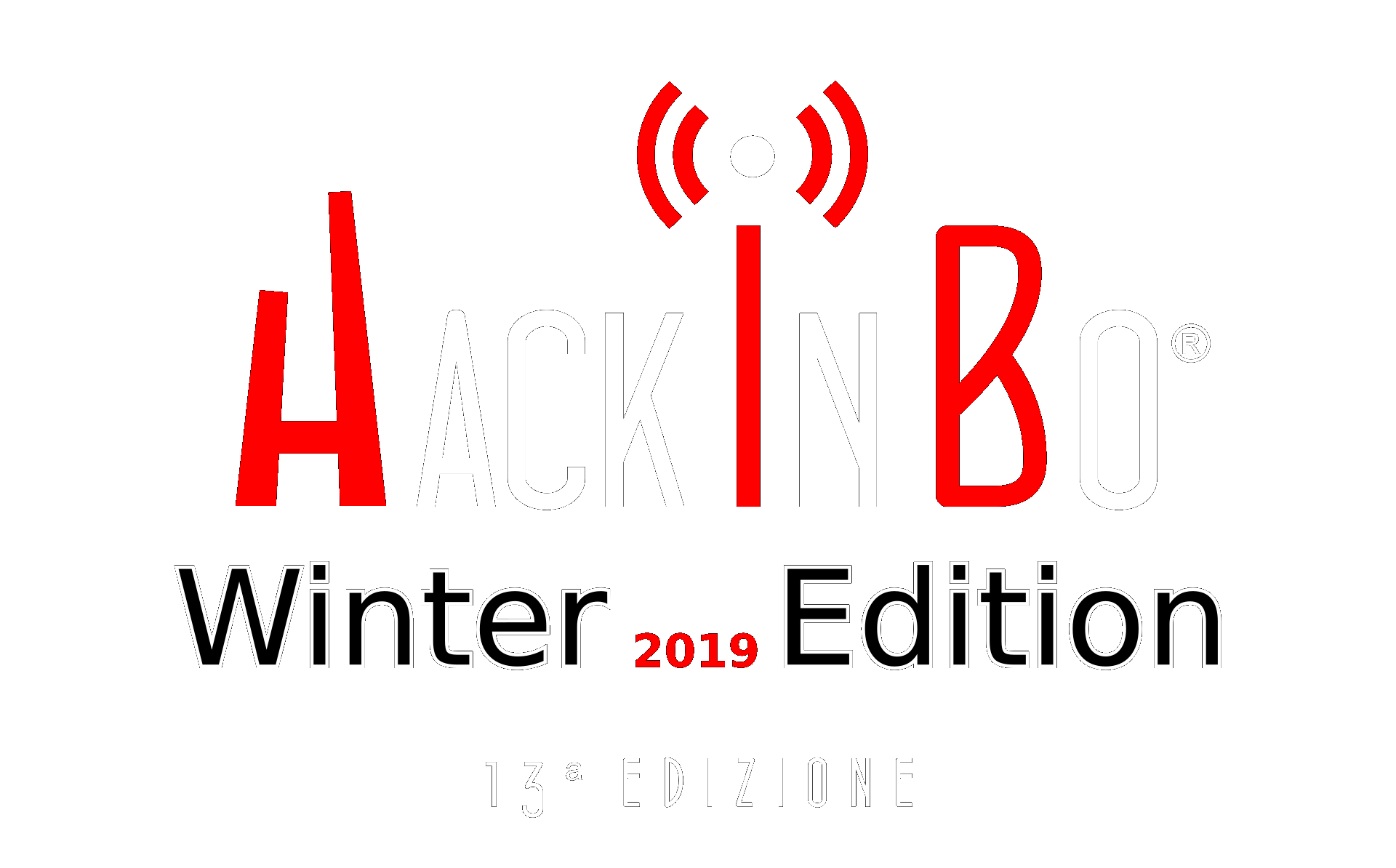 Linking the attacks
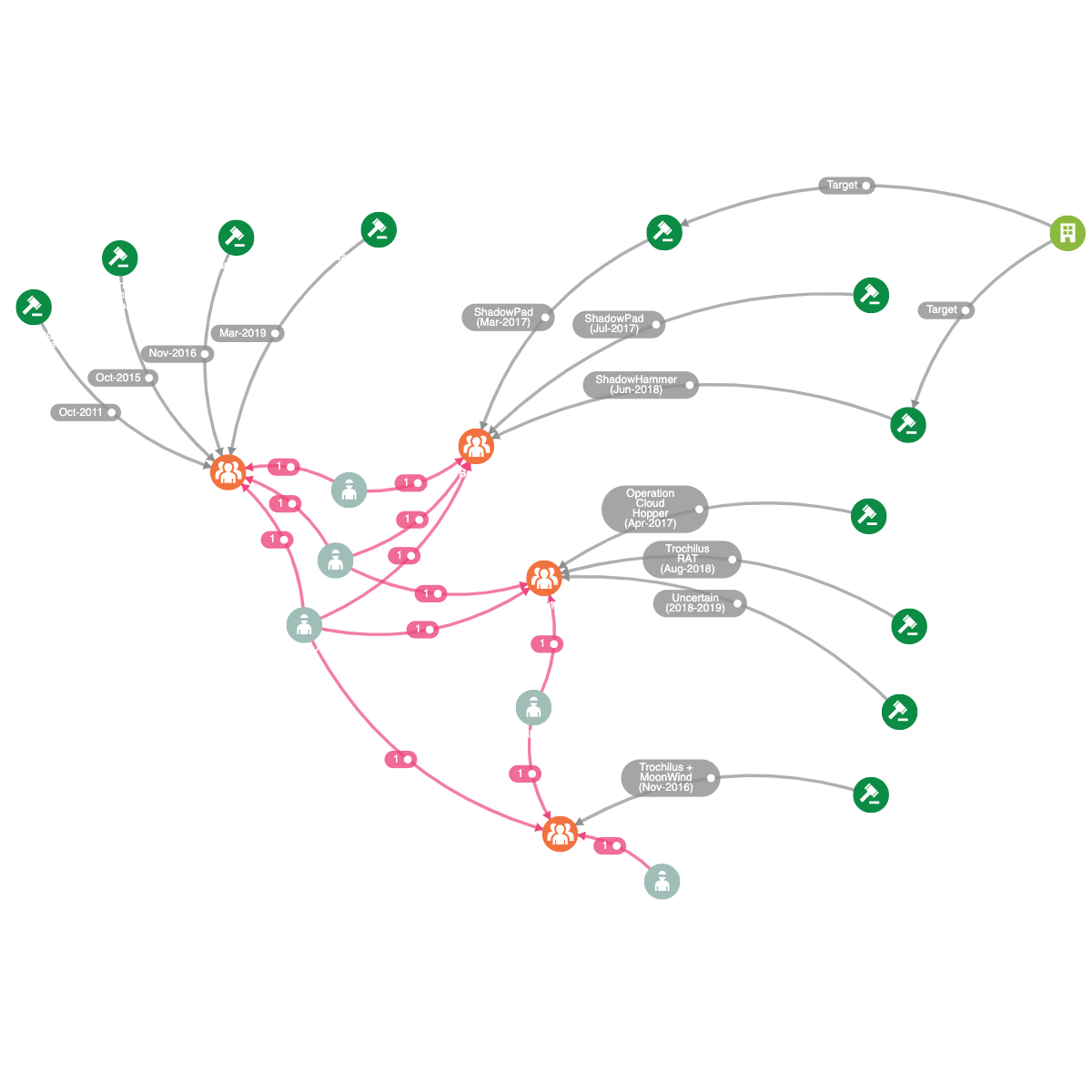 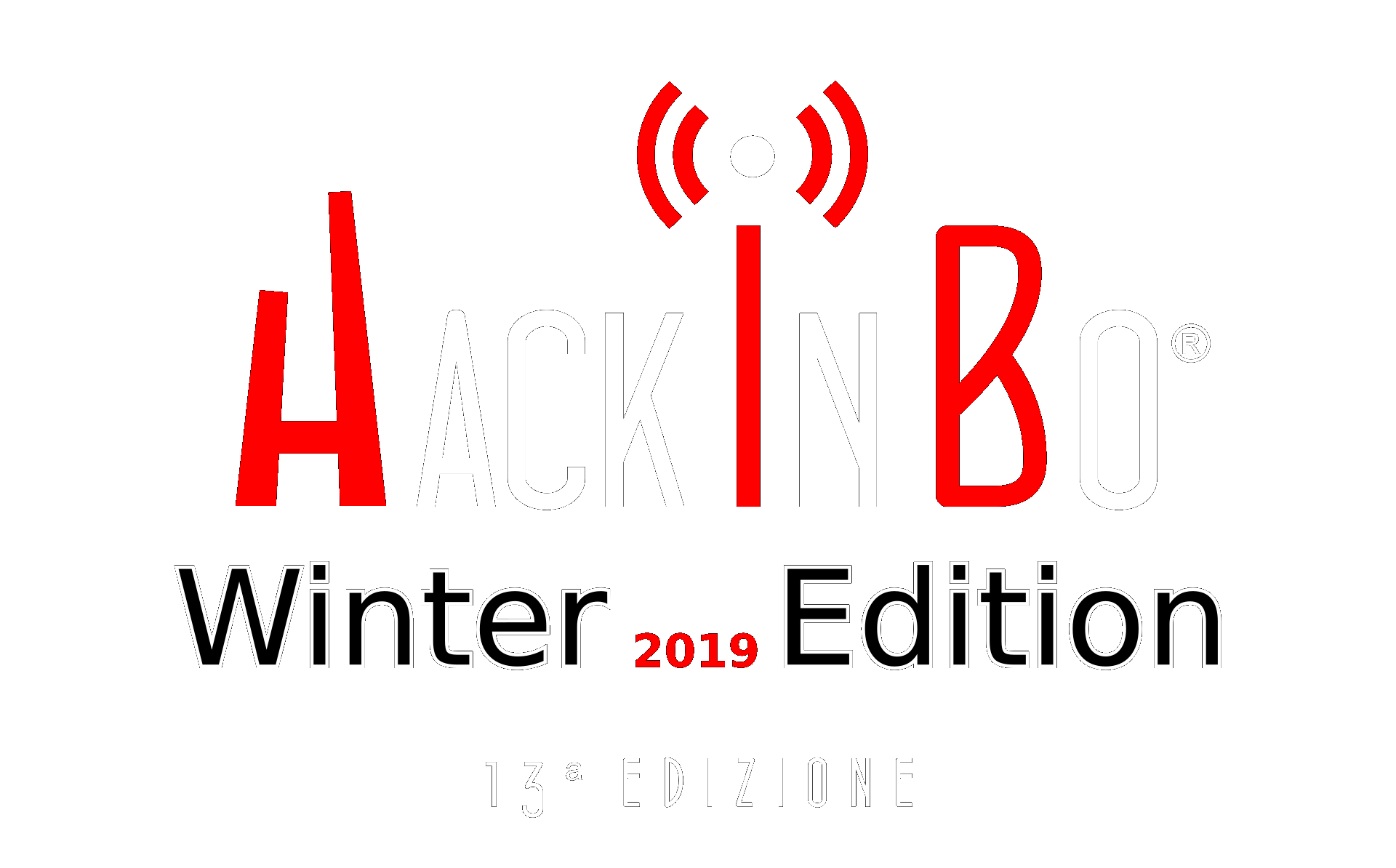 Increasing Sophistication
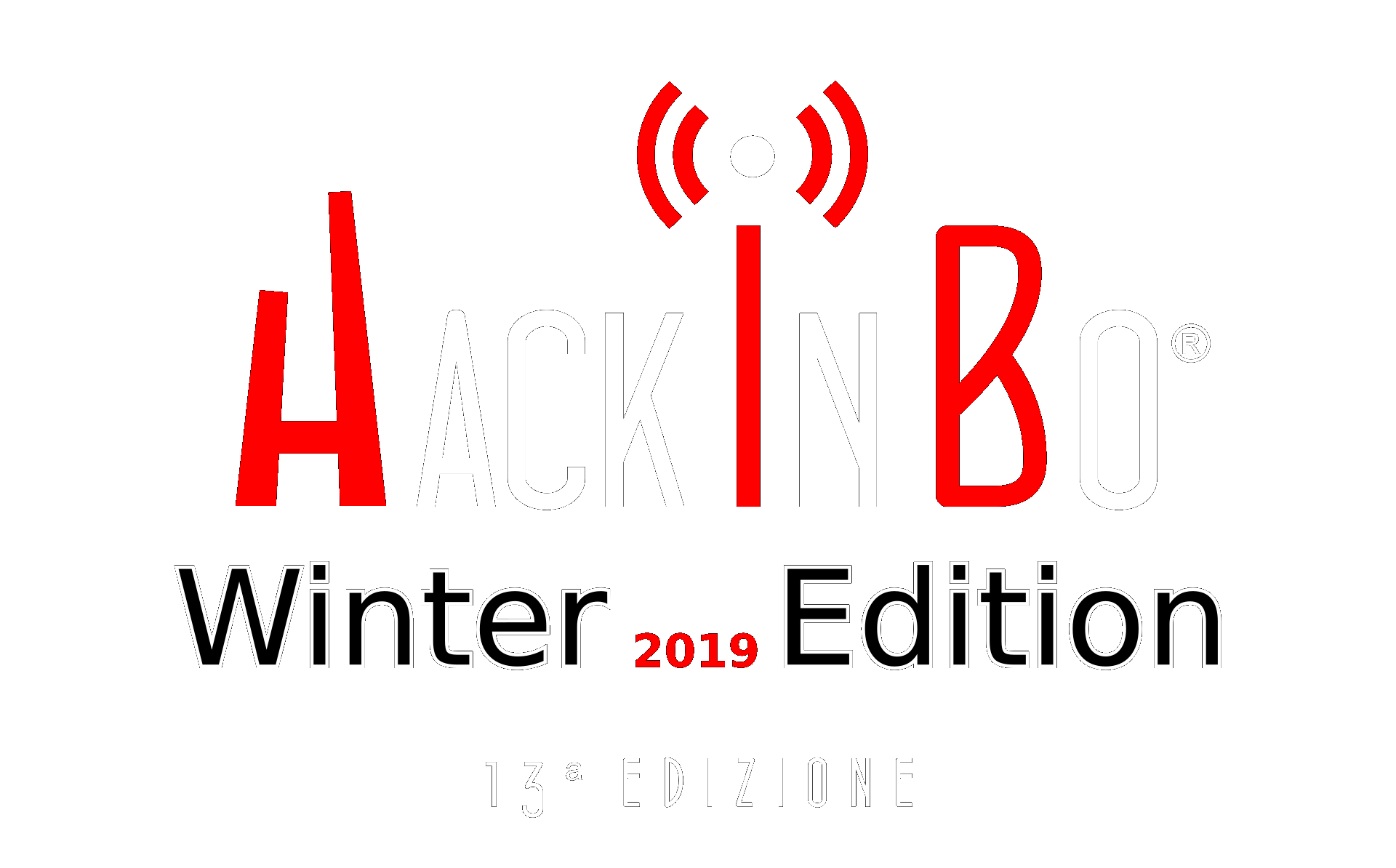 2019 – ICEFOG
Entrypoint
	Supply-chain defence contractors
	ICEFOG is shared among many groups (APT15, APT9, Roaming Tiger)	
	
Targets
	Defence, Governments, High-Tech
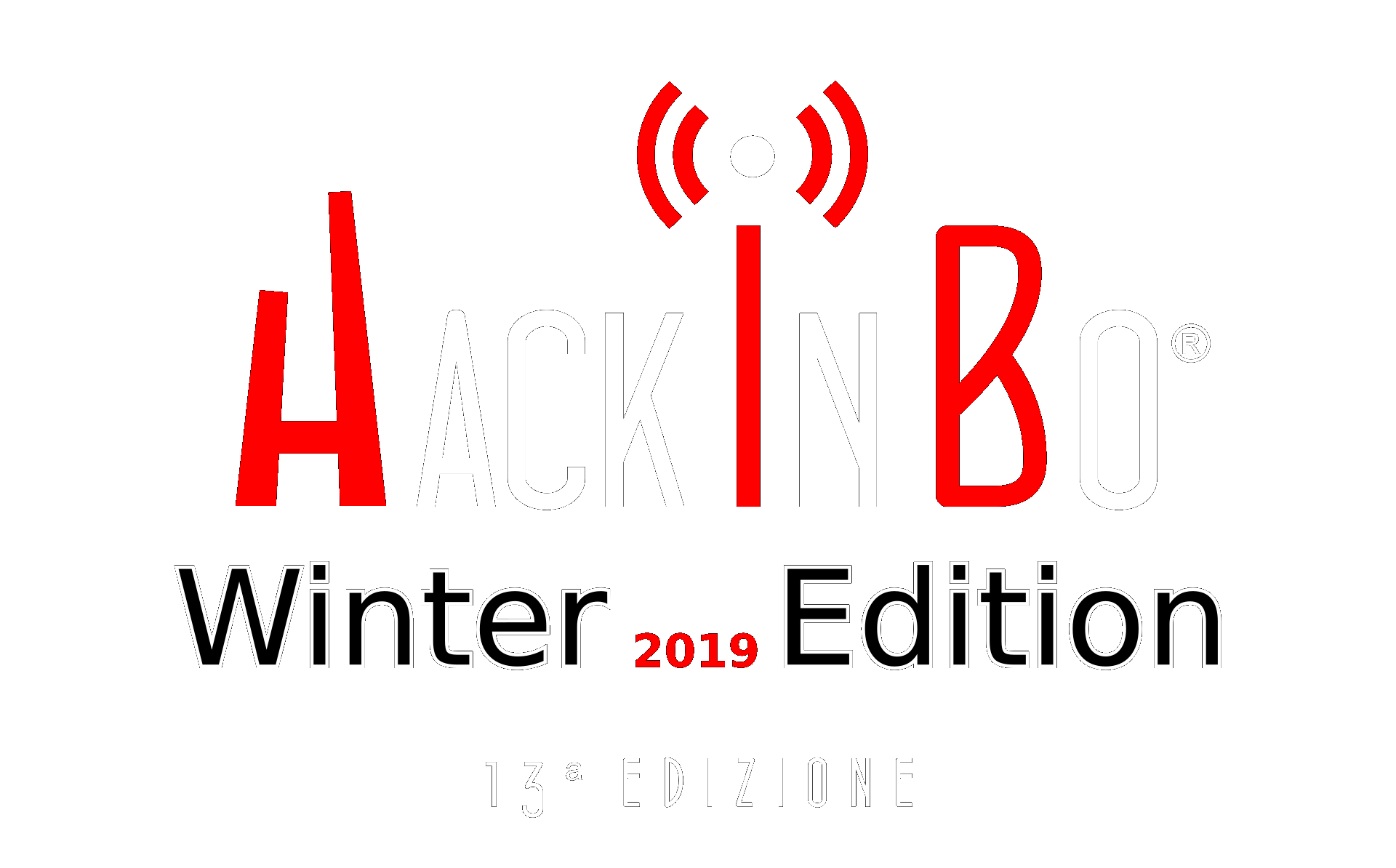 2019 – ICEFOG (file-less payload)
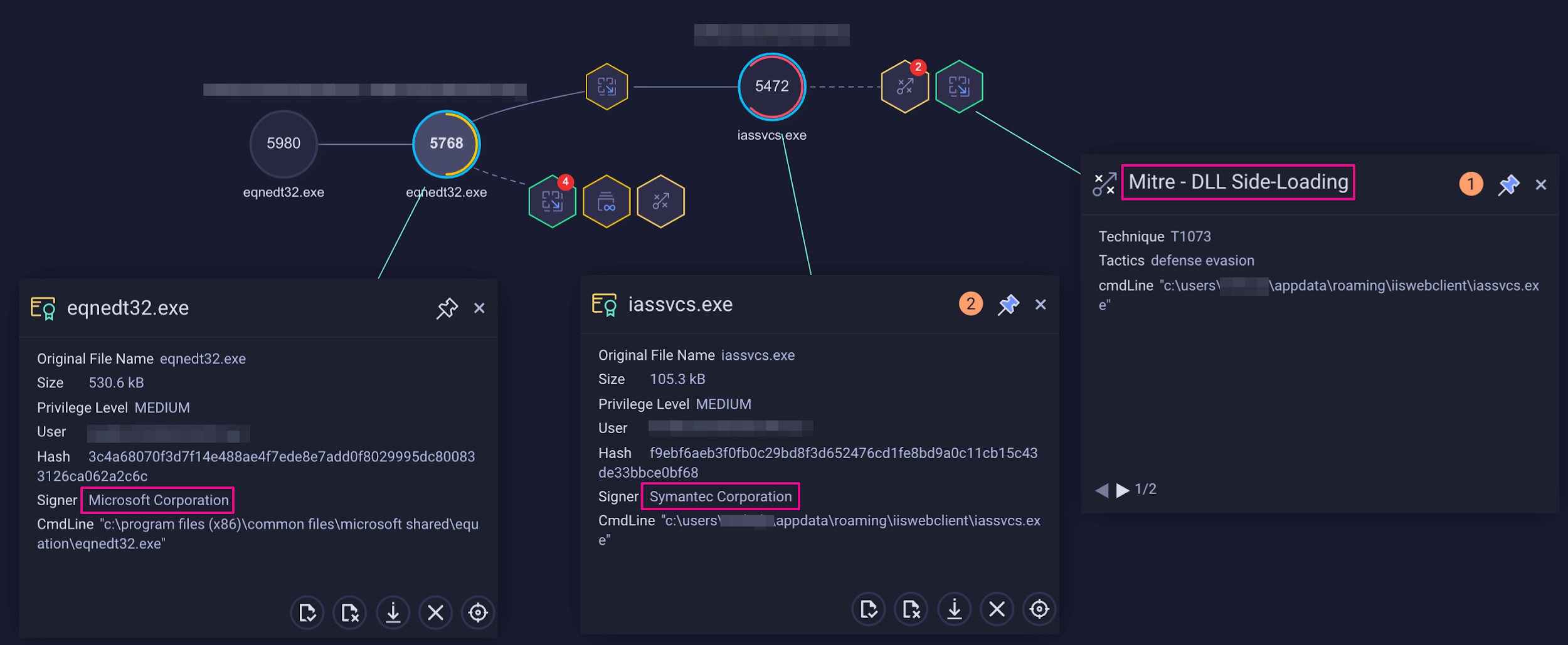 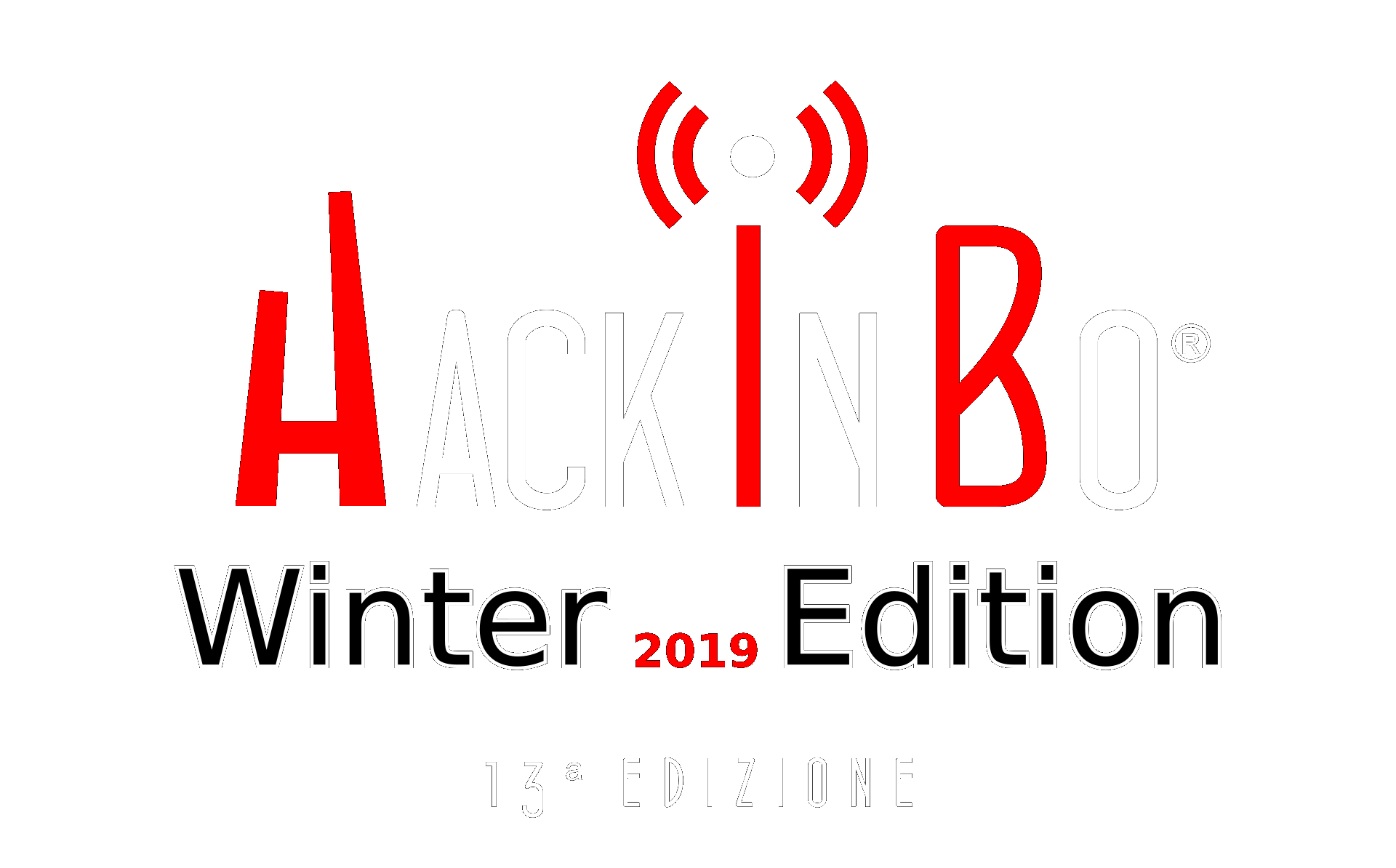 Completing the Puzzle
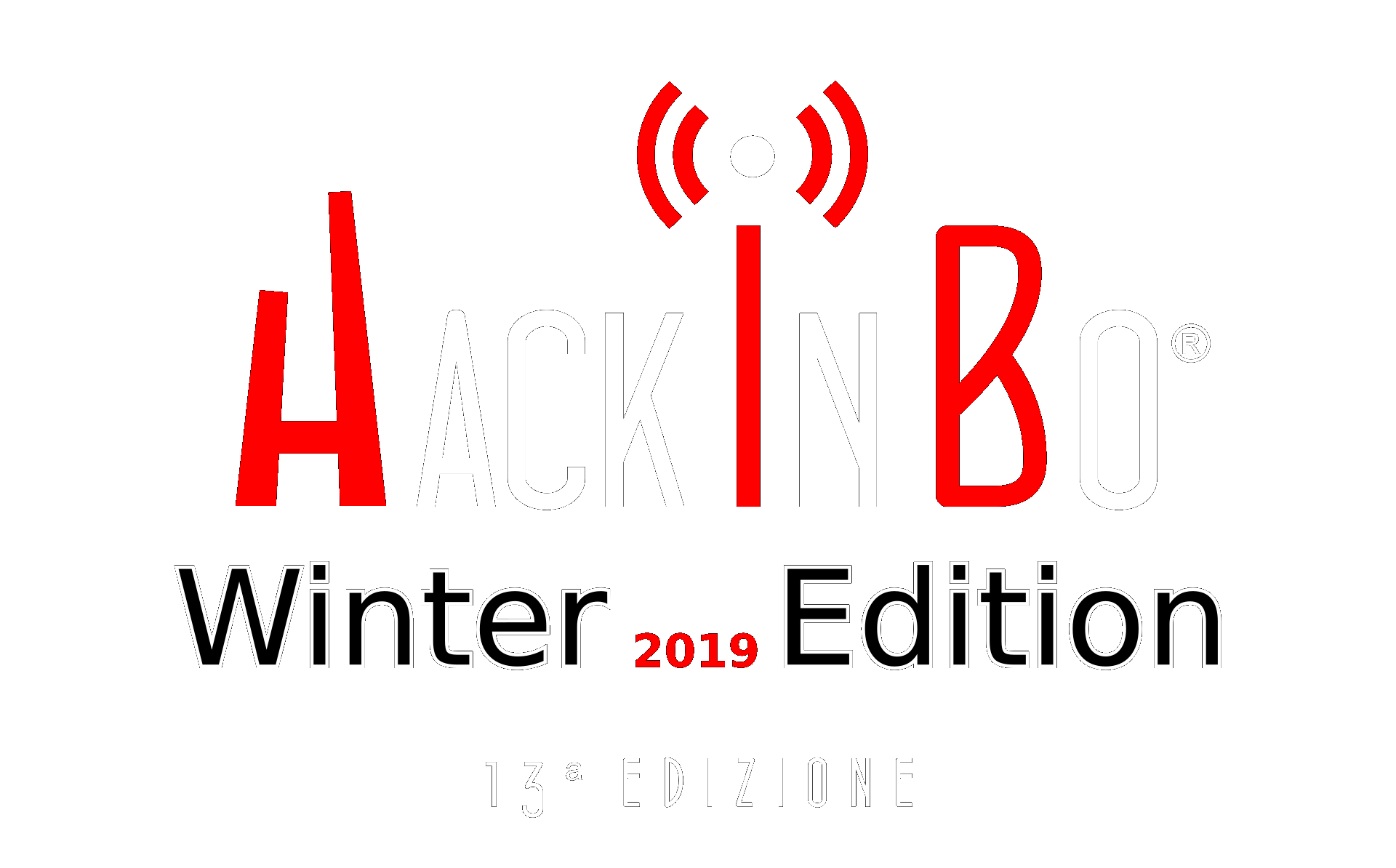 The Final Picture
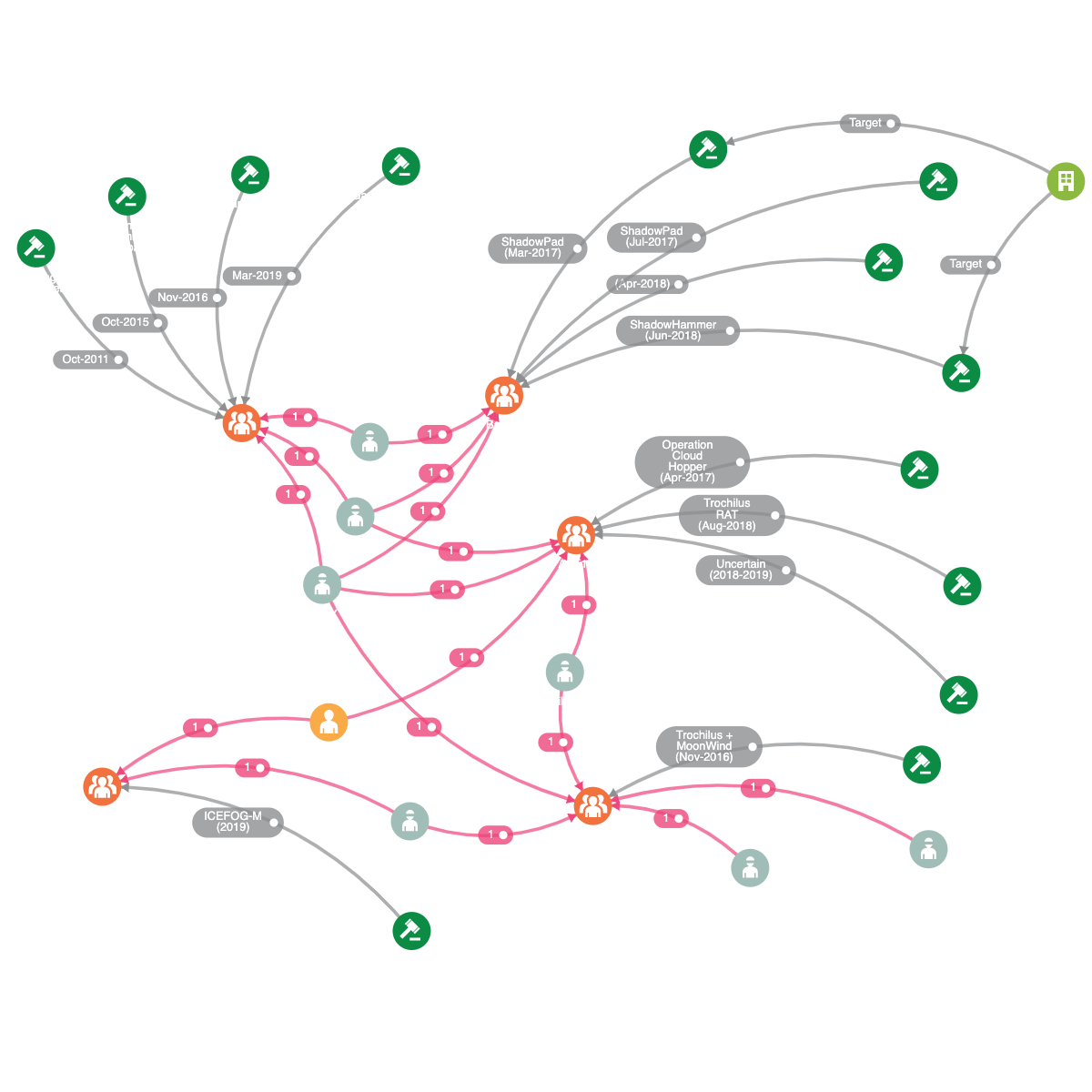 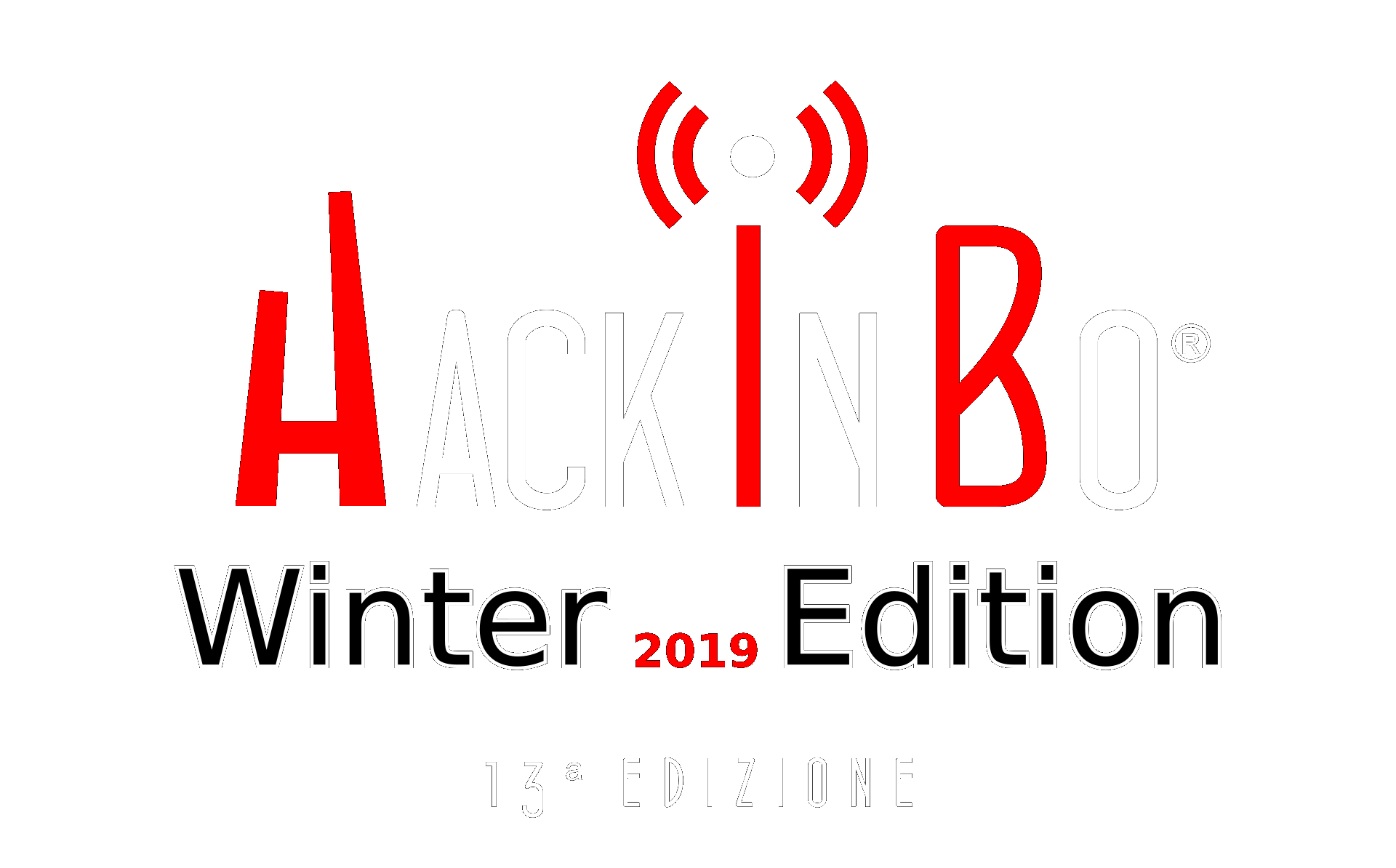 Conclusions
Supply-chain attacks are highly effective
	1) to hunt for targets
	2) to get into highly secured infrastructures

Hard to detect due to trust chain between suppliers and customers
	1) Network monitoring and anomaly detection do help
	2) Behavioral Analysis on the endpoint is effective
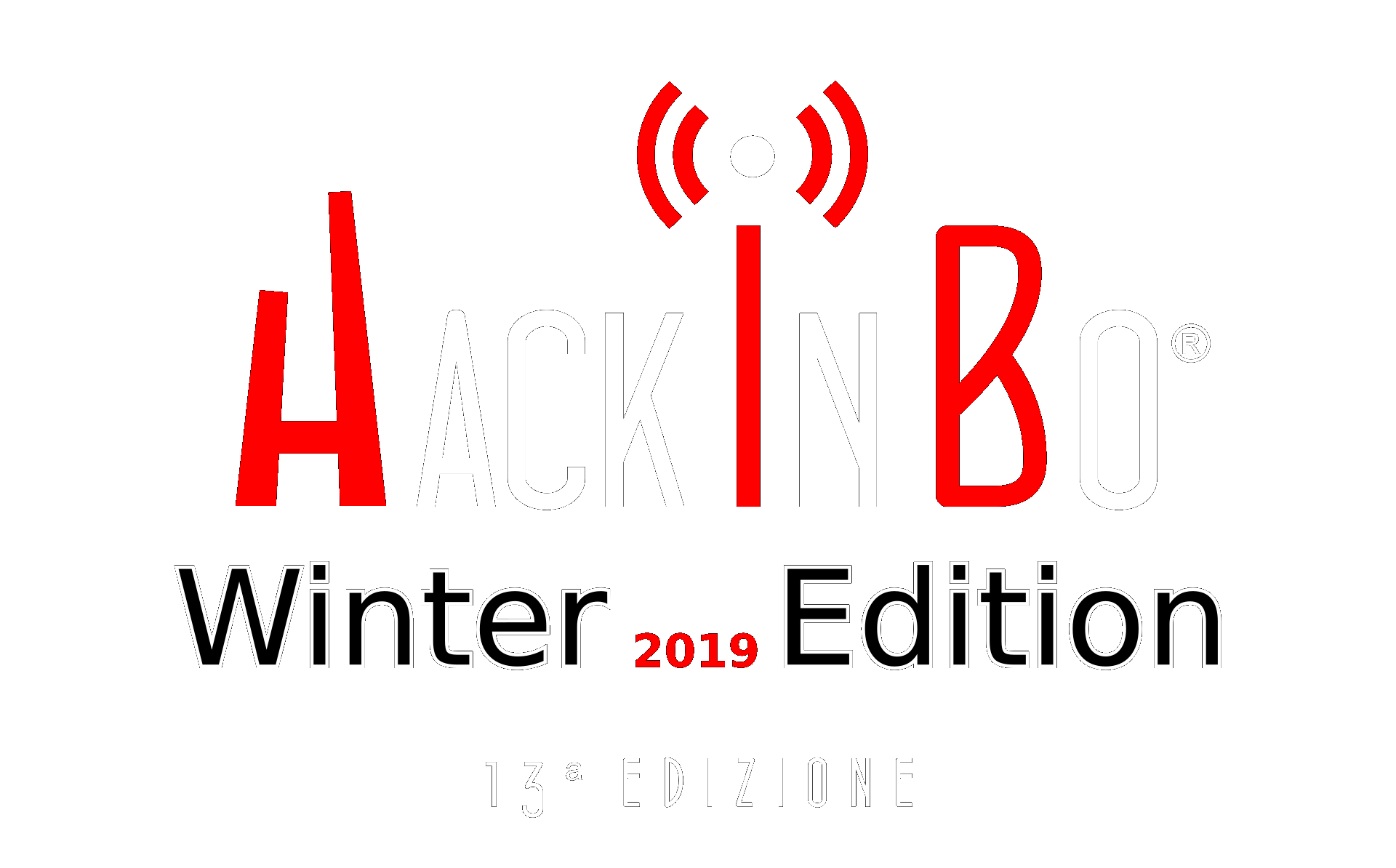